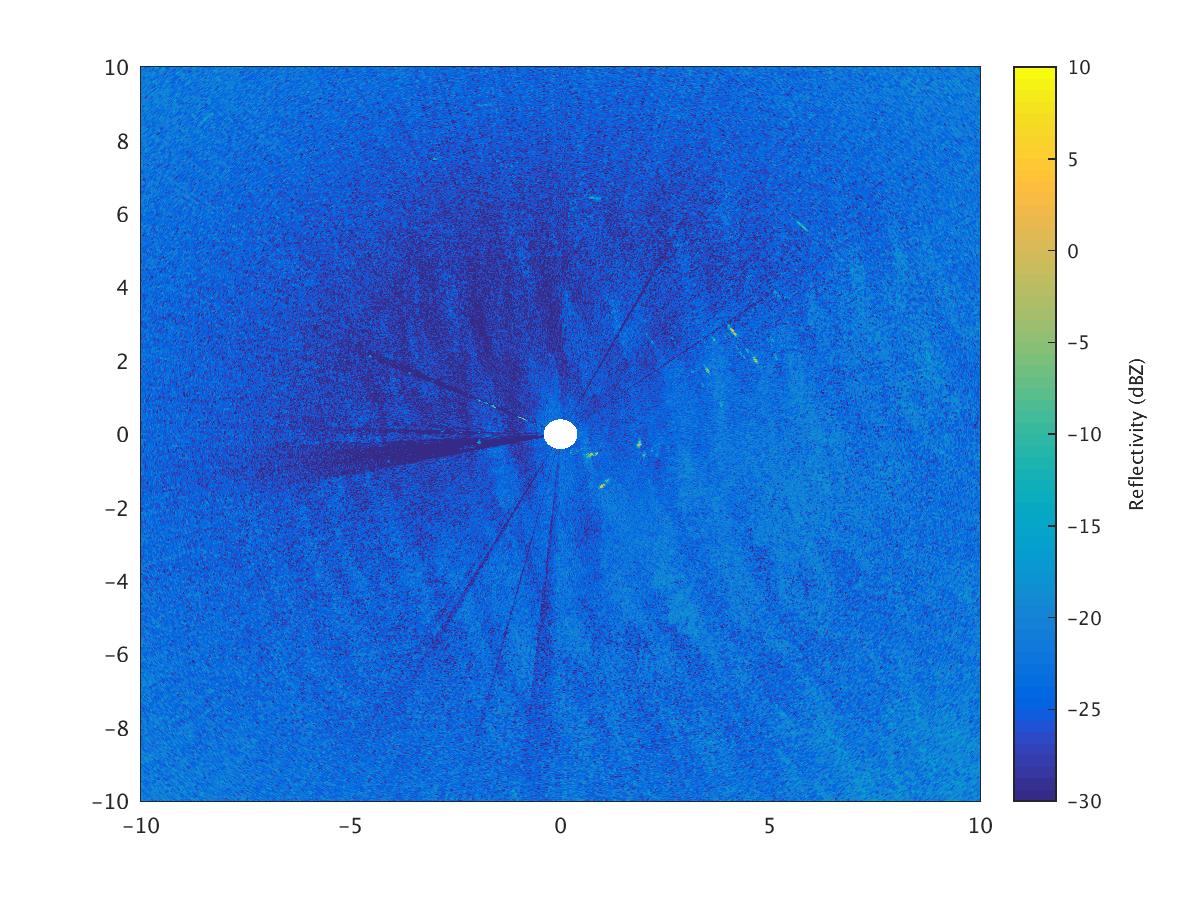 Sensitivity test of simulated Arctic roll cloud to planetary boundary layer schemes in the WRF model
Hui-Wen Lai, Fuqing Zhang, Eugene Clothiaux, and Hans Verlinde
Collaborators: Brian Gaudet, and David Stauffer

Group conference   Aug 17 2017
Barrow
Motivation
HSRL and KAZA observation
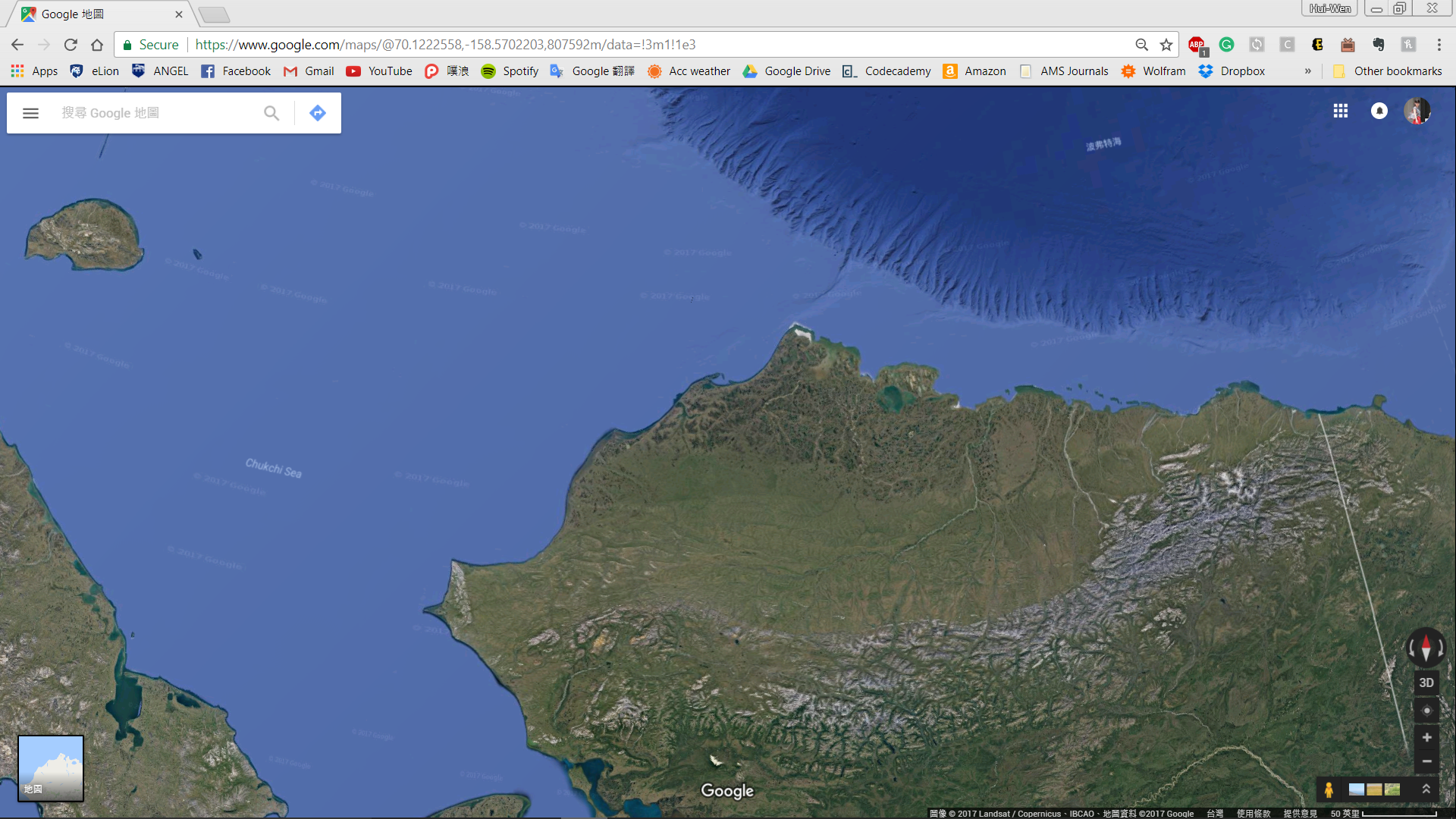 0800 UTC – 0900 UTC May 02 2013
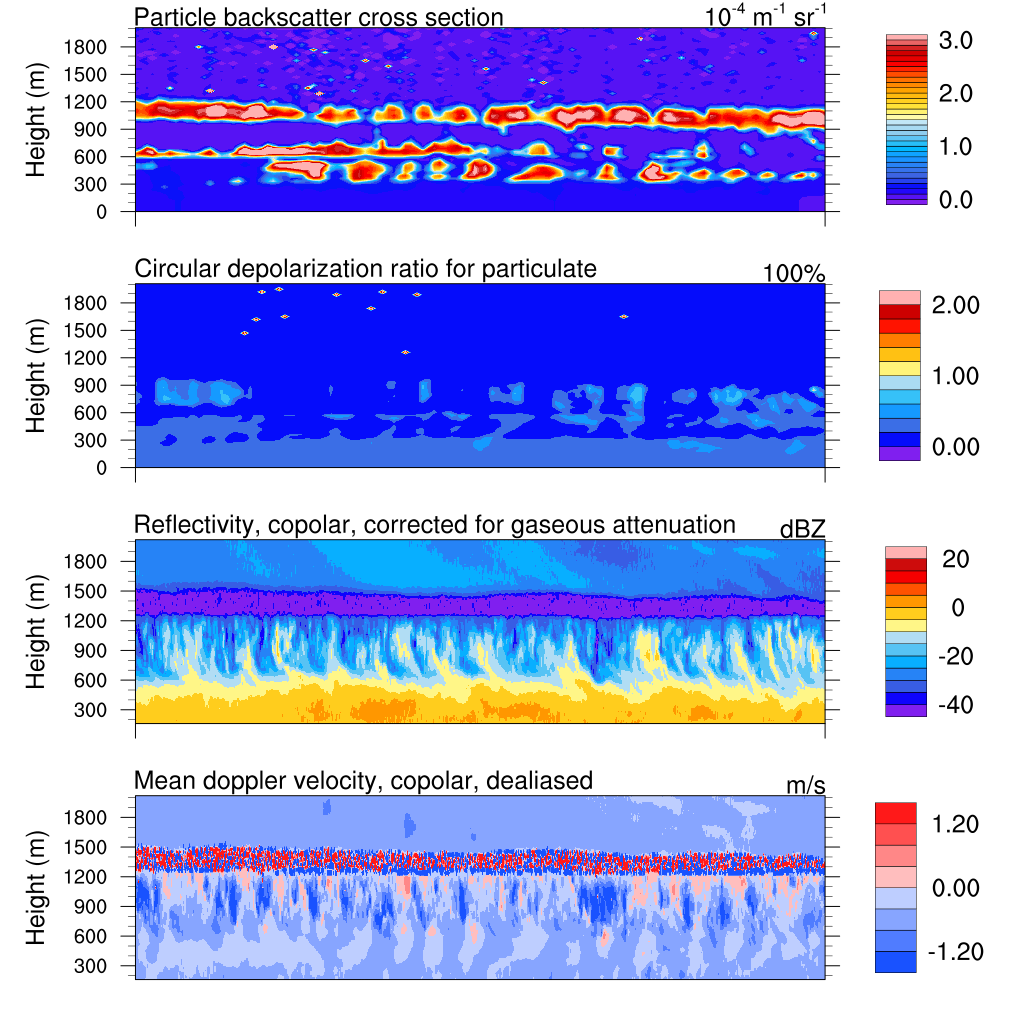 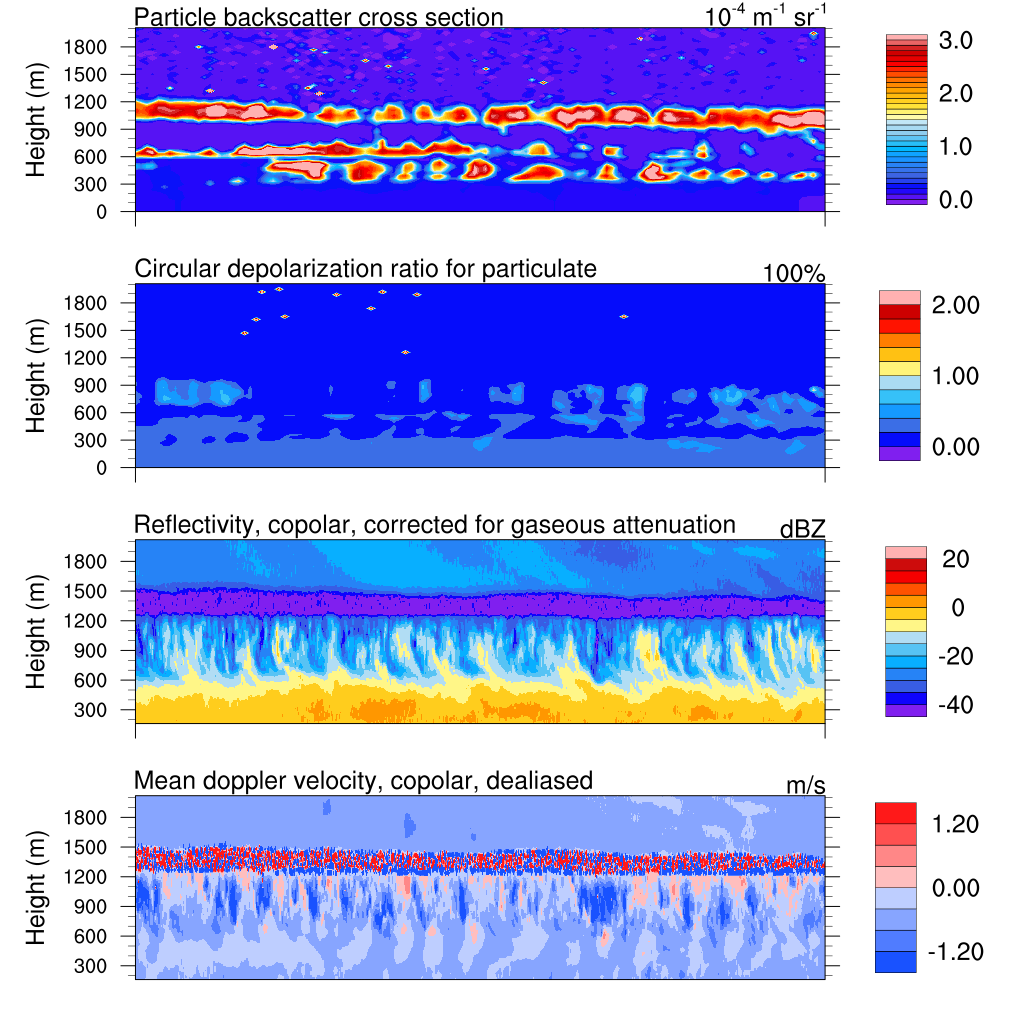 Time (min)
~2km
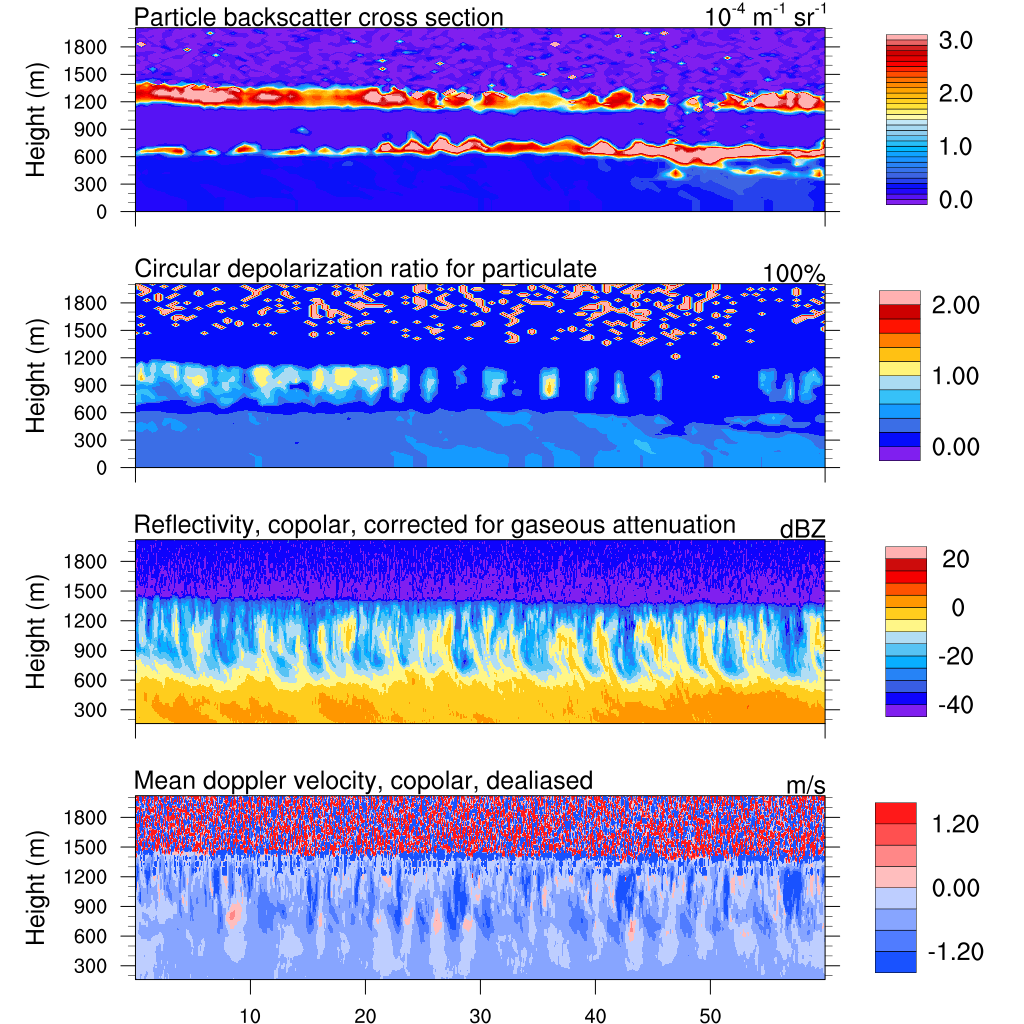 00
00
Motivation
WSACR observation
Barrow
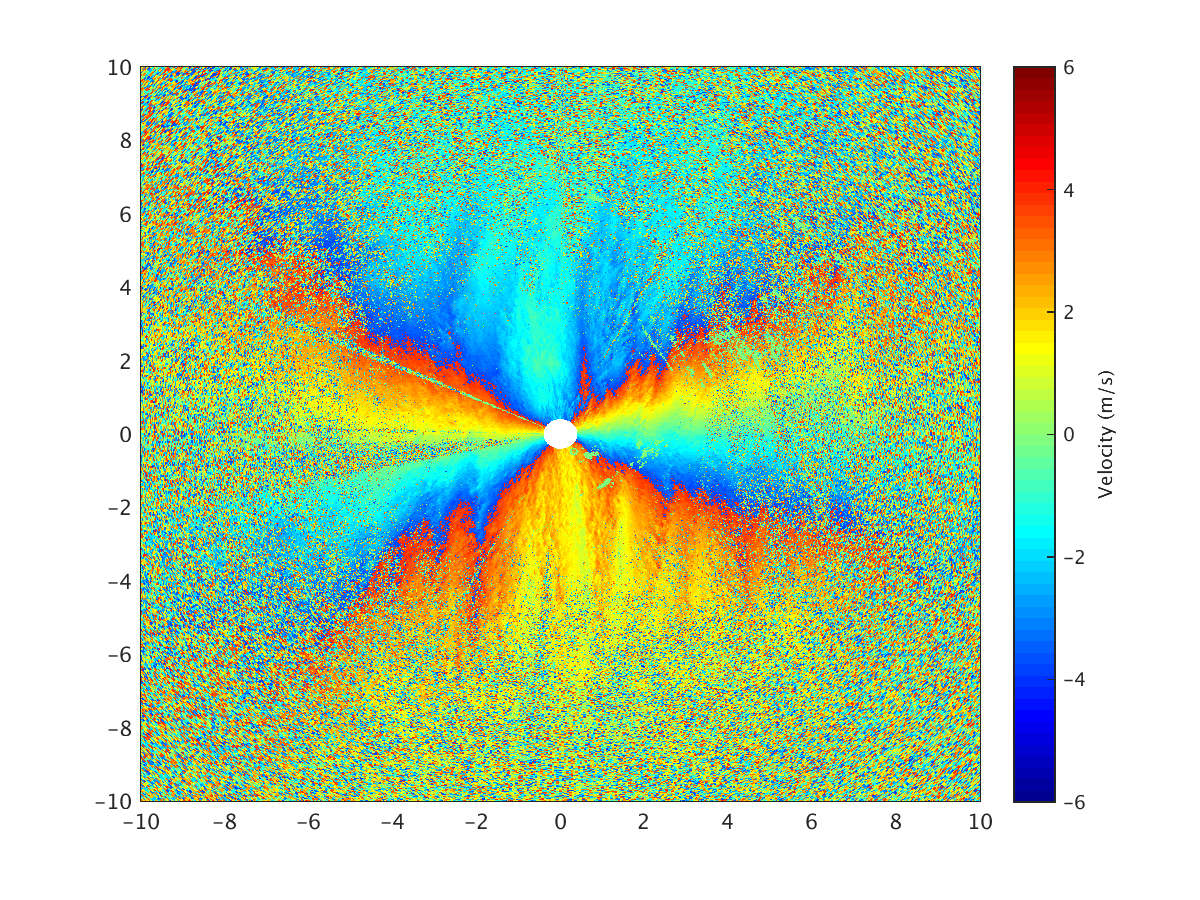 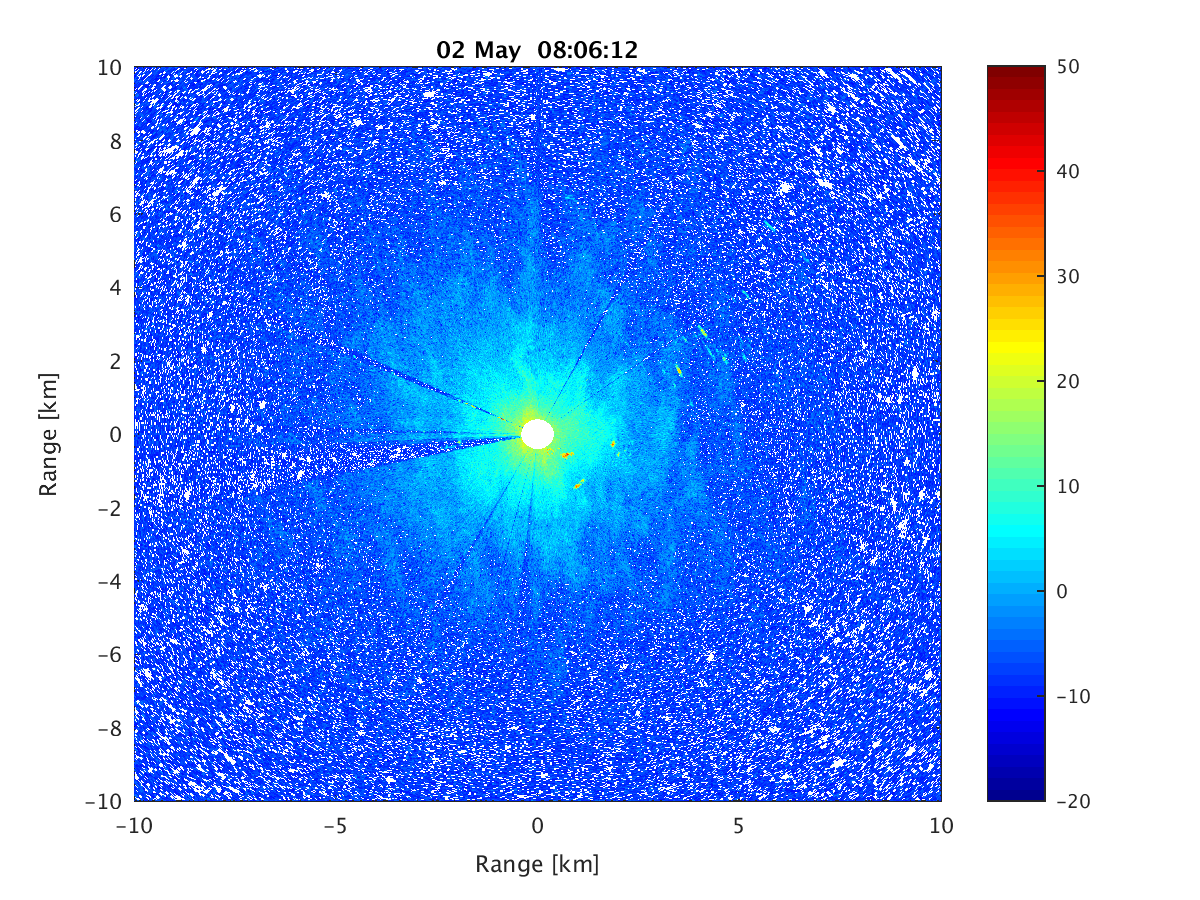 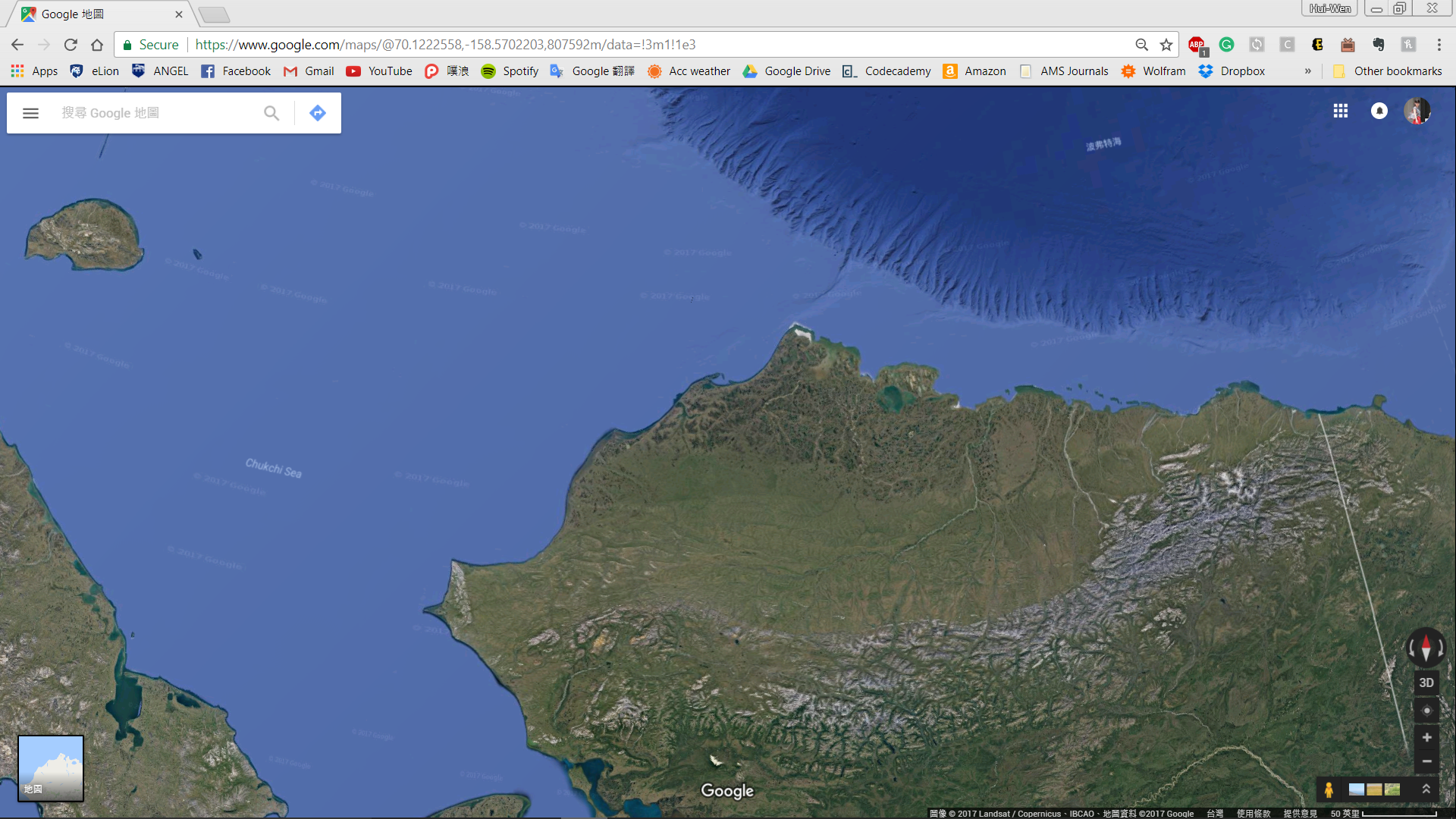 Mean doppler velocity
02 May 2013
08:06:12 (UTC)
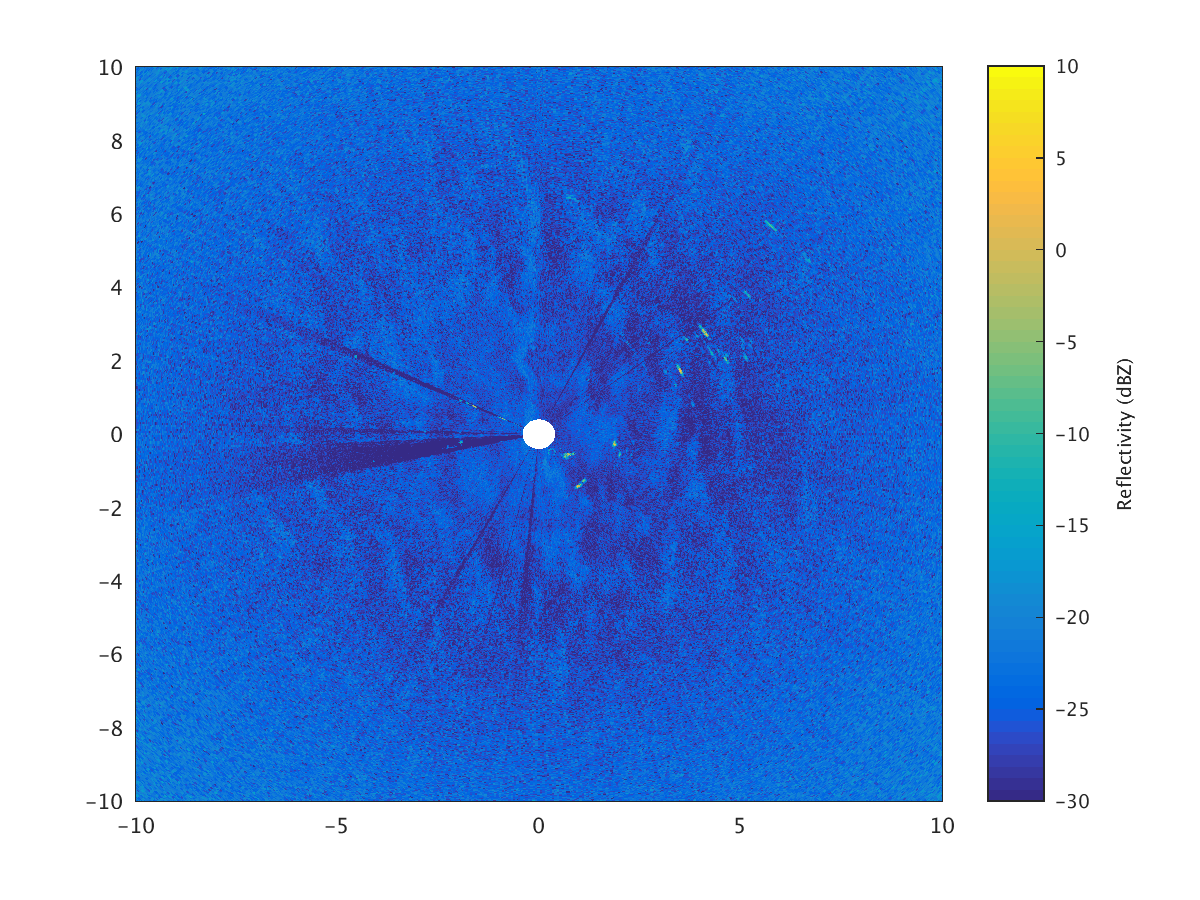 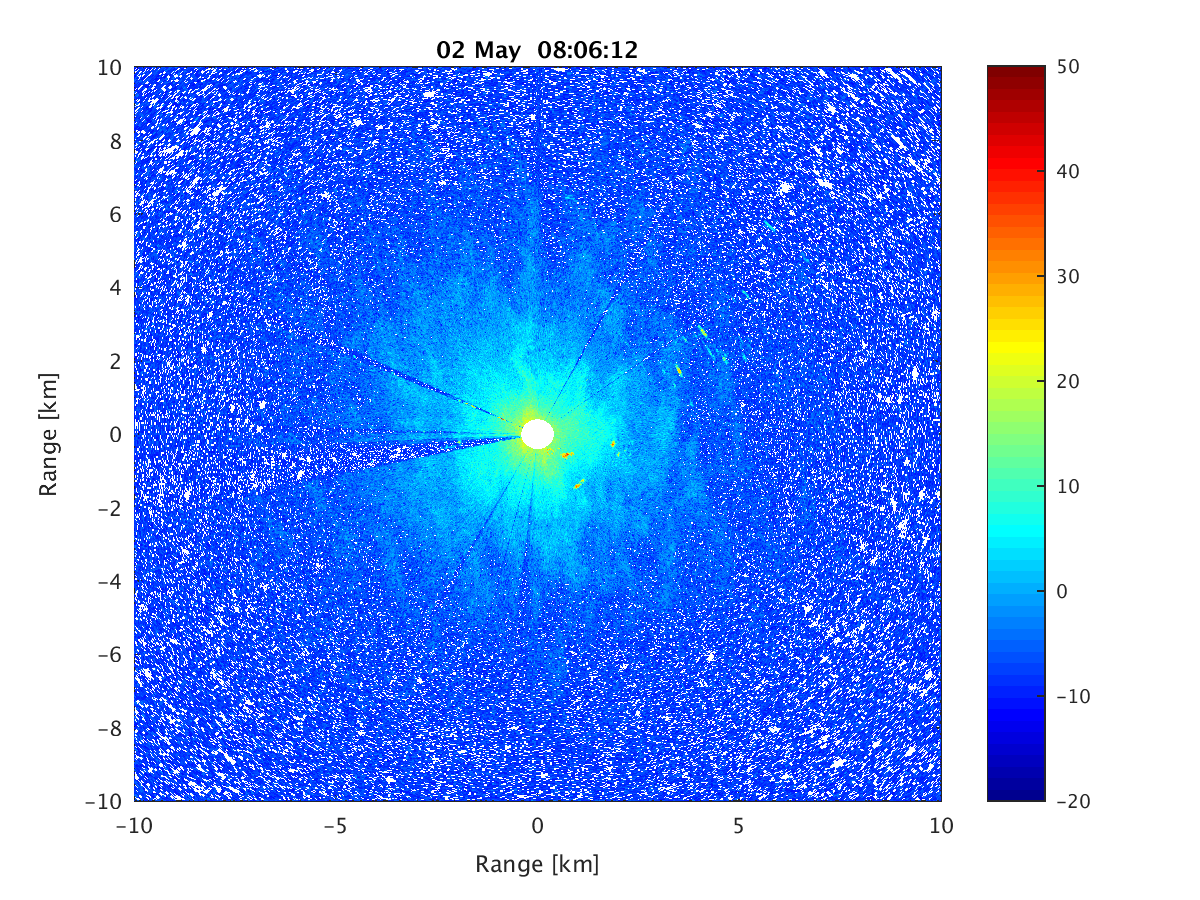 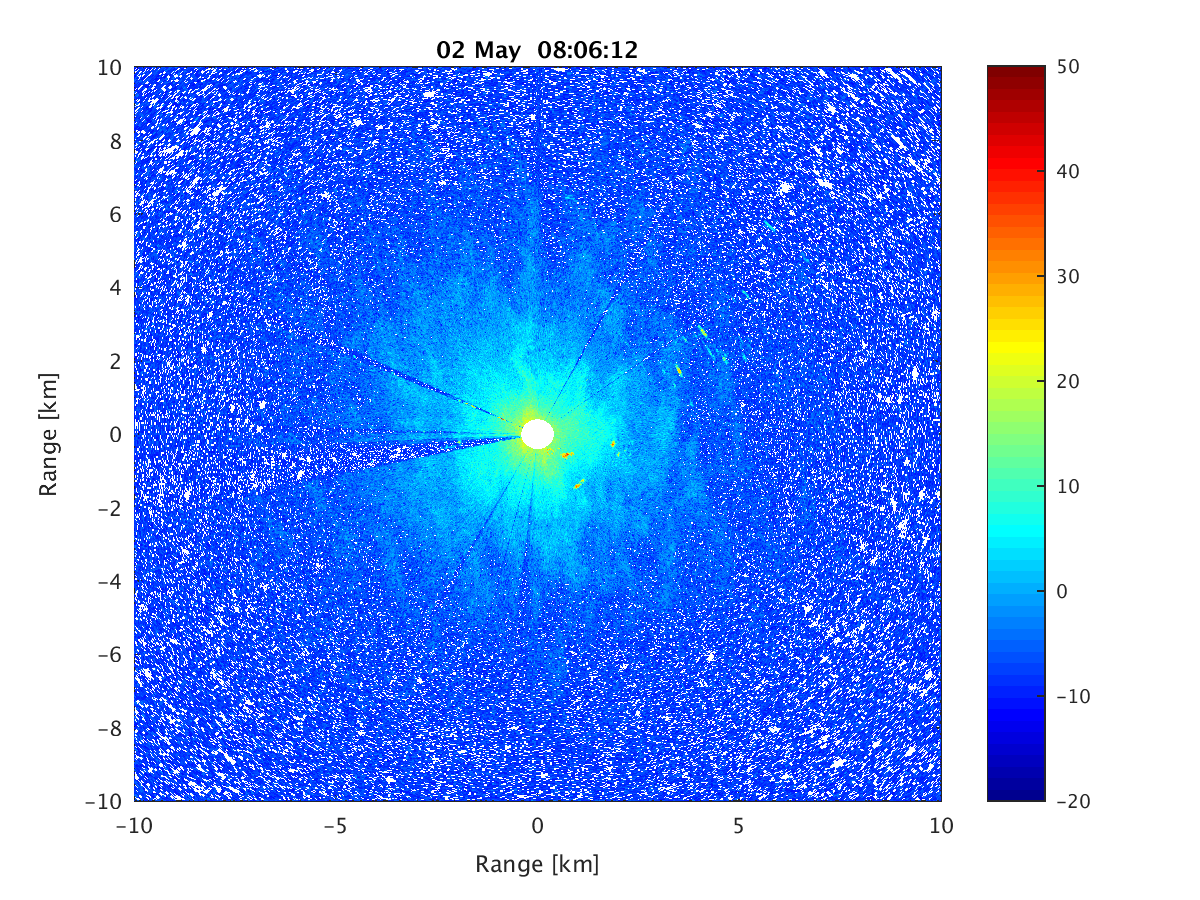 Signal to noise ratio
Reflectivity
SNR(dB)
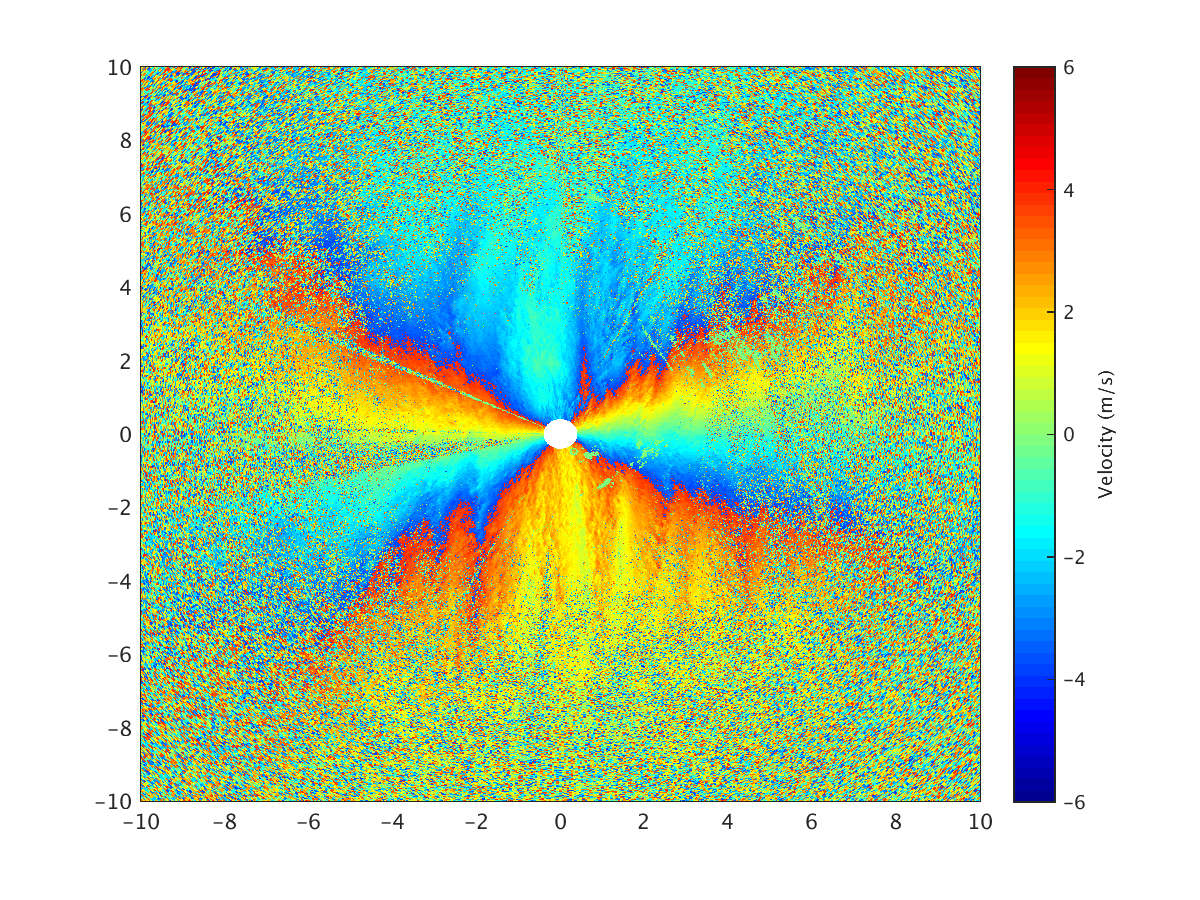 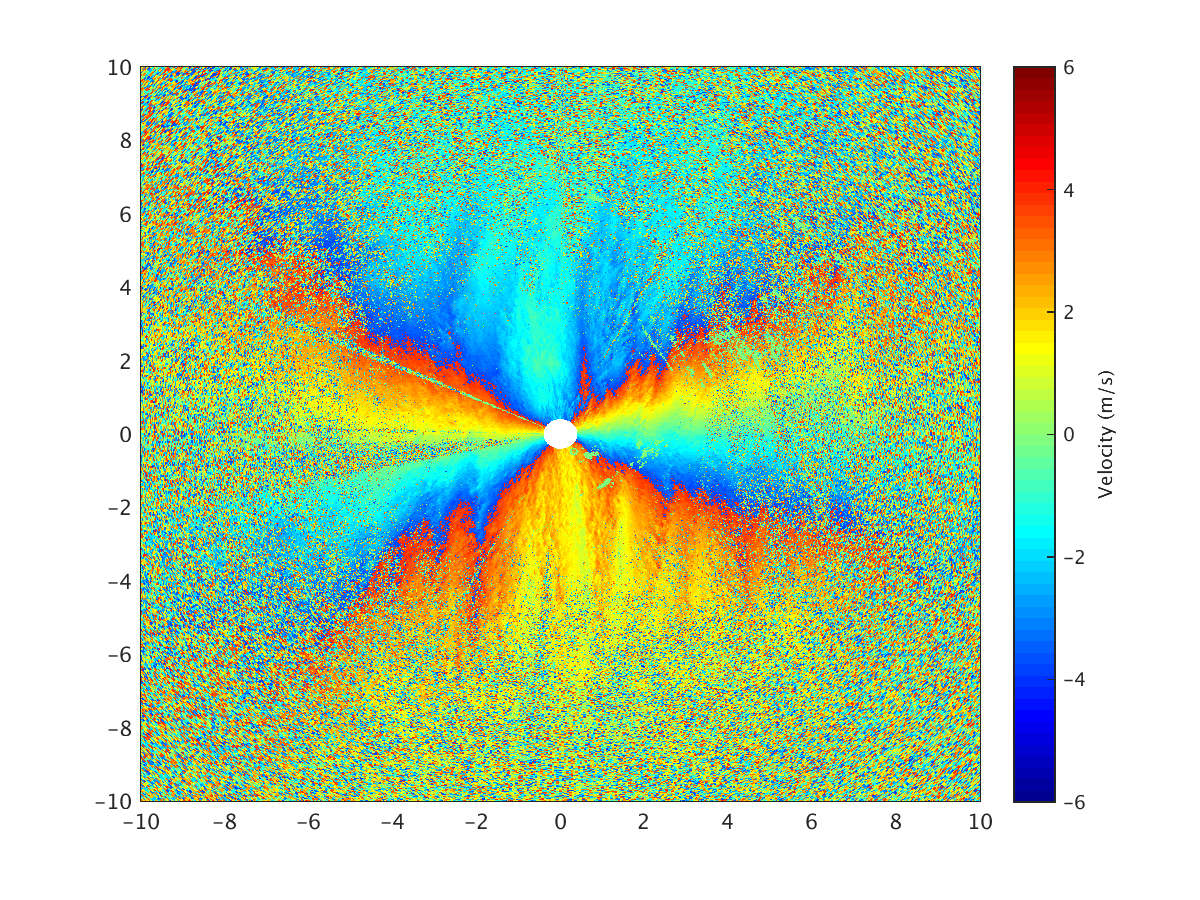 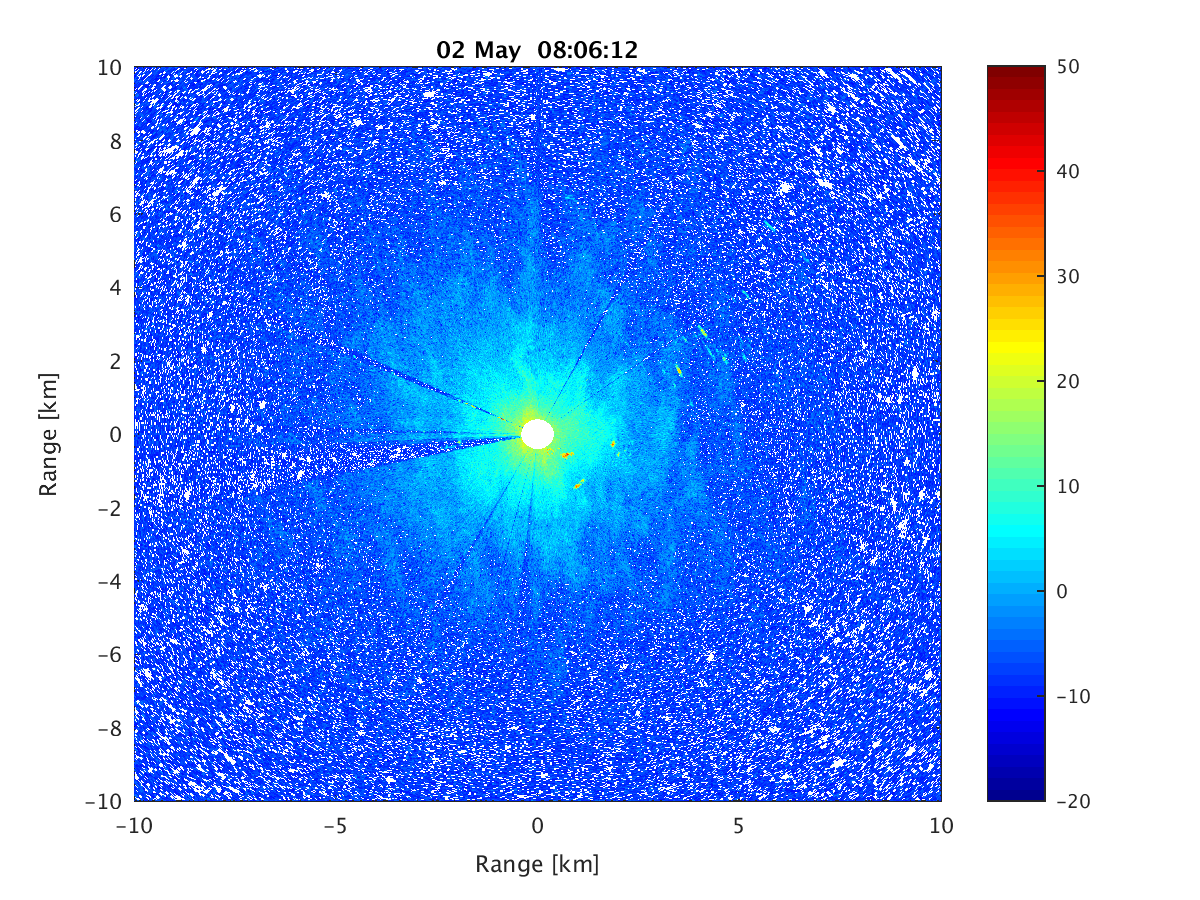 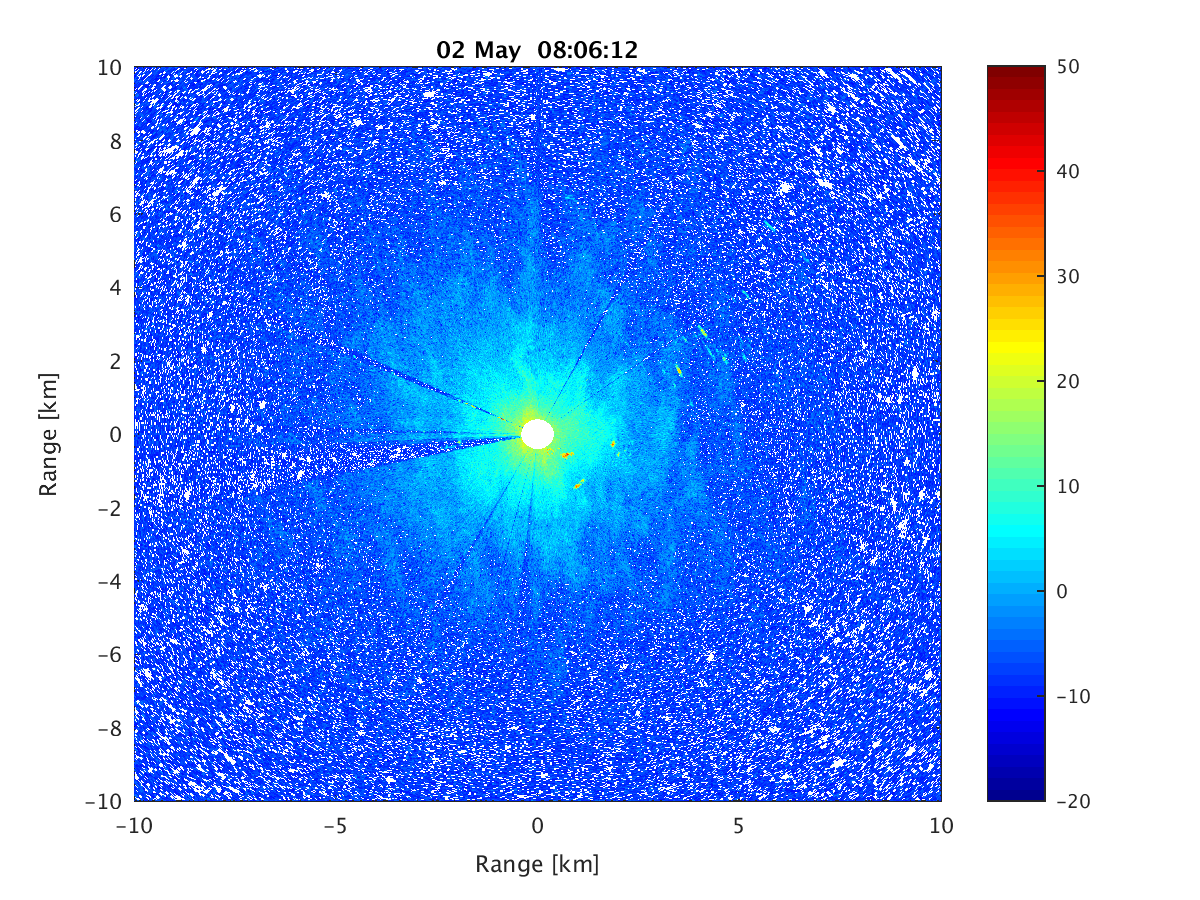 Introduction

Atmospheric boundary layer rolls are frequently observed within convective boundary layers (CBLs), over a warmer surface. 

Previous field campaigns (Mourad and Walter, 1996, and Verlinde et al., 2007) observed the boundary-layer roll clouds in various locations in the Arctic.

Numerical simulations of convective boundary layer rolls are summarized in reviews by Küttner (1971), Etling and Brown (1993), Atkinson and Zhang (1996), and Young et al.,(2002). However, the aspect ratio of the rolls can vary a lot and the reasons of that remain unclear.
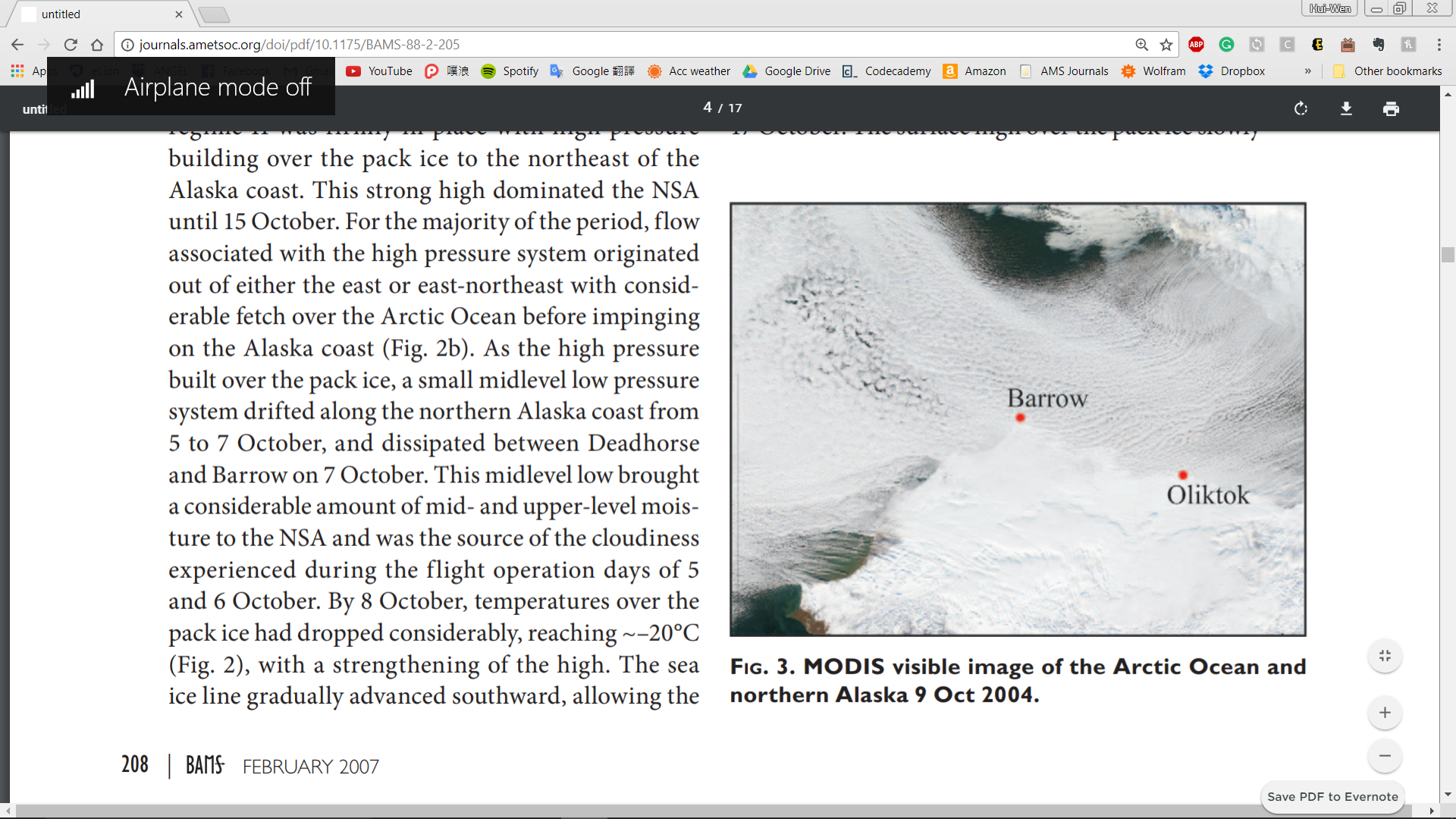 (Verlinde et al., 2007)
4
Previous experiments:
We found the line-shaped convergence in the WRF simulation (1-km grid-spacing).
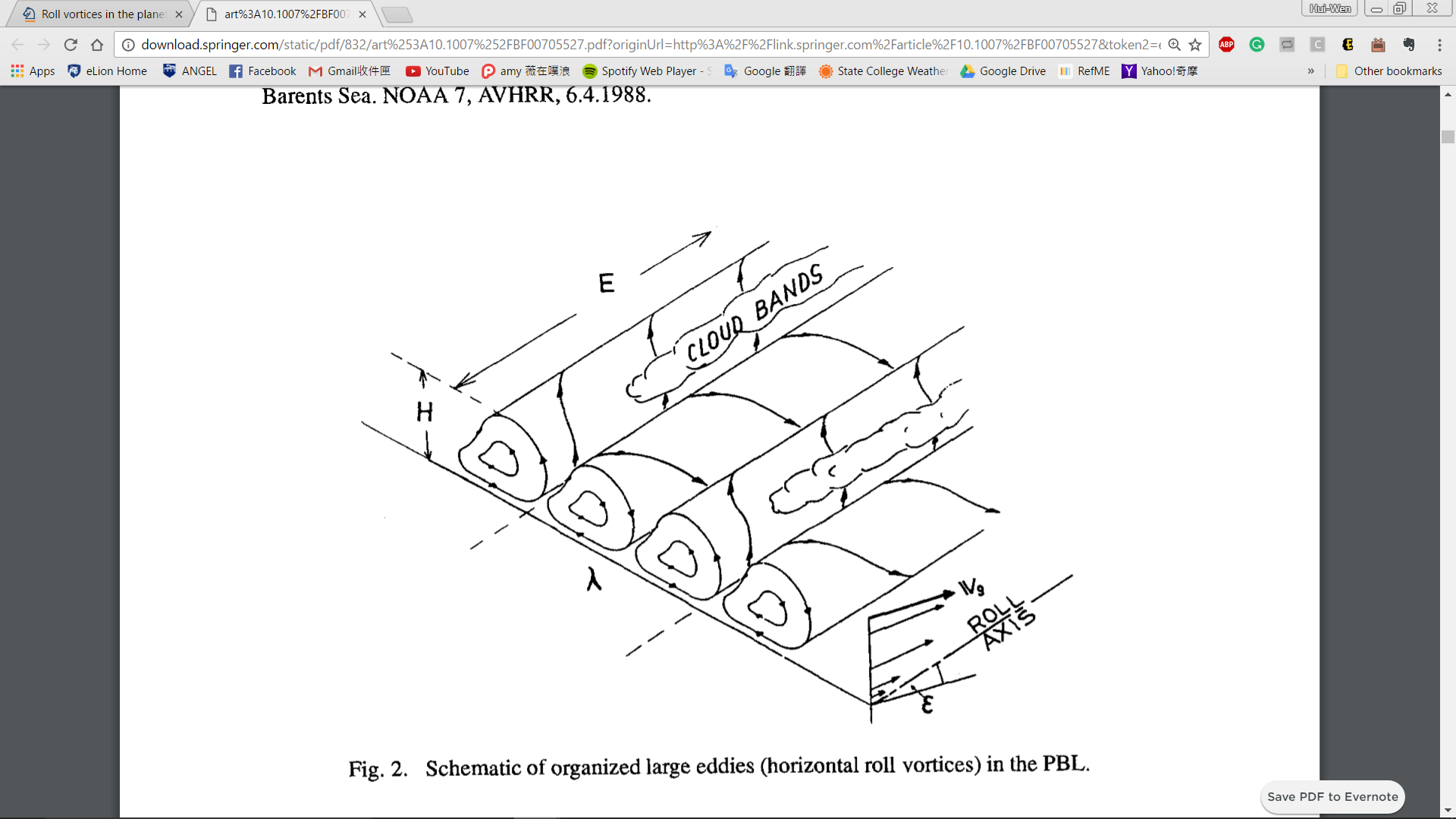 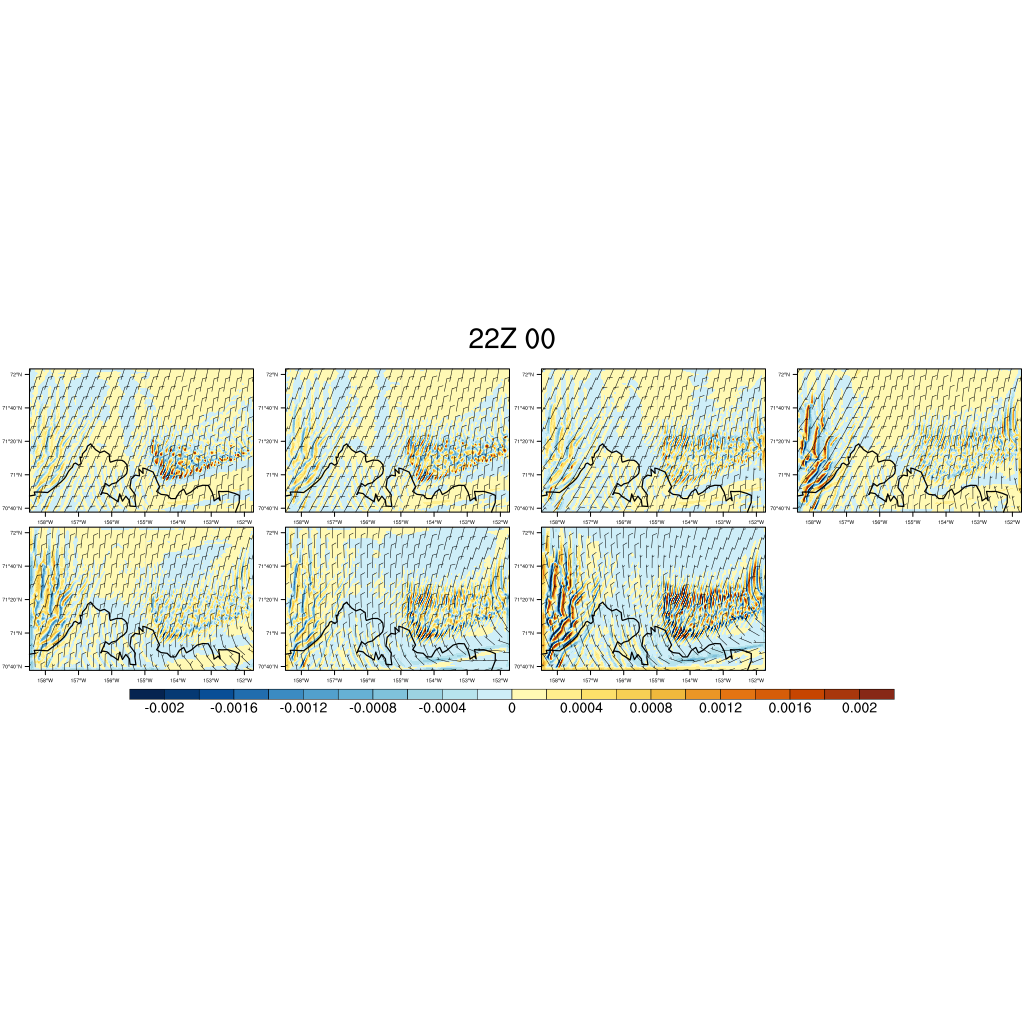 (g) 50-m
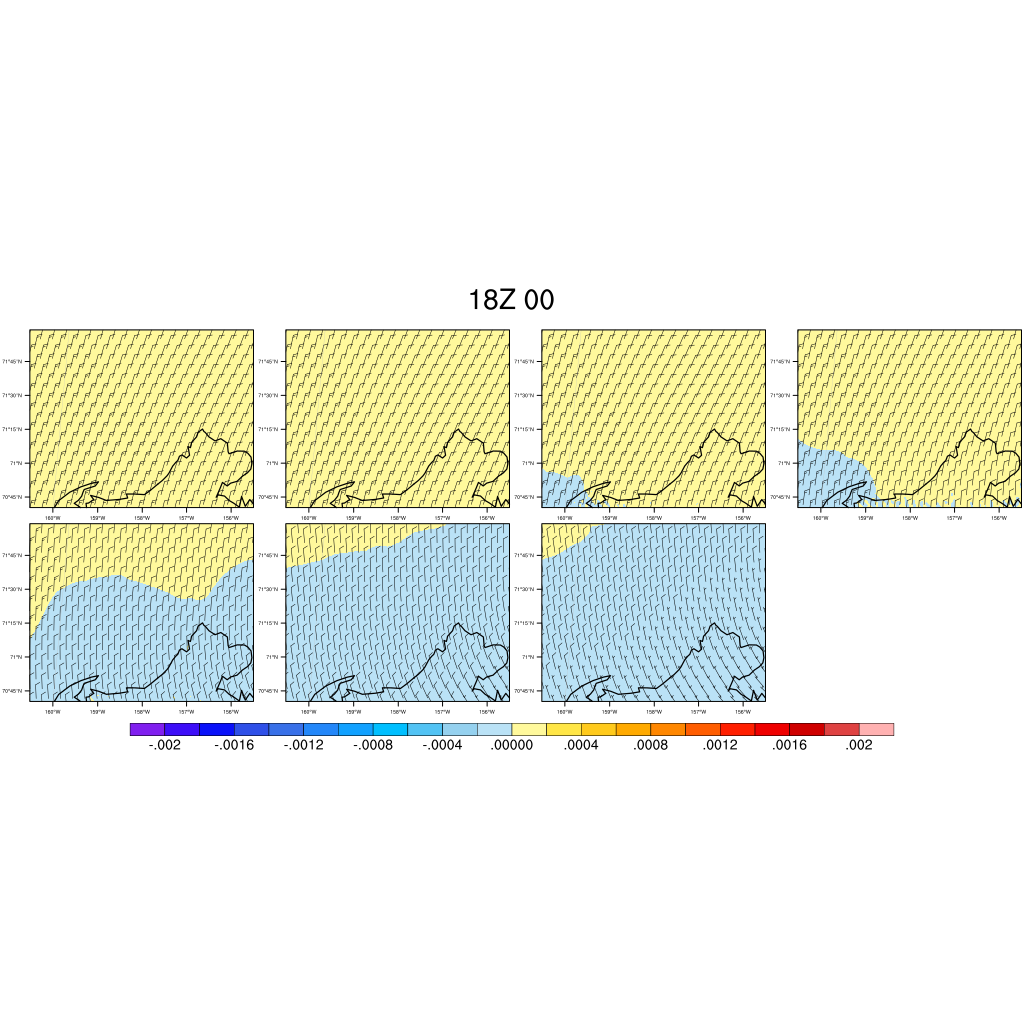 (Etling and Brown, 1993)
Objective

How do different PBL schemes in the WRF model simulate convection rolls in our case study?
5
d01
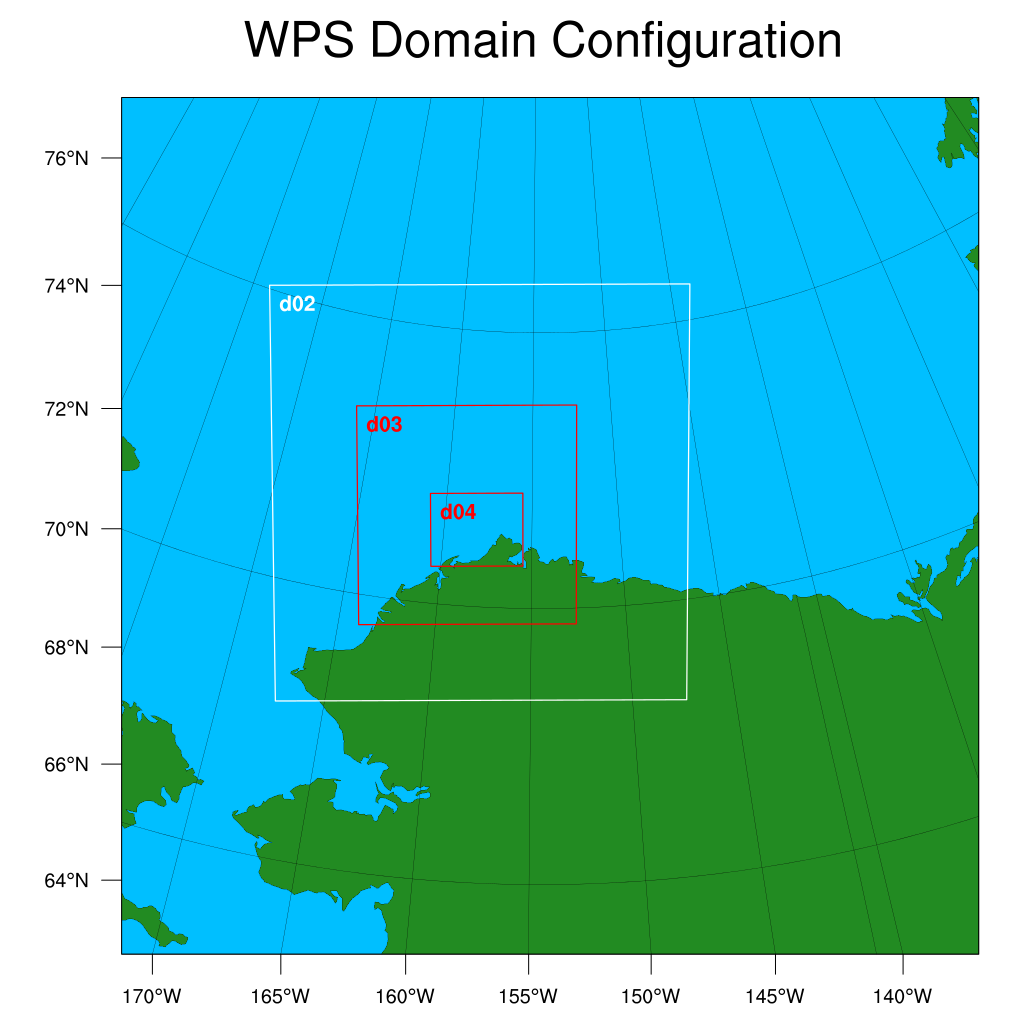 Sensitivity test to PBL schemes
Simulations started
Time:
05/01
1800UTC
05/02
0000UTC
d01 : 65 × 65 × 130 (27km)
d02 : 94 × 94 × 130 (9km)
d03 : 148 × 148 ×130 (3km)
d04 : 187 × 148 ×130 (1km)
Vertical resolution below 2km is 33 m
6
MYJ
QNSE
MYNN2
YSU
Eddy exchange coefficients K(z)
Non-local
Local
Height
Stable
Stable
Near neutral
?
Unstable
Unstable
Stable
(Adapted from Stull, 1991)
Stability
Virtual potential temperature
7
Convergence lines in domain 3 and 4
Height@50m
0000 UTC May 2
YSU
MYNN
QNSE
MYJ
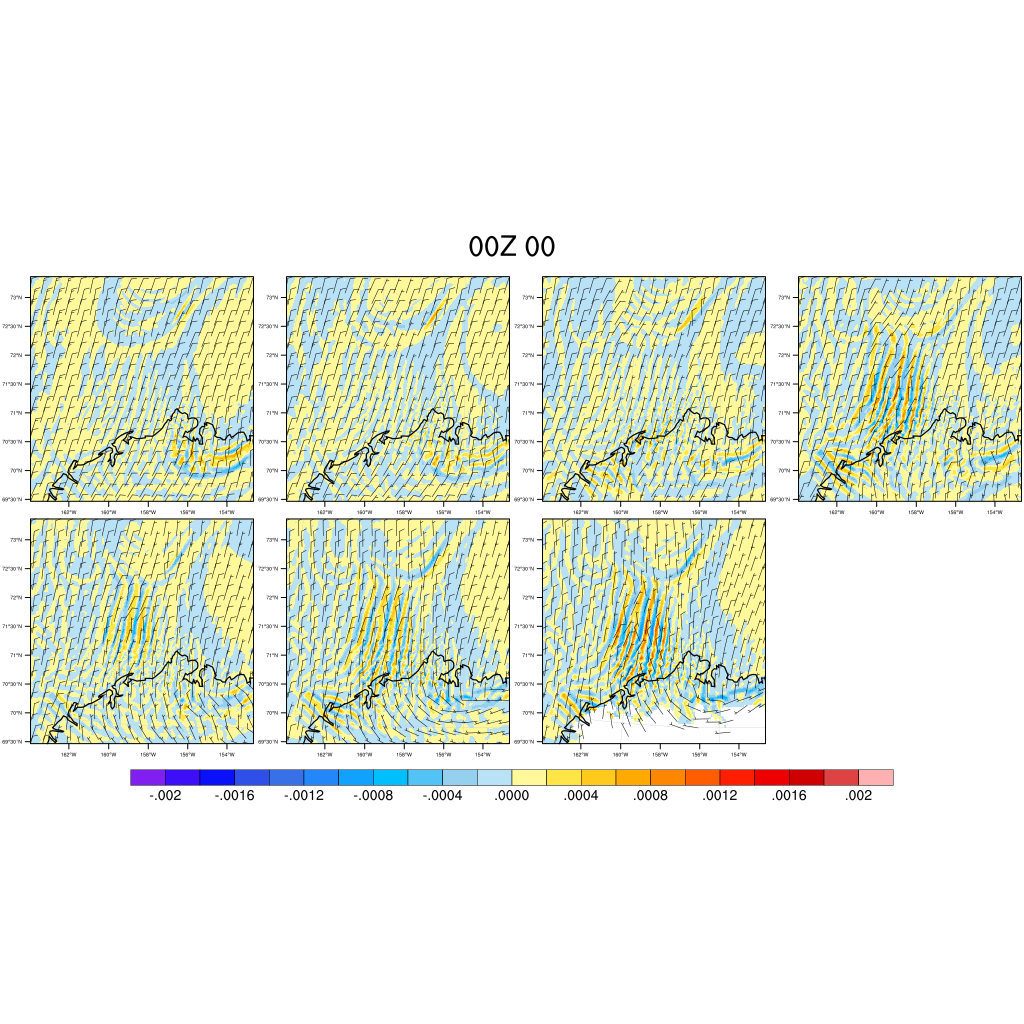 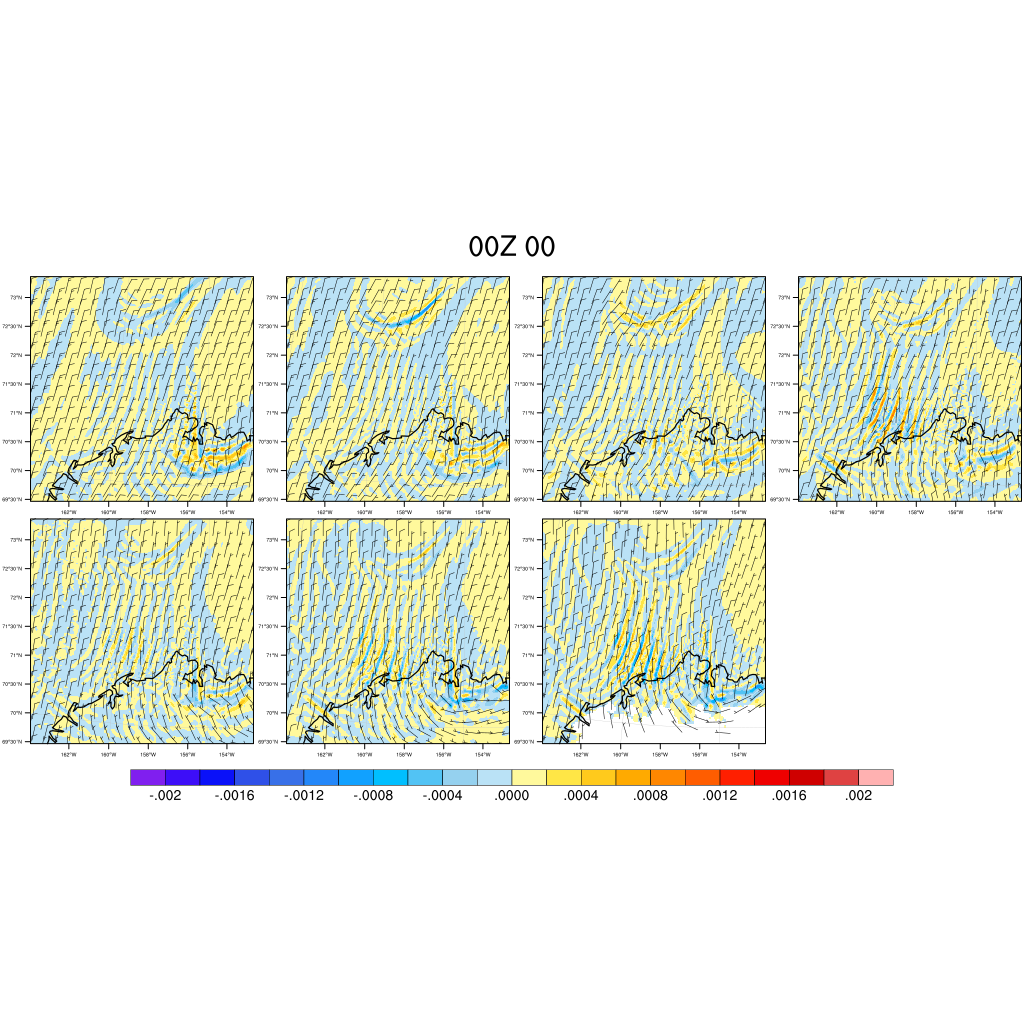 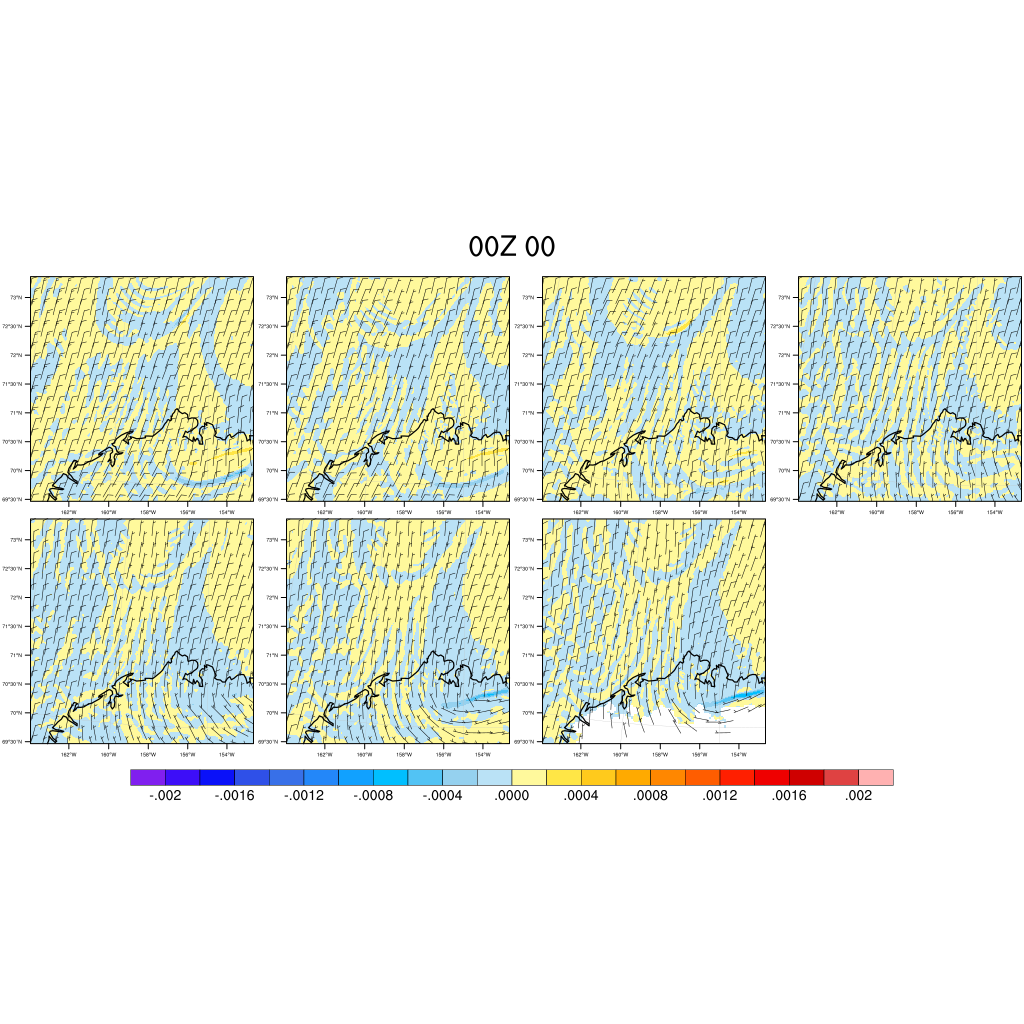 3-km
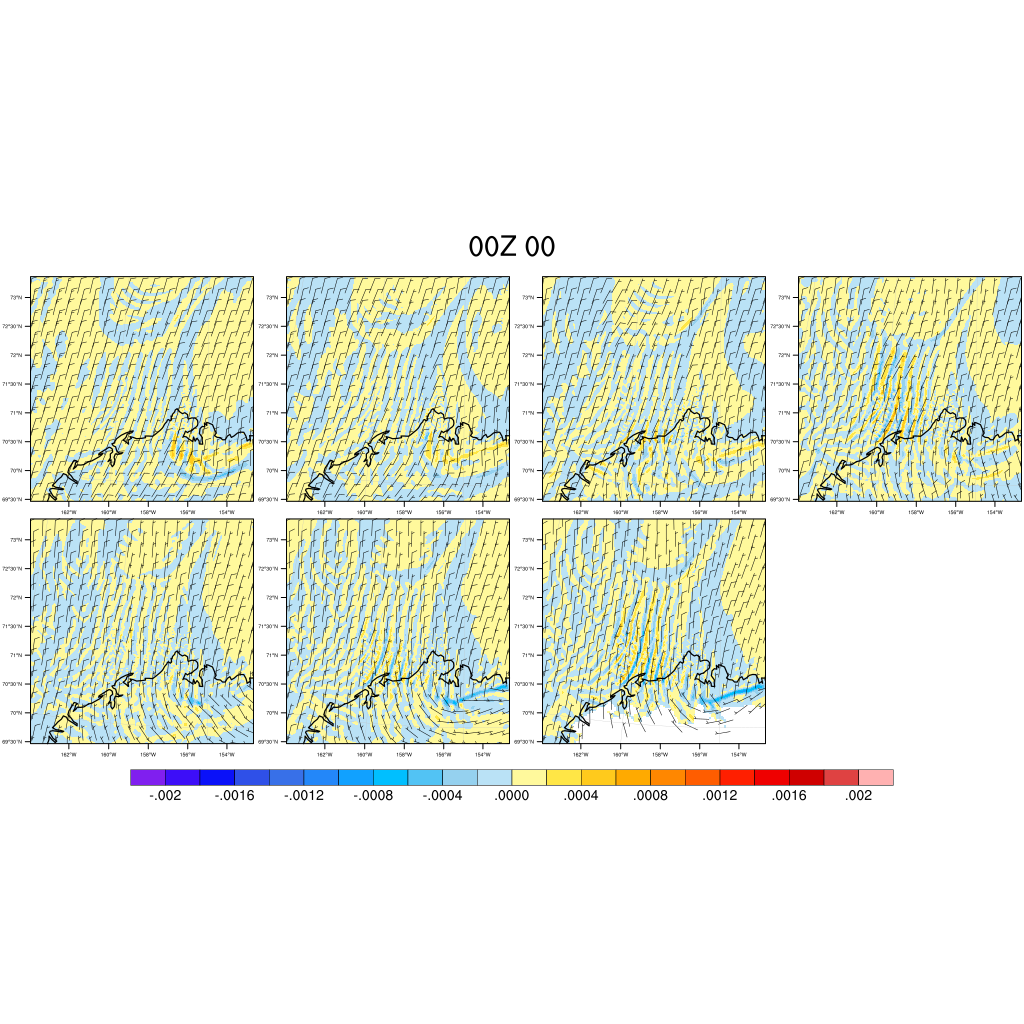 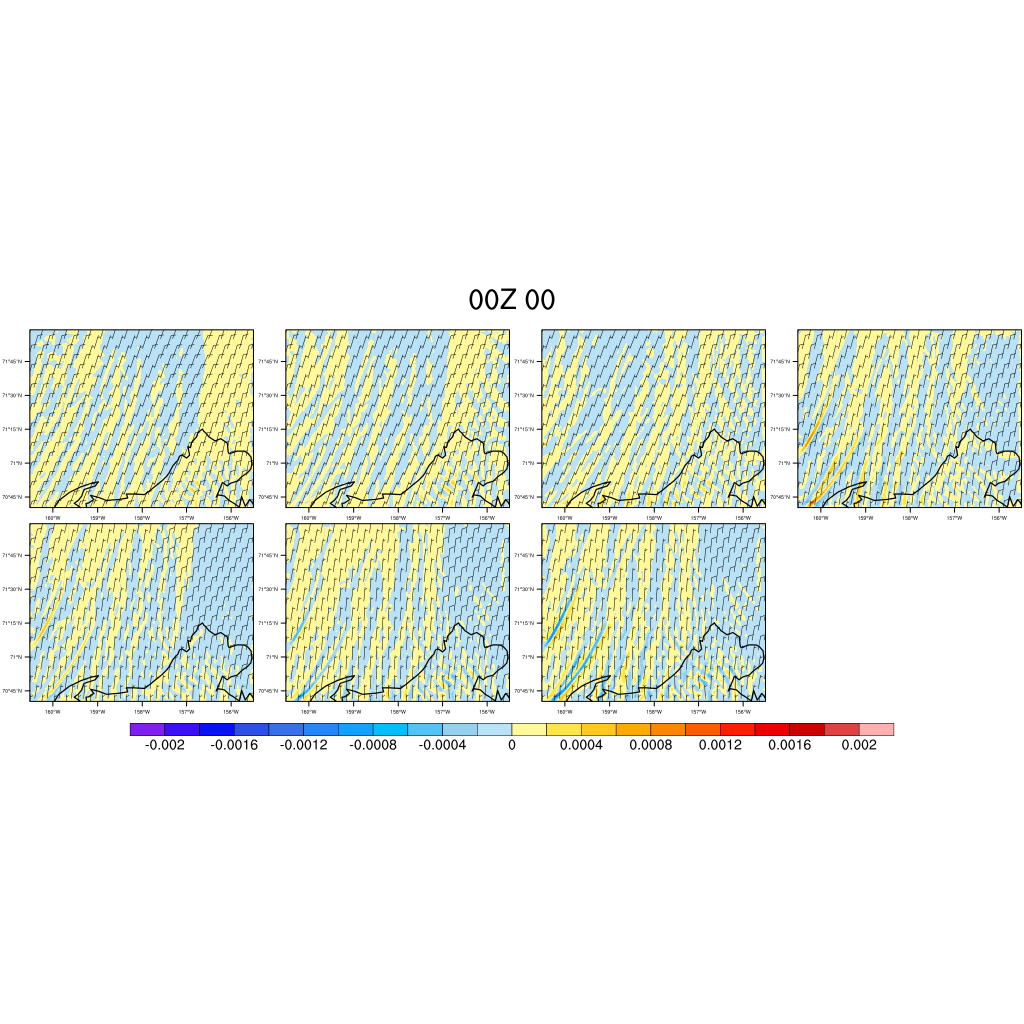 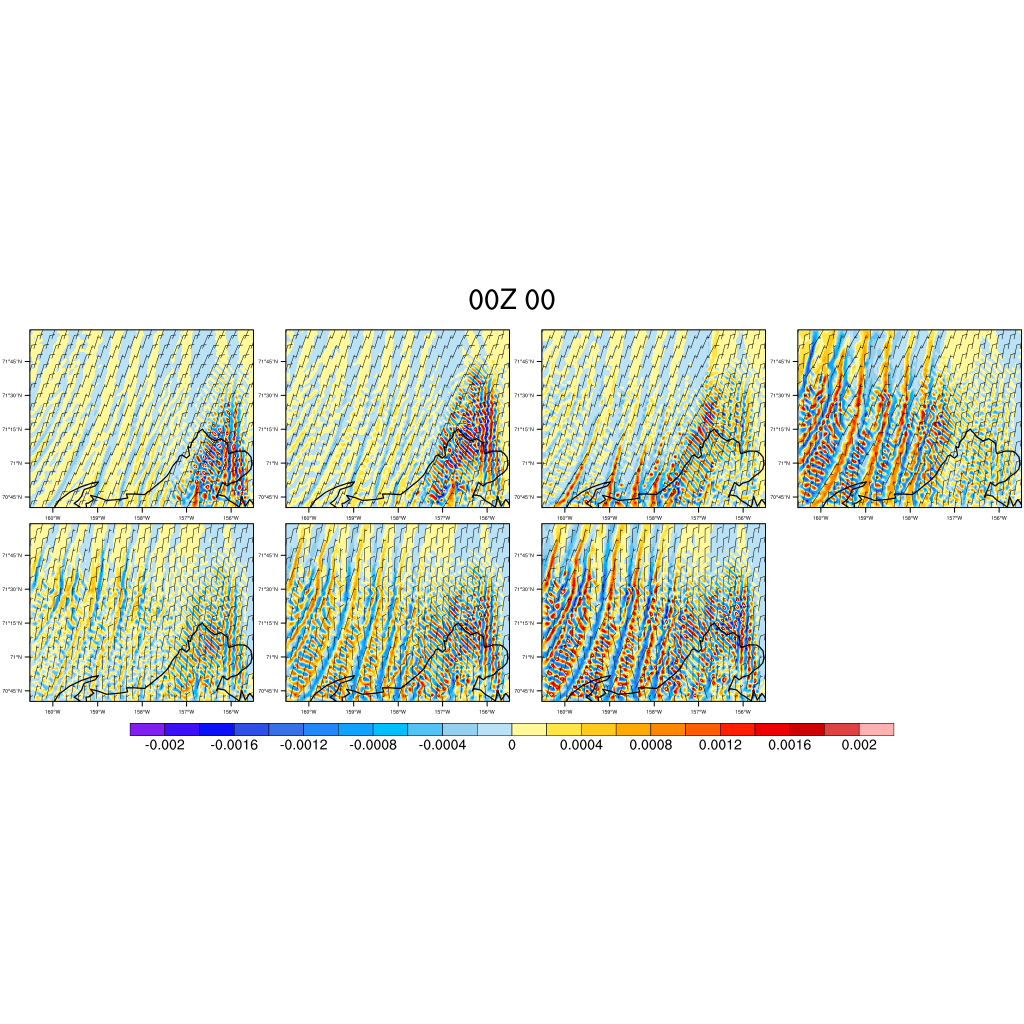 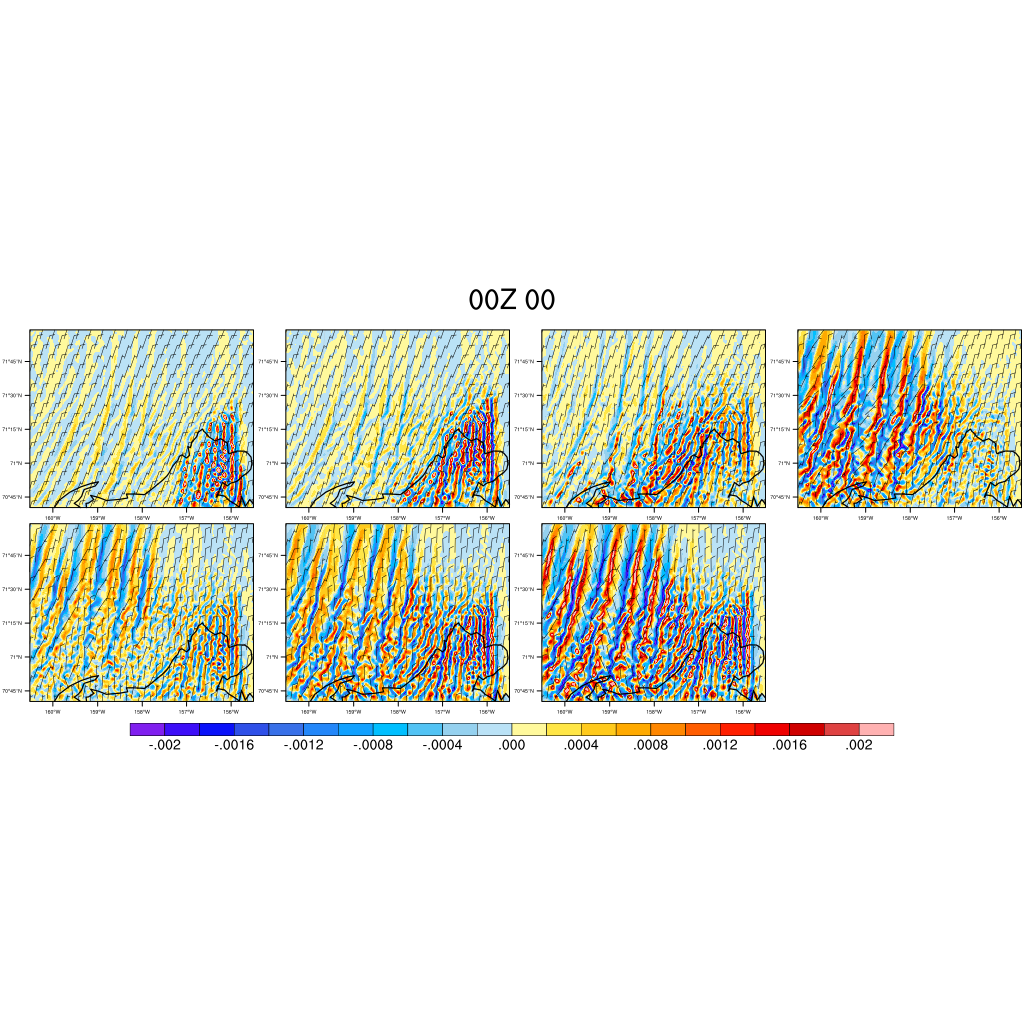 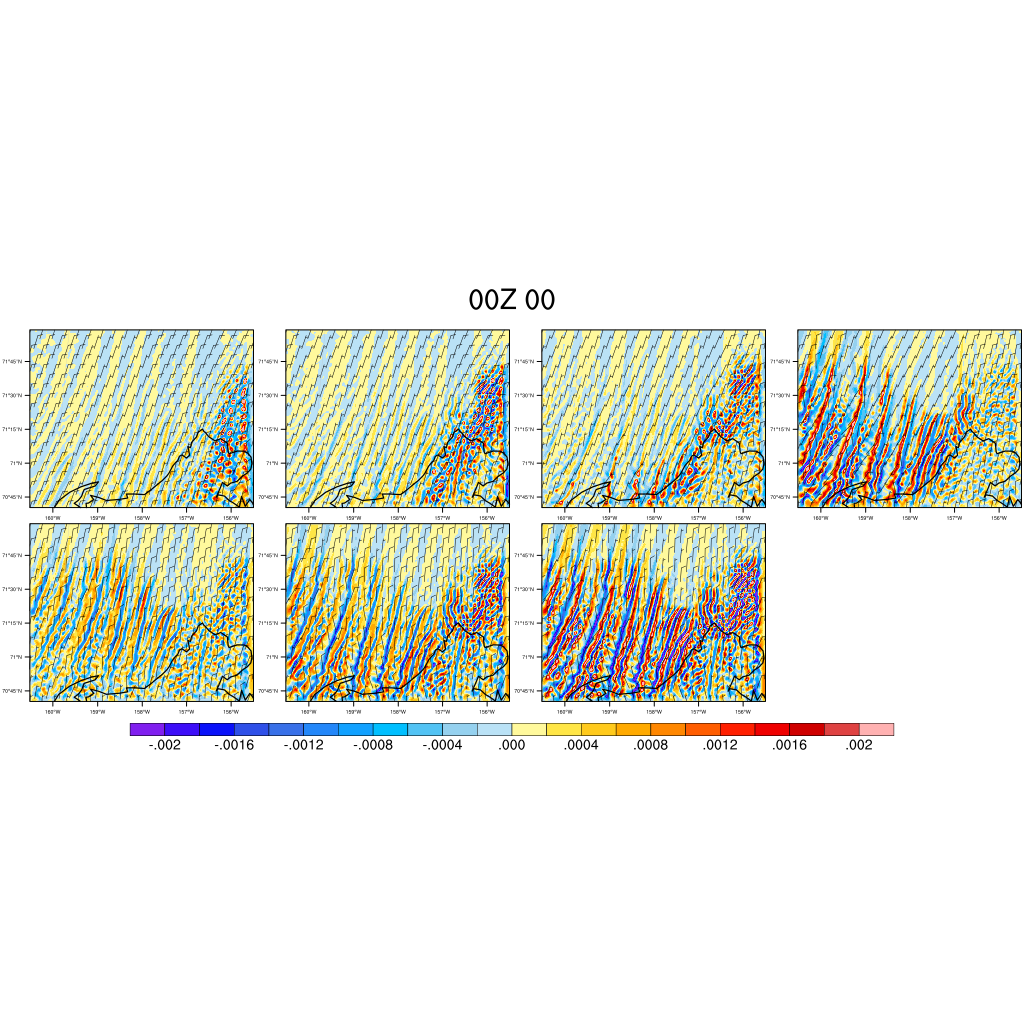 1-km
148 km
444 km
444 km
187 km
divergence
8
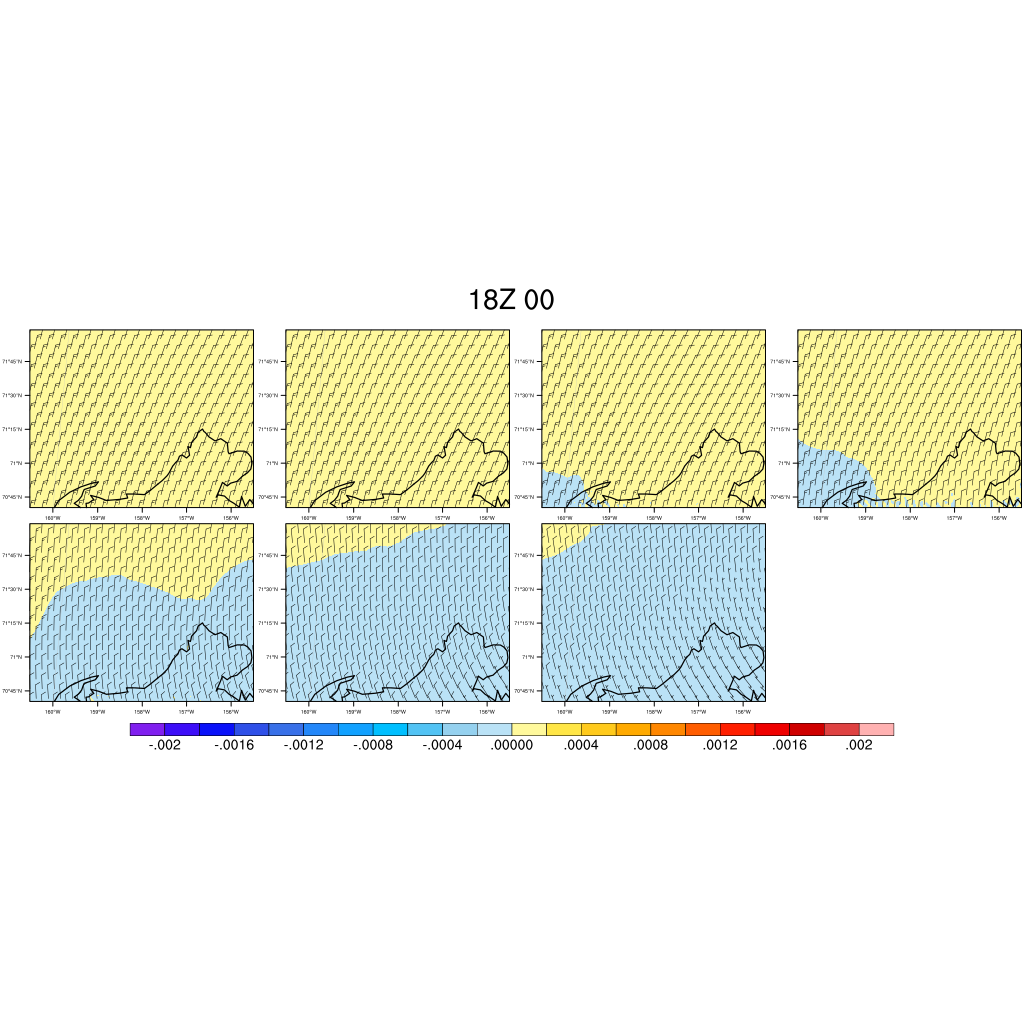 convergence
0000 UTC May 2
YSU
Buoyant production
Shear production
MYJ
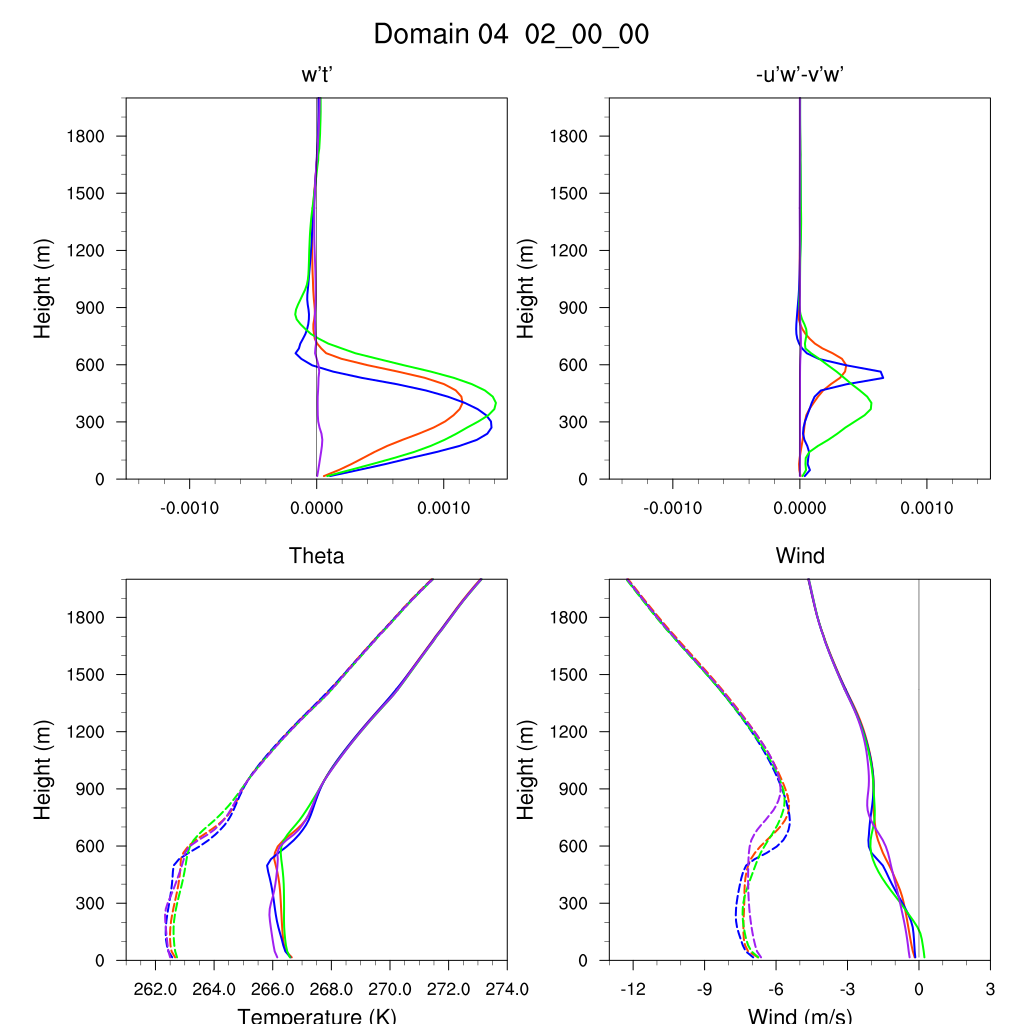 QNSE
MYNN
Potential temperature
Wind profile
U
V
9
Changing K-value

MYNN2: K
MYNN2_30kh: 3.0*K
MYNN2_03kh: 0.3*K
Height
0000 UTC May 2
MYNN2
MYNN2_30kh
MYNN2_03kh
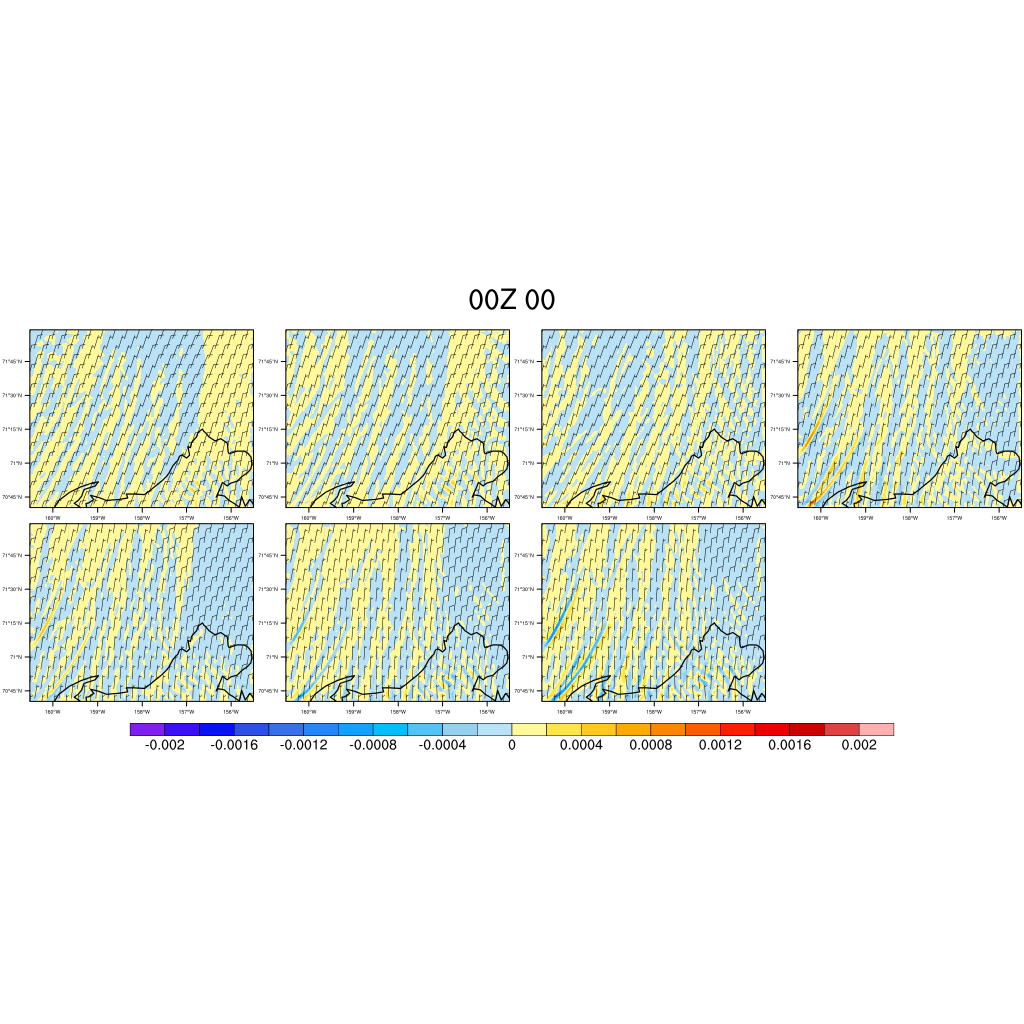 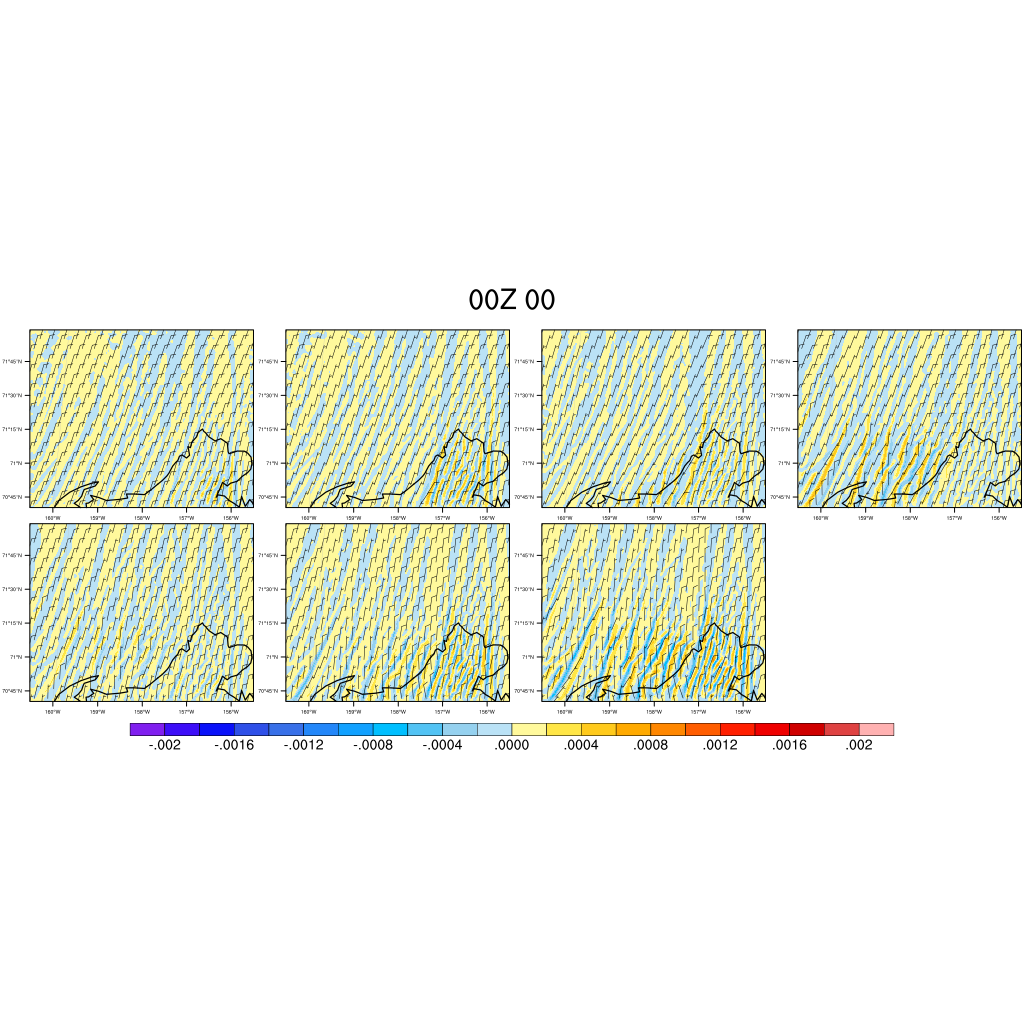 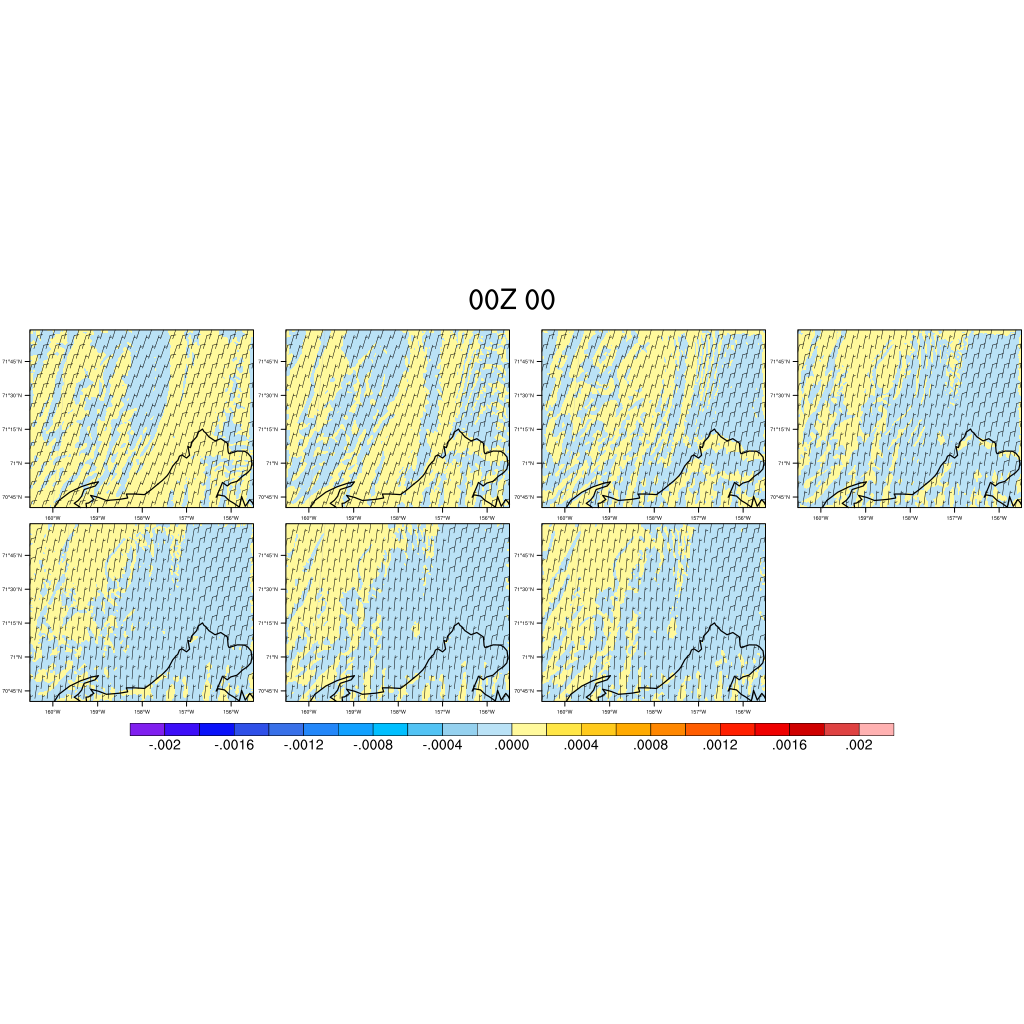 1-km
Height@50m
?
148 km
K(z)
187 km
divergence
10
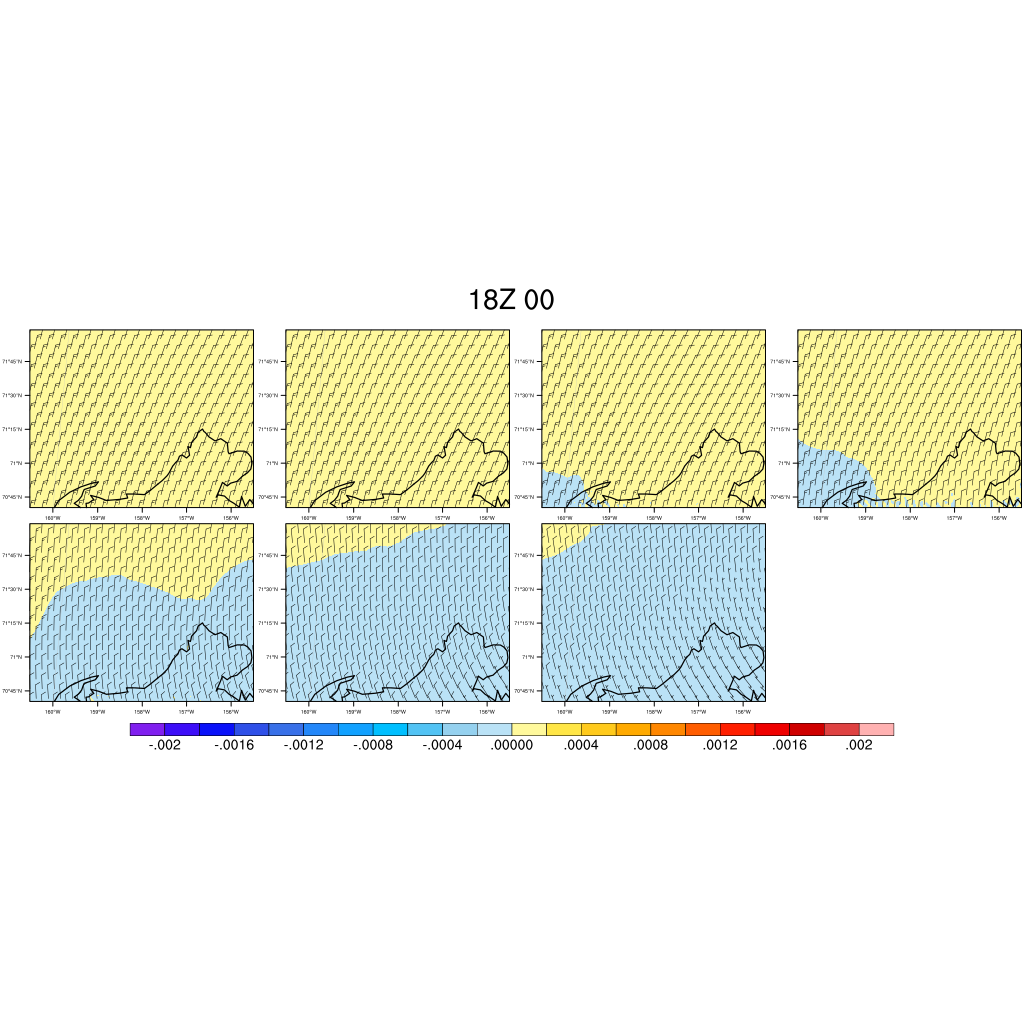 convergence
0000 UTC May 2
MYNN2_3.0kh
Buoyant production
Shear production
MYNN2_kh
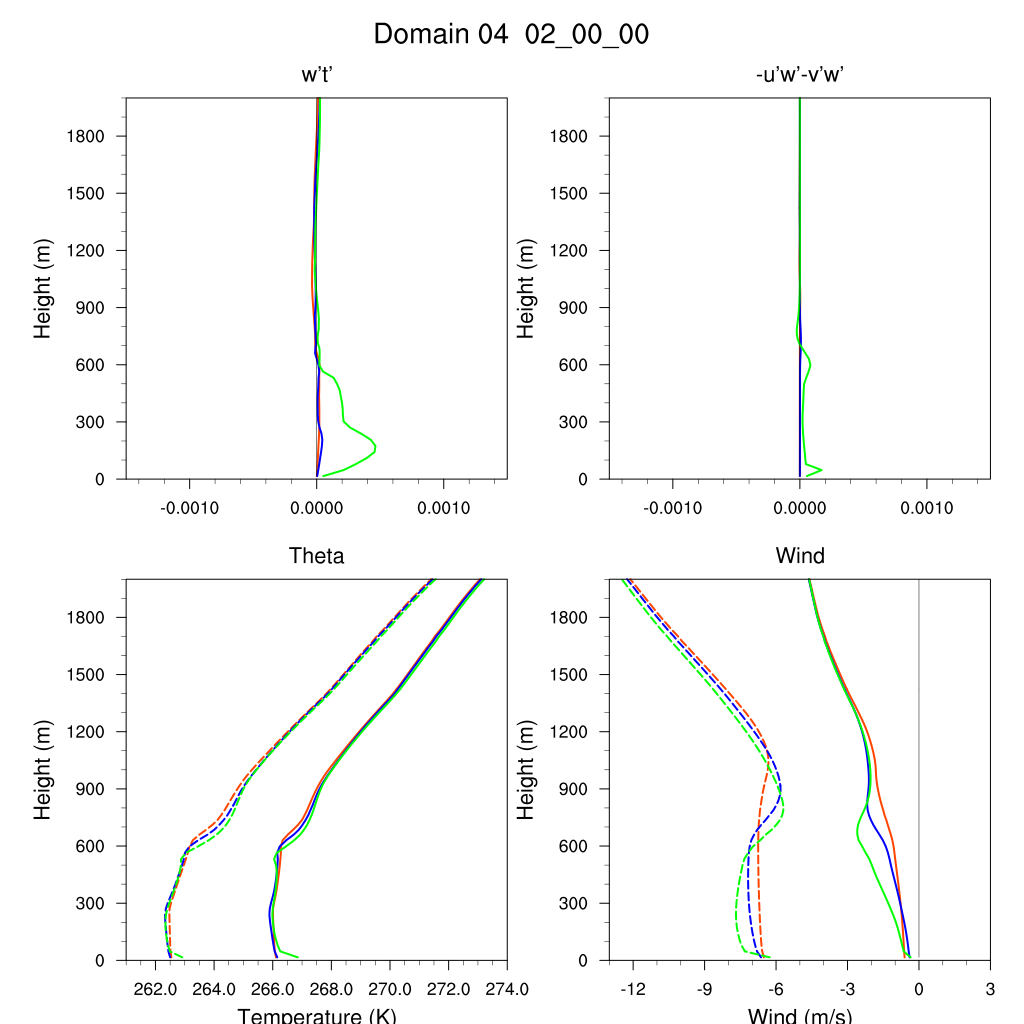 MYNN2_0.3KH
Potential temperature
Wind profile
U
V
11
Summary

The formation of convection rolls are sensitive to PBL schemes due to different ways of vertical mixing.

The wavelength of the rolls decreases with TKE-based PBL schemes since the boundary layer is more turbulent. However, the roll can be destroyed when the layer is well mixed.
12
13
YSU: Yonsei University scheme
Nonlocal, first-order closure
With explicit entrainment layer and parabolic K-profile in unstable mixed layer


MYJ: Mellor-Yamada-Janjic scheme
Local, 1.5-order closure

QNSE: Quasi-Normal Scale Elimination PBL
Local, 1.5-order closure

MYNN2: Mellor-Yamada Nakanishi and Niino Level 2.5 PBL 
Local, 1.5-order closure 
With an equation for prognosis of turbulent kinetic energy
The differences between MYJ, QNSE, MYNN2 are dimensionless stability function and turbulent length scale which are for K-value.
Height
?
K(z)
(Cohen et al., 2015 and Hariprasad et al., 2014)
14
[Speaker Notes: Local scheme like MYJ uses local vertical gradients to predict turbulent kinetic energy and use it to get K as a function of height
Nonlocal schemes (YSU) estimate PBL height and use a prescribed profile shape to impose onto the PBL

In this case, the non-local scheme overestimated the buoyancy convection below 600m
Local scheme simulated a wind-driven turbulence below 600m]
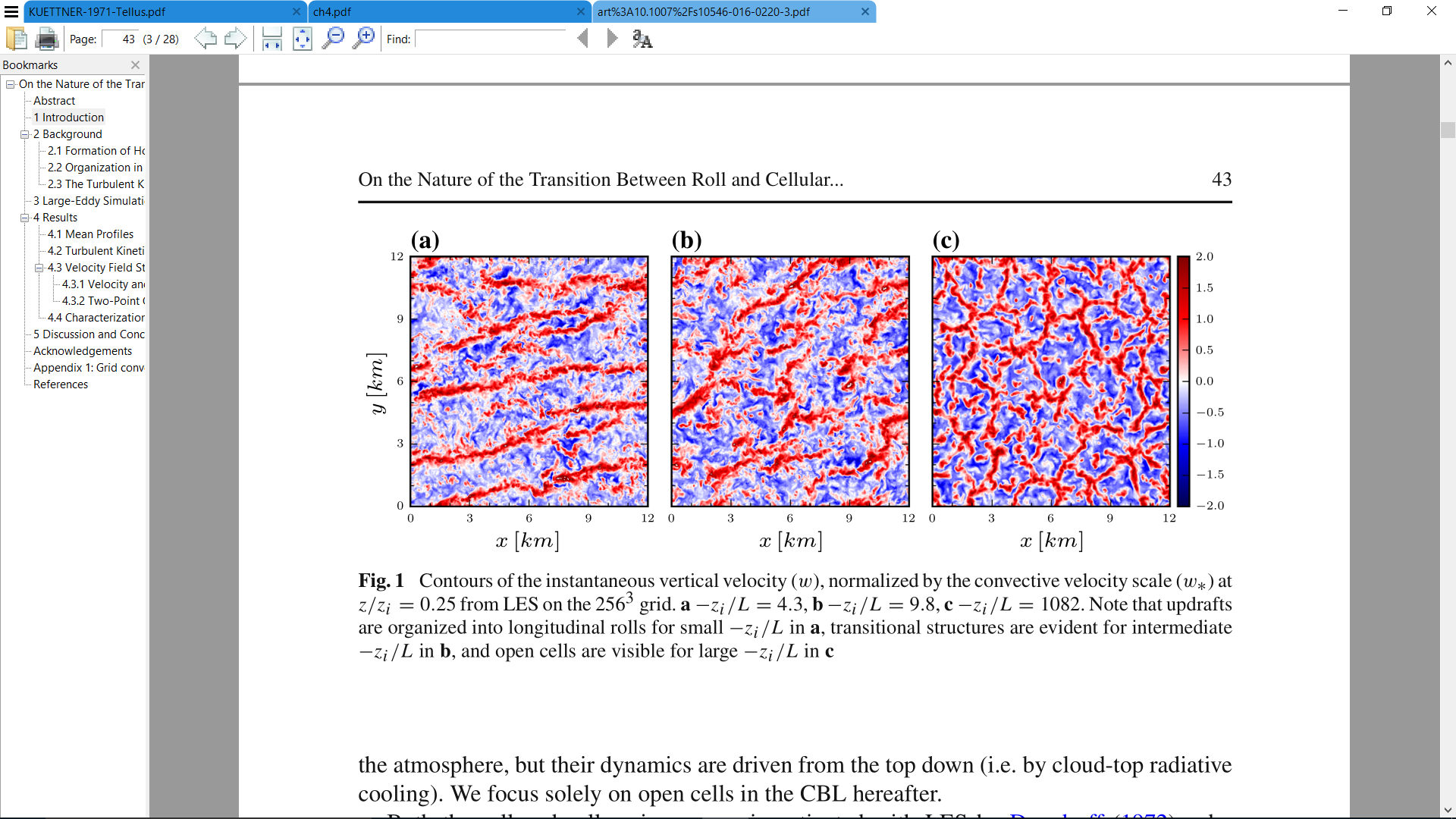 (Salesky et al.,2017)
15
2-way
QNSE
MYNN
YSU
MYJ
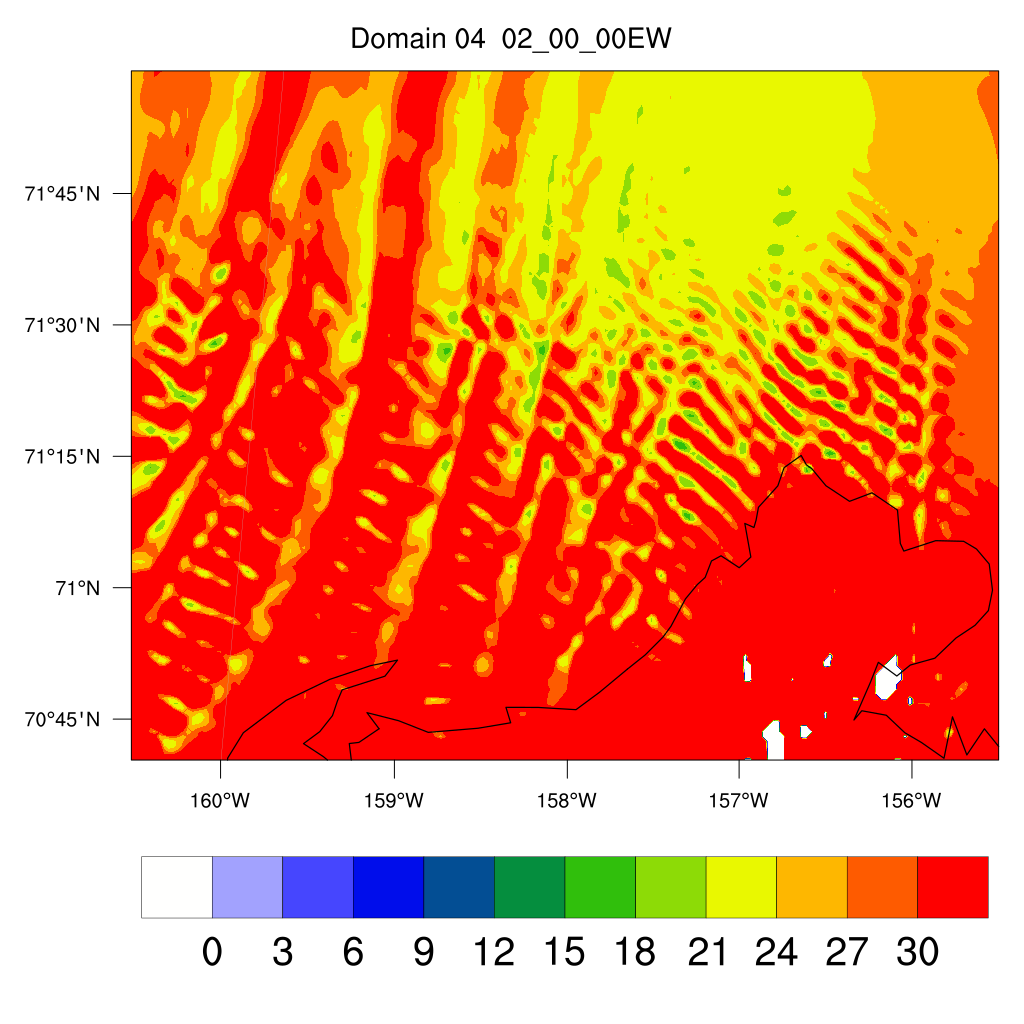 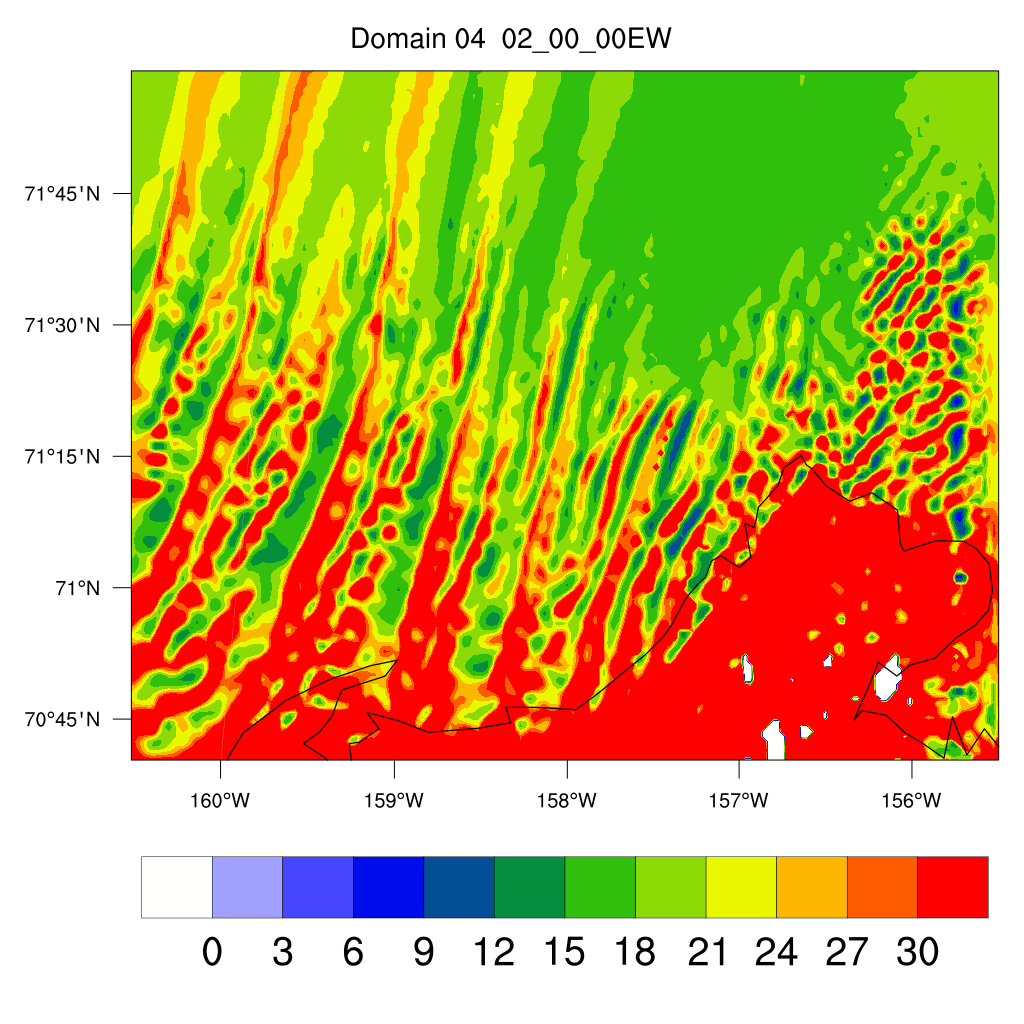 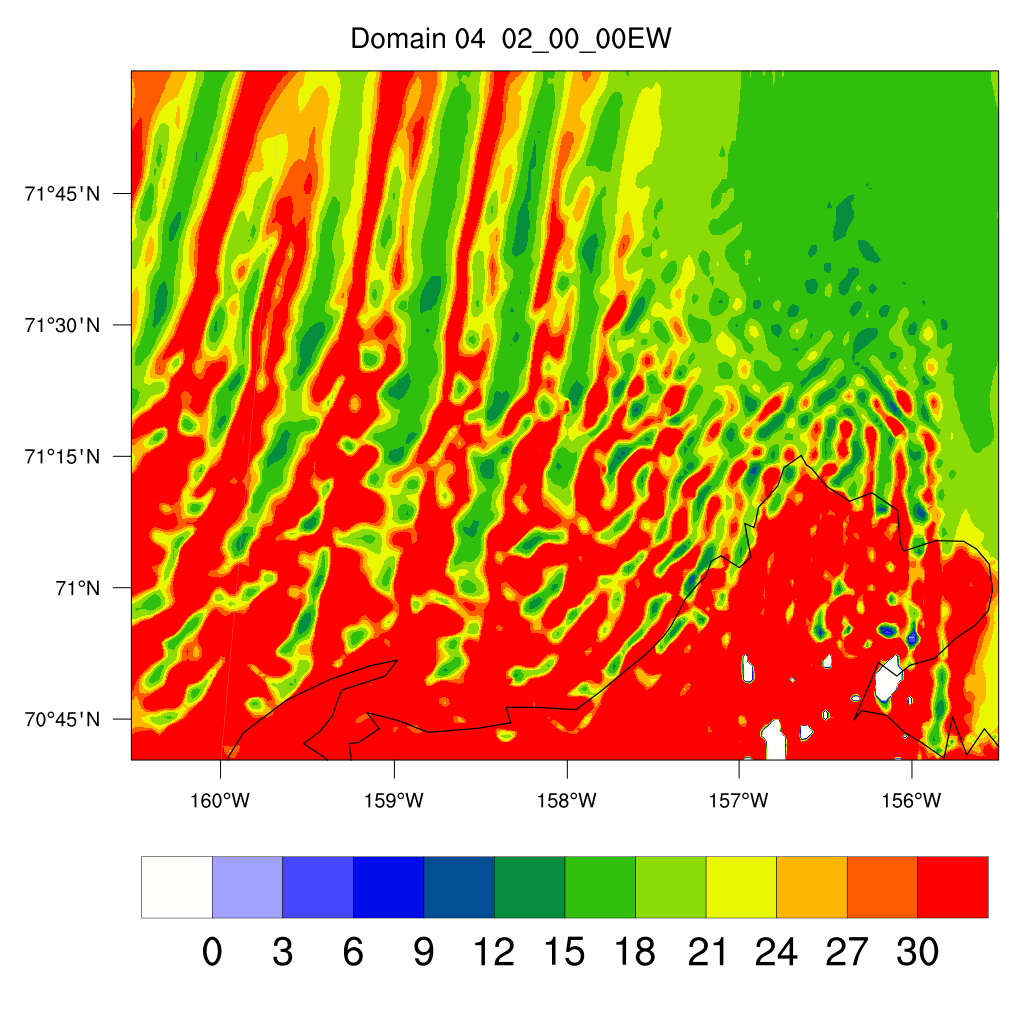 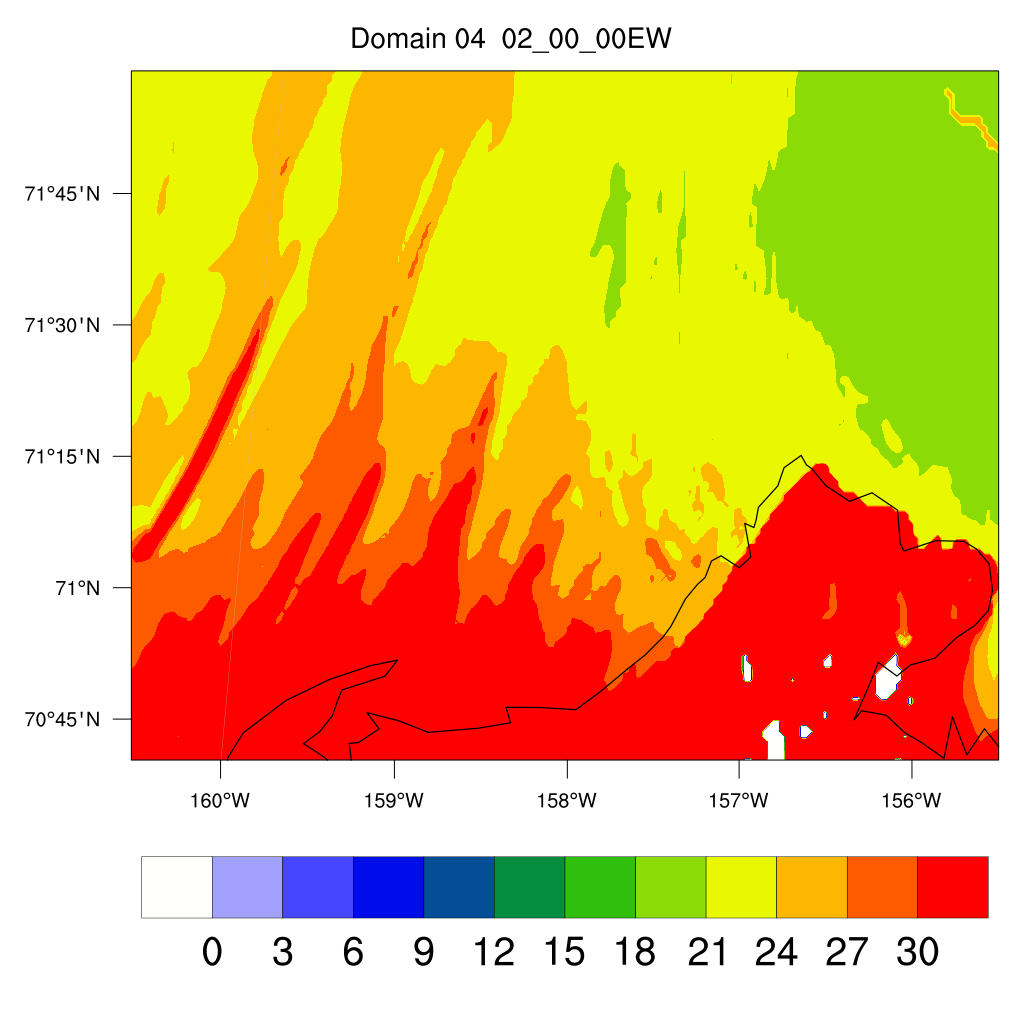 16
W-wind and U-wind in domain 4
0000 UTC May 2
2-way
YSU
MYJ
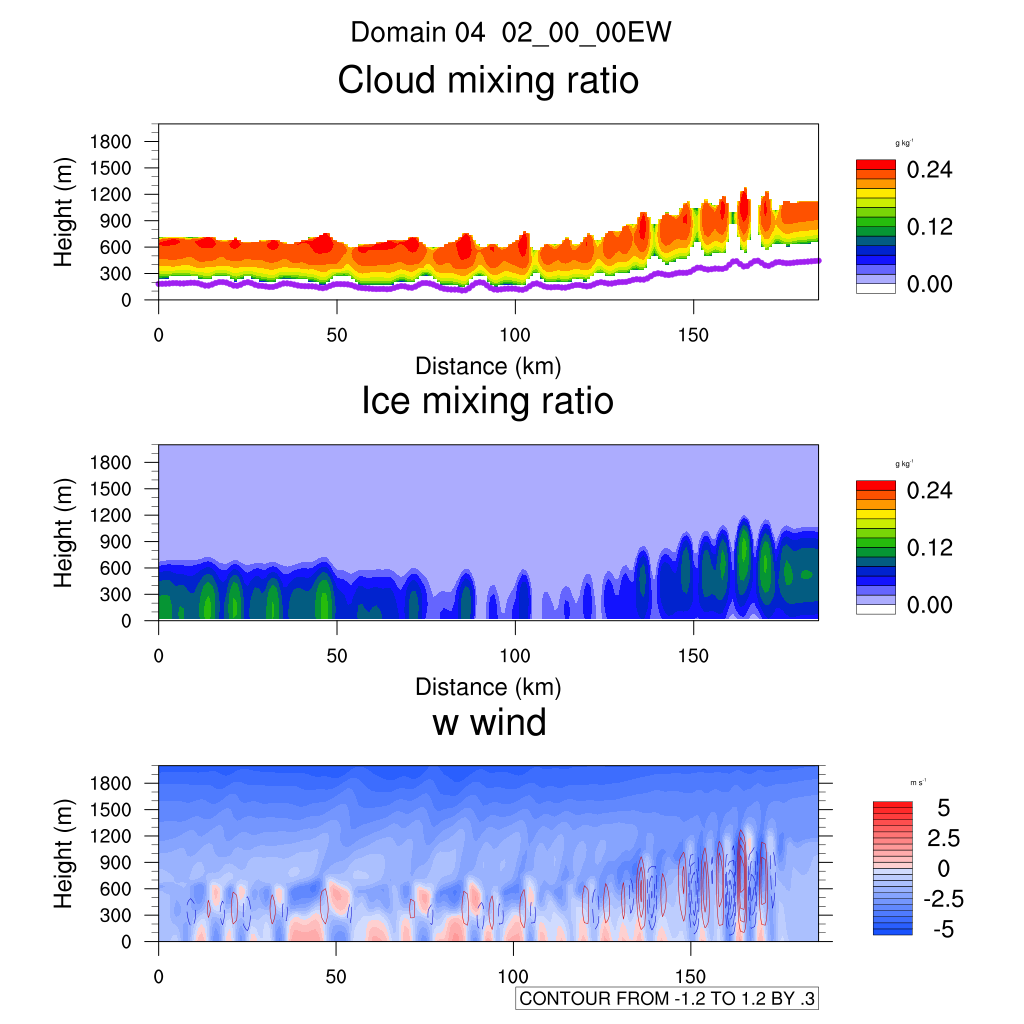 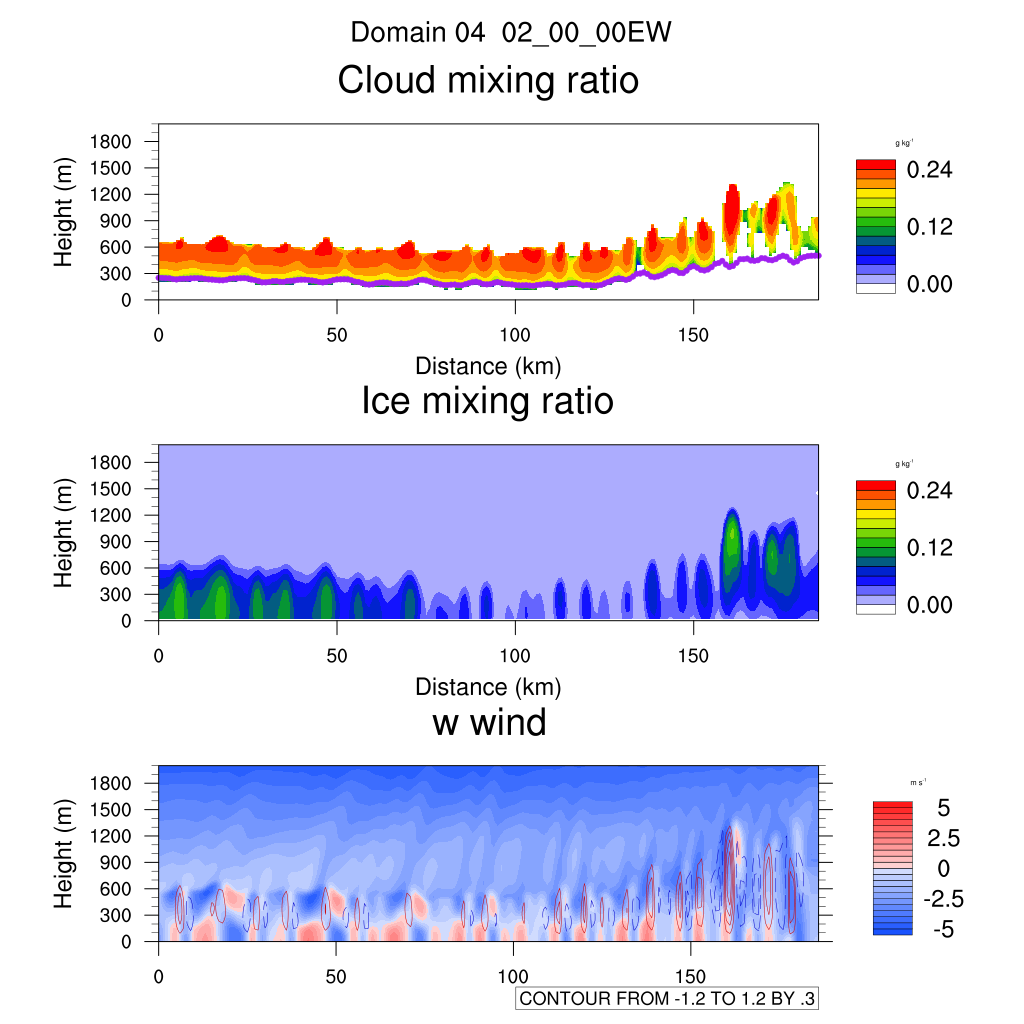 QNSE
MYNN
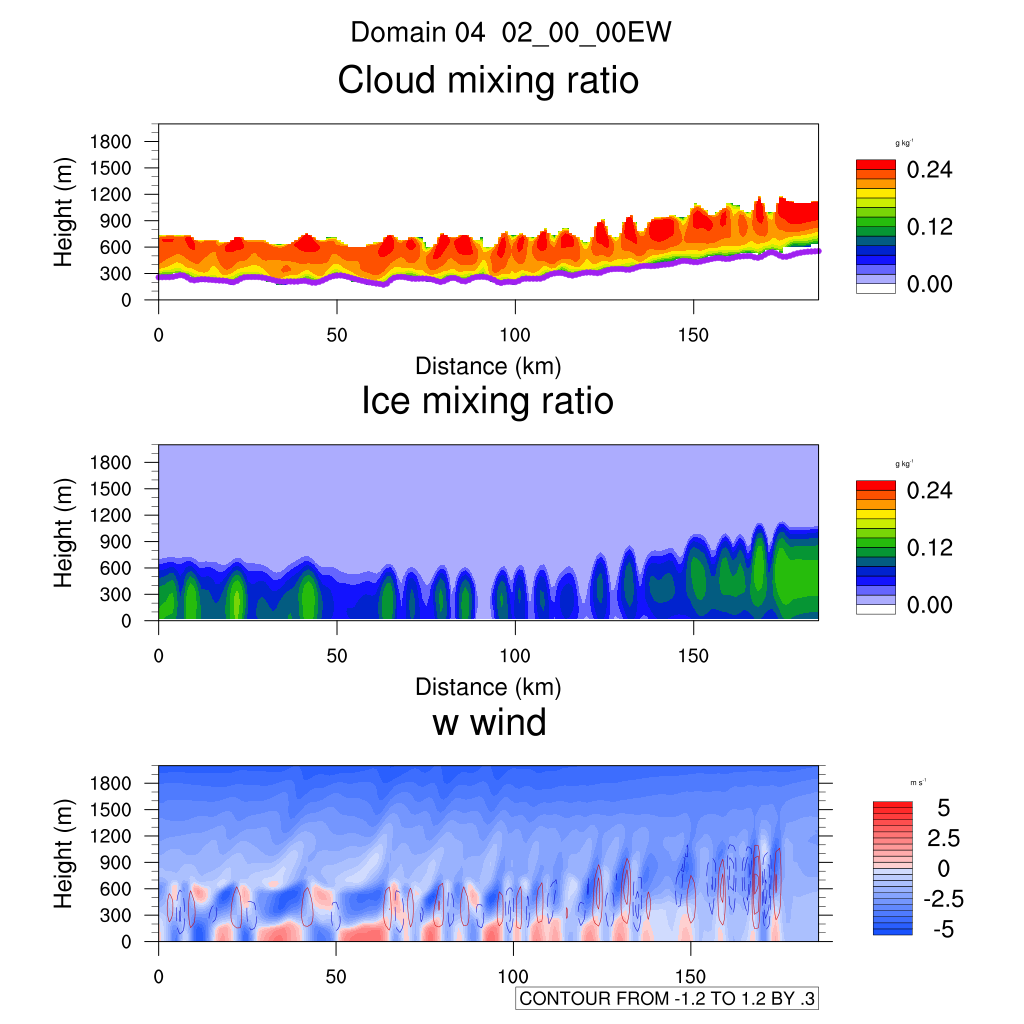 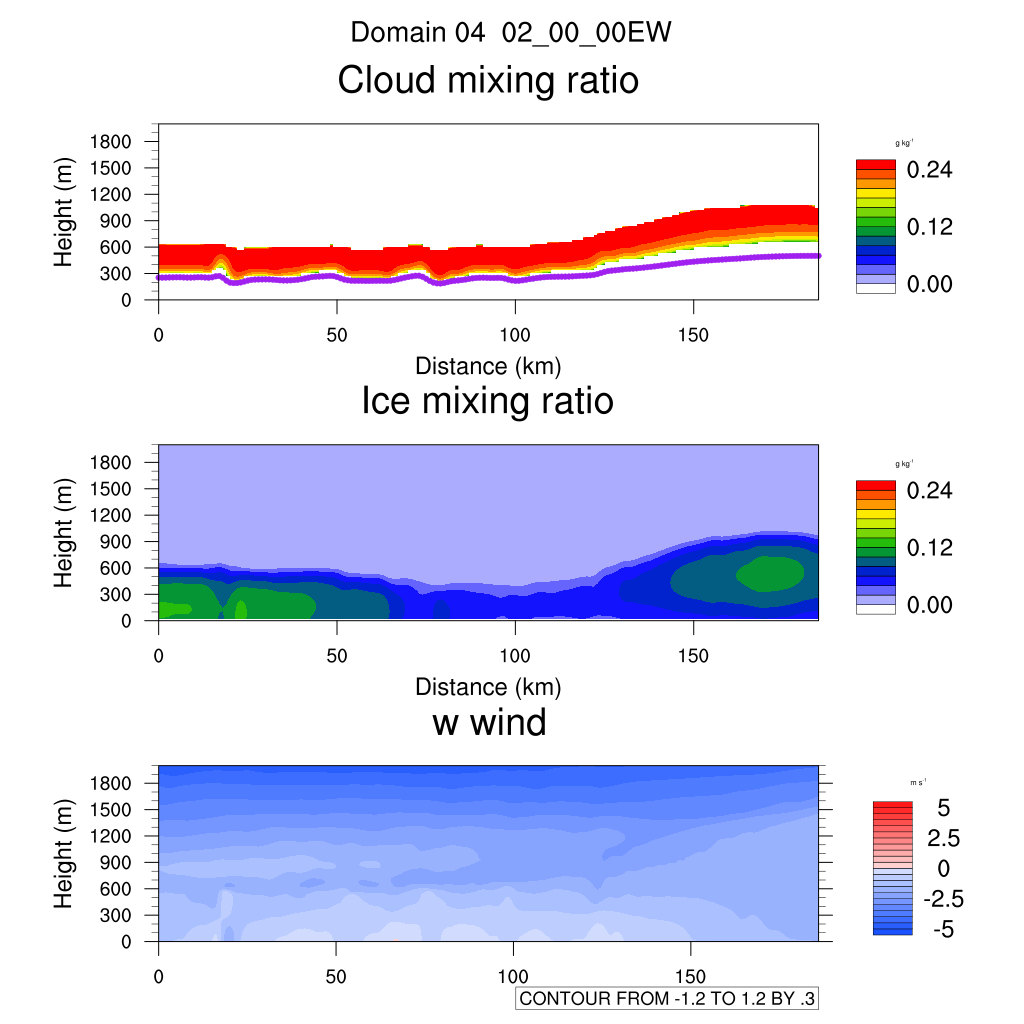 17
Cloud water/ice in domain 4
0000 UTC May 2
2-way
YSU
MYJ
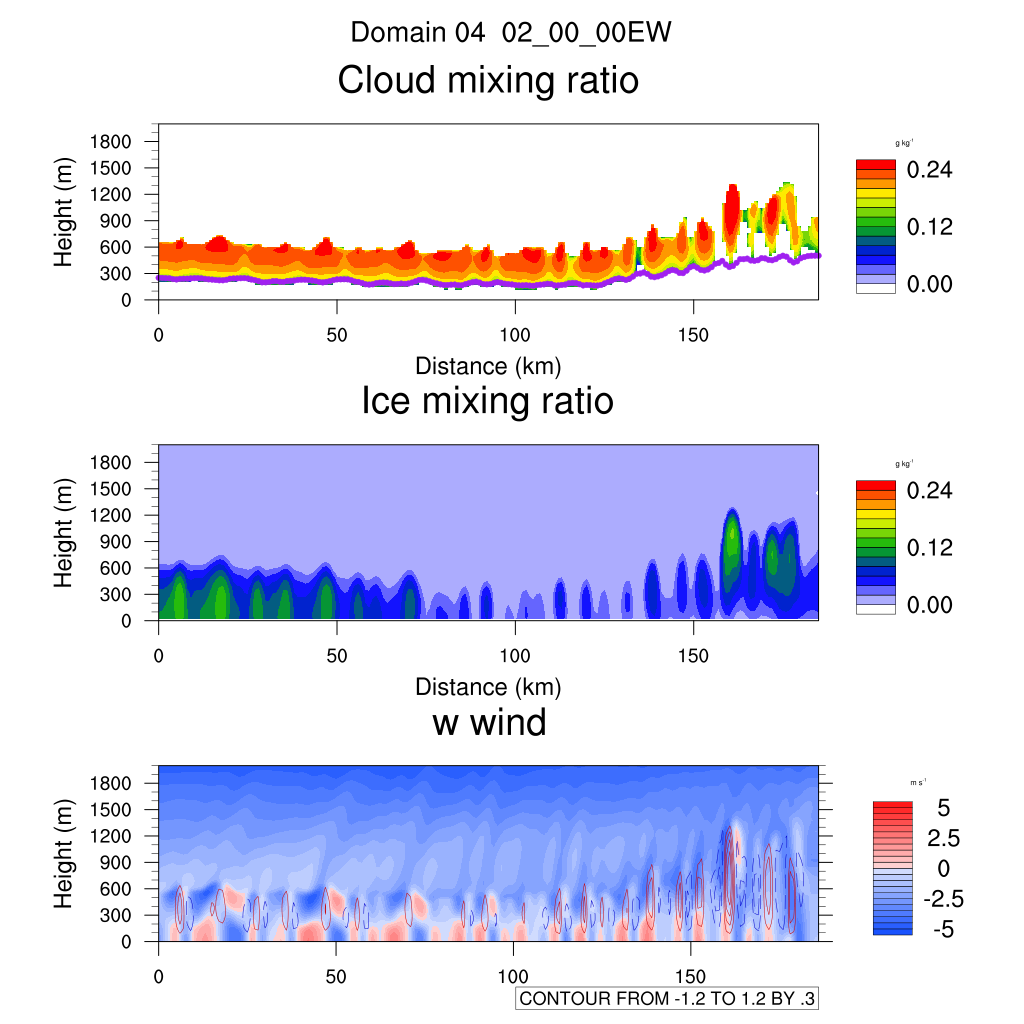 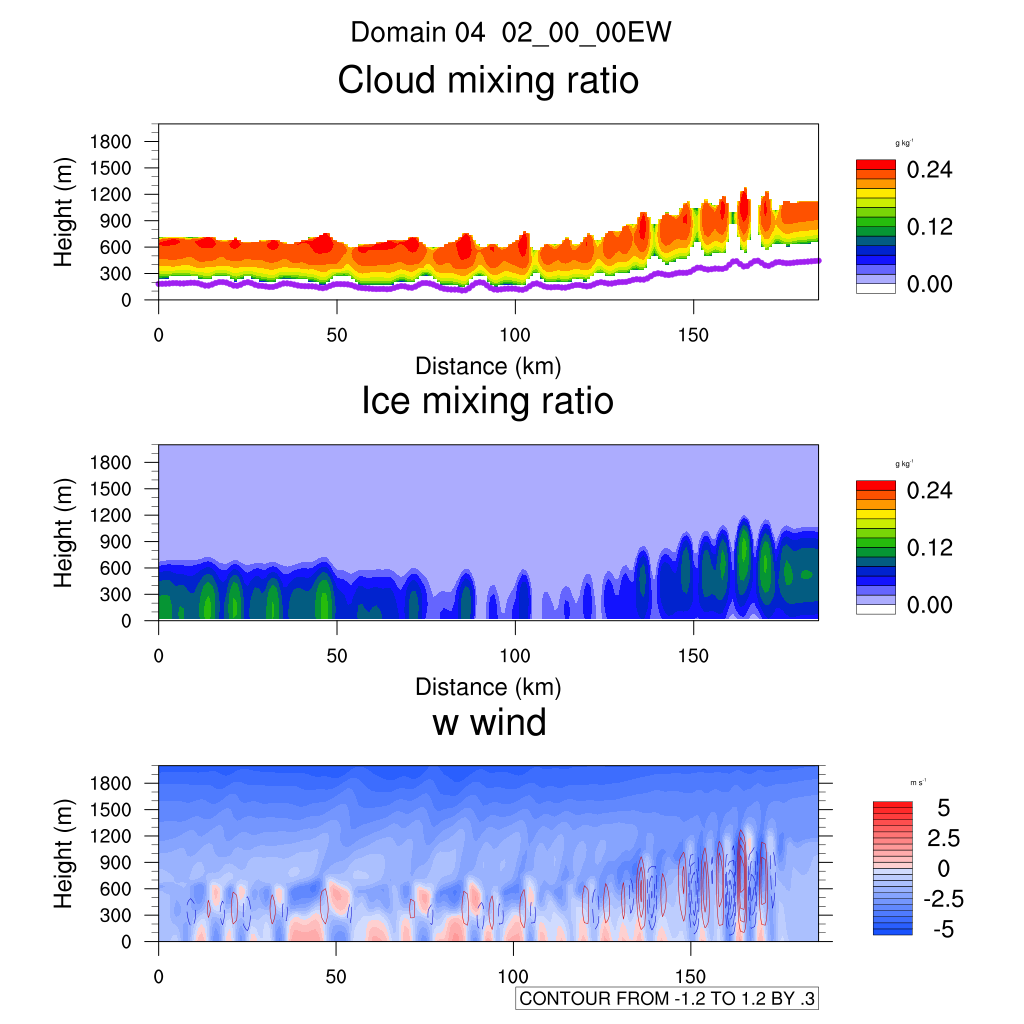 QNSE
MYNN
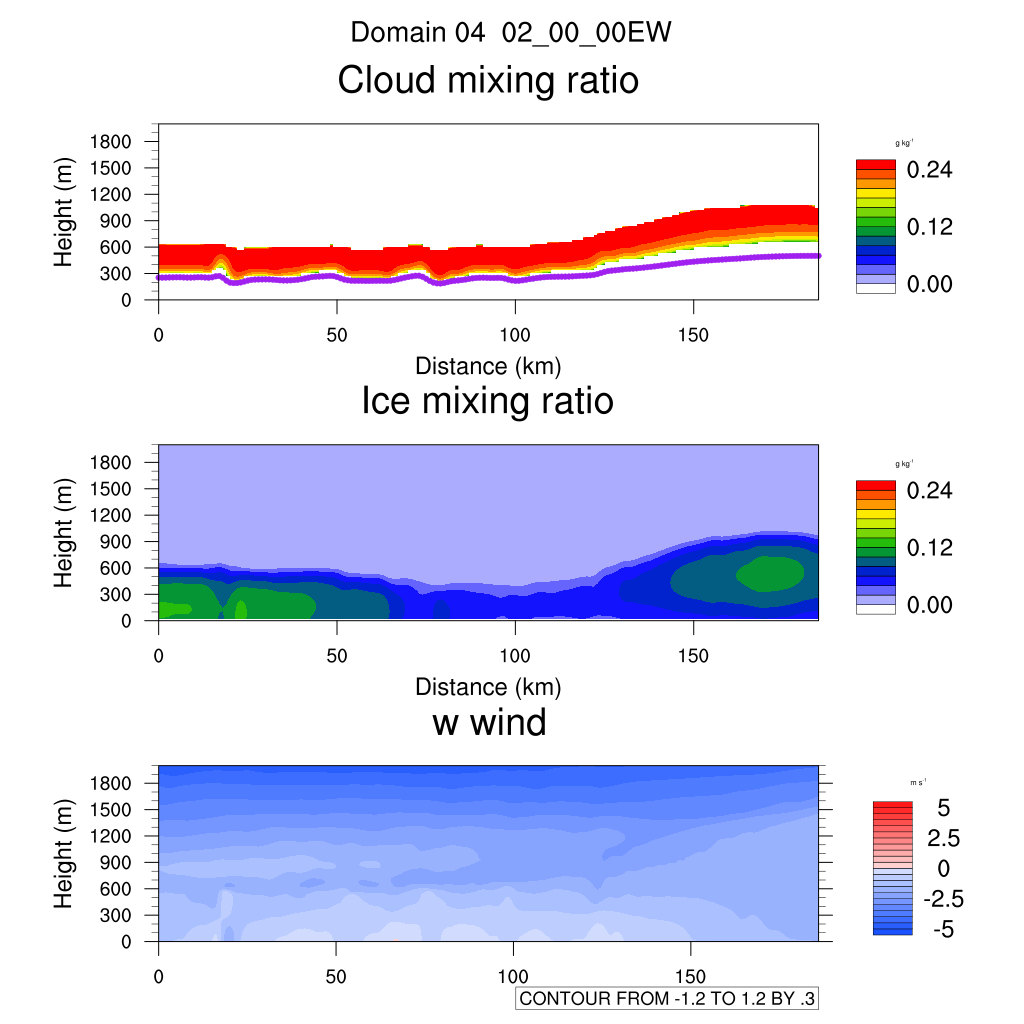 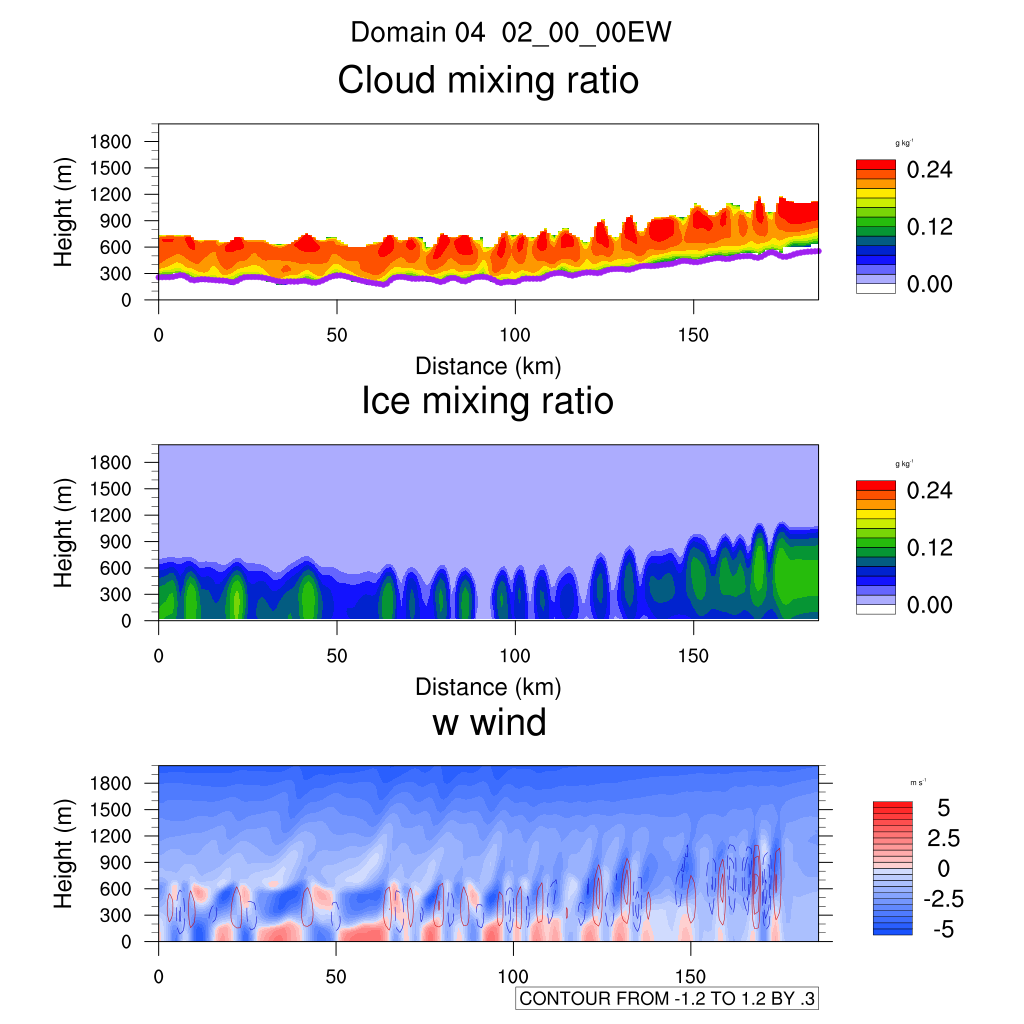 18
Local vs. Nonlocal
Local scheme uses local gradients to establish K-profile




Nonlocal scheme estimates PBL height and imposes K-profile shape function
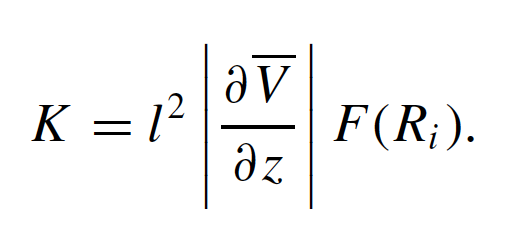 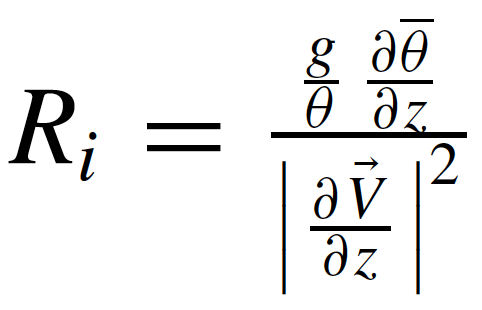 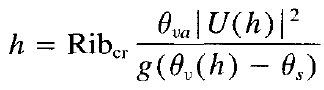 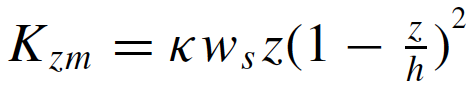 19
Extra experiment

PBL scheme: MYJ
2-way
Height@50m
LW&SW: NASA Community Atmospheric Model (CAM)
LW: Rapid Radiative Transfer Model (RRTM)
SW: RRTMG
0000 UTC May 2
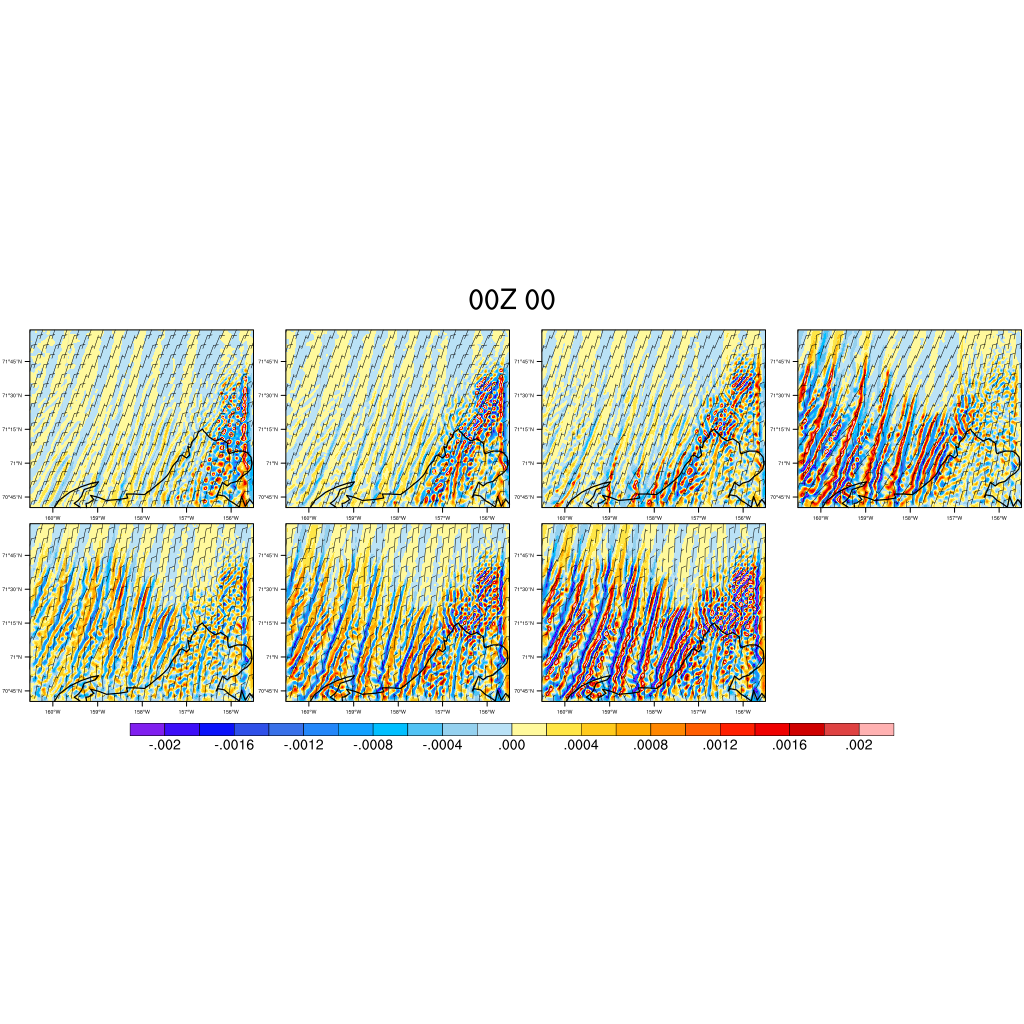 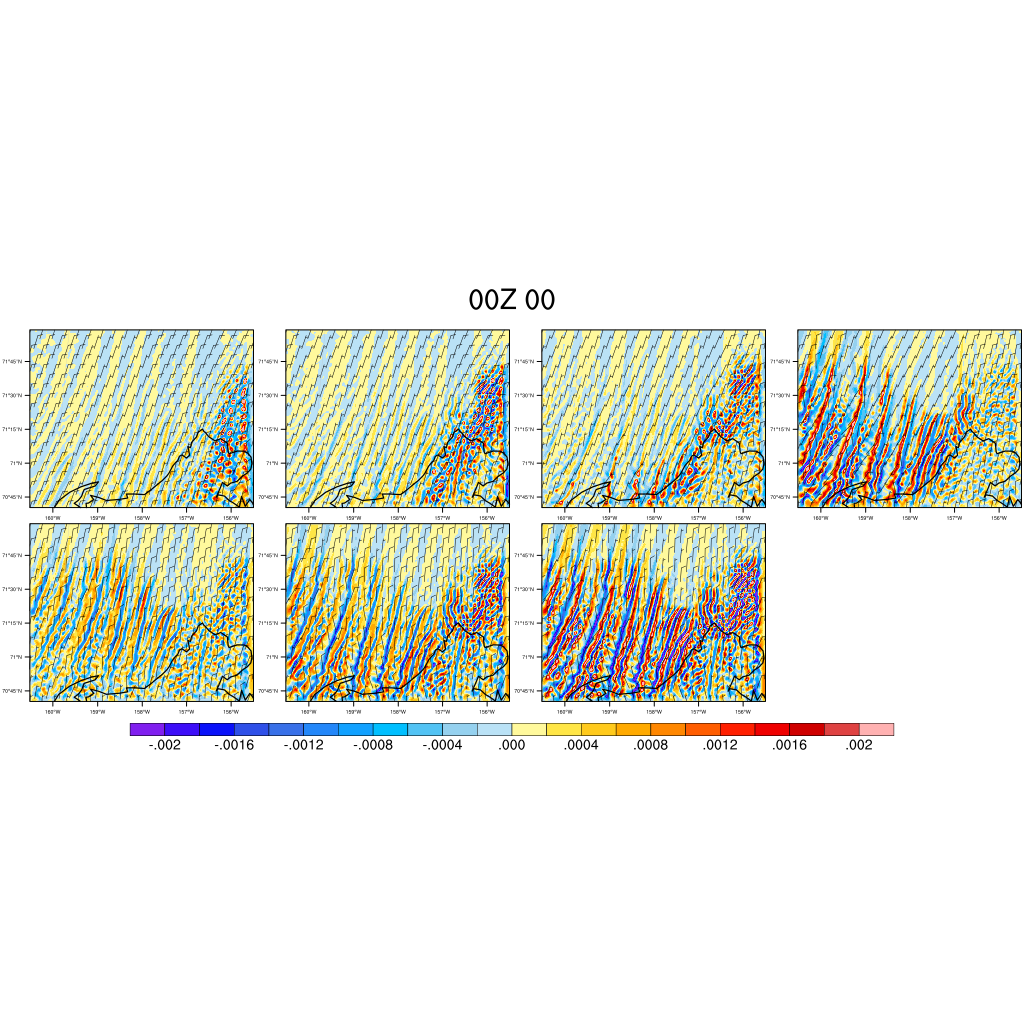 divergence
20
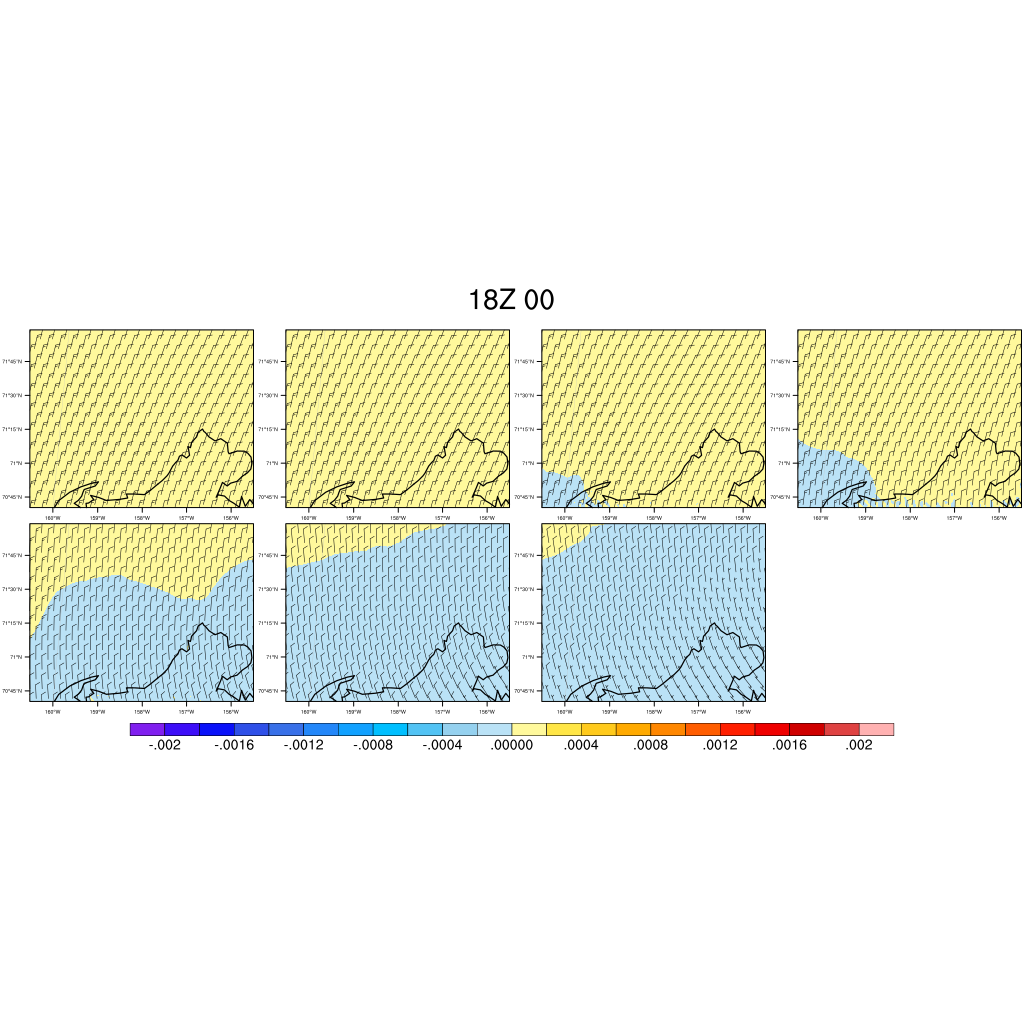 convergence
LW&SW: CAM
LW: RRTM
SW: RRTMG
0000 UTC May 2
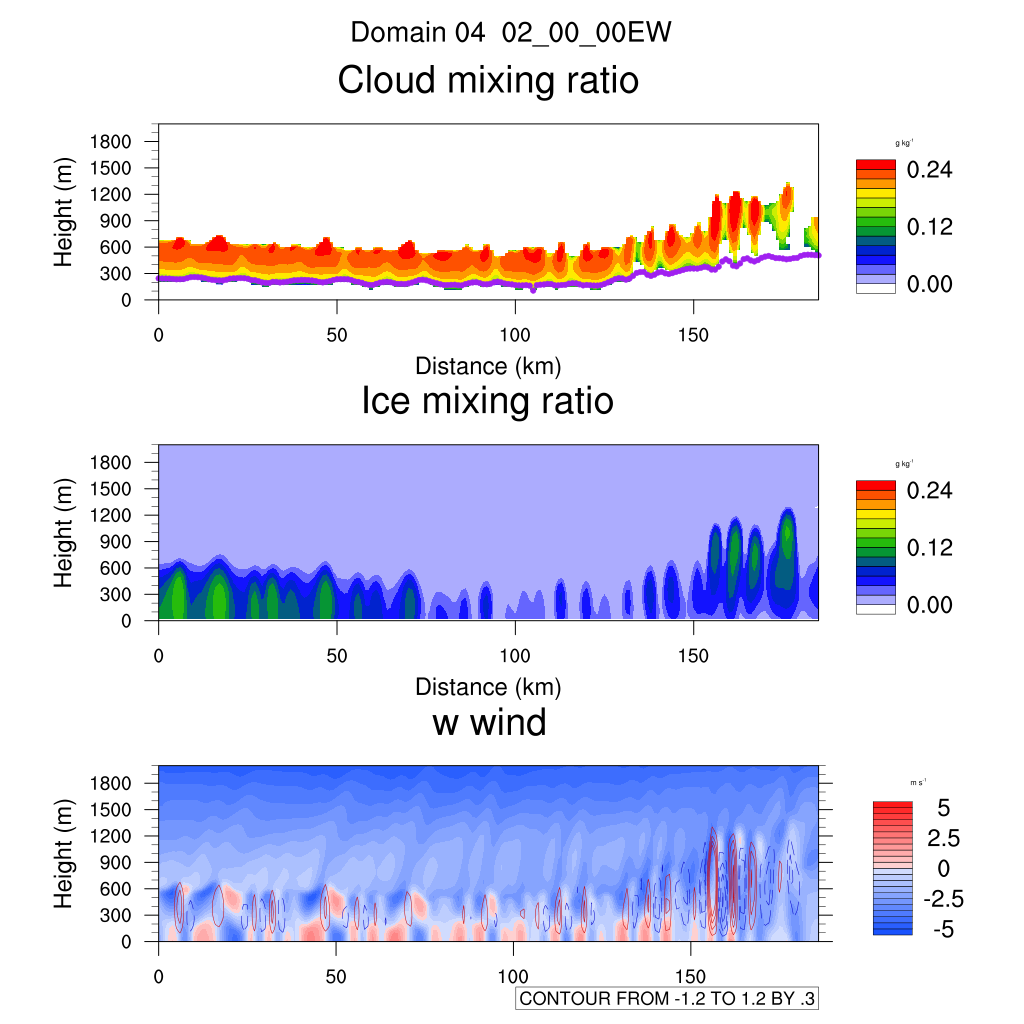 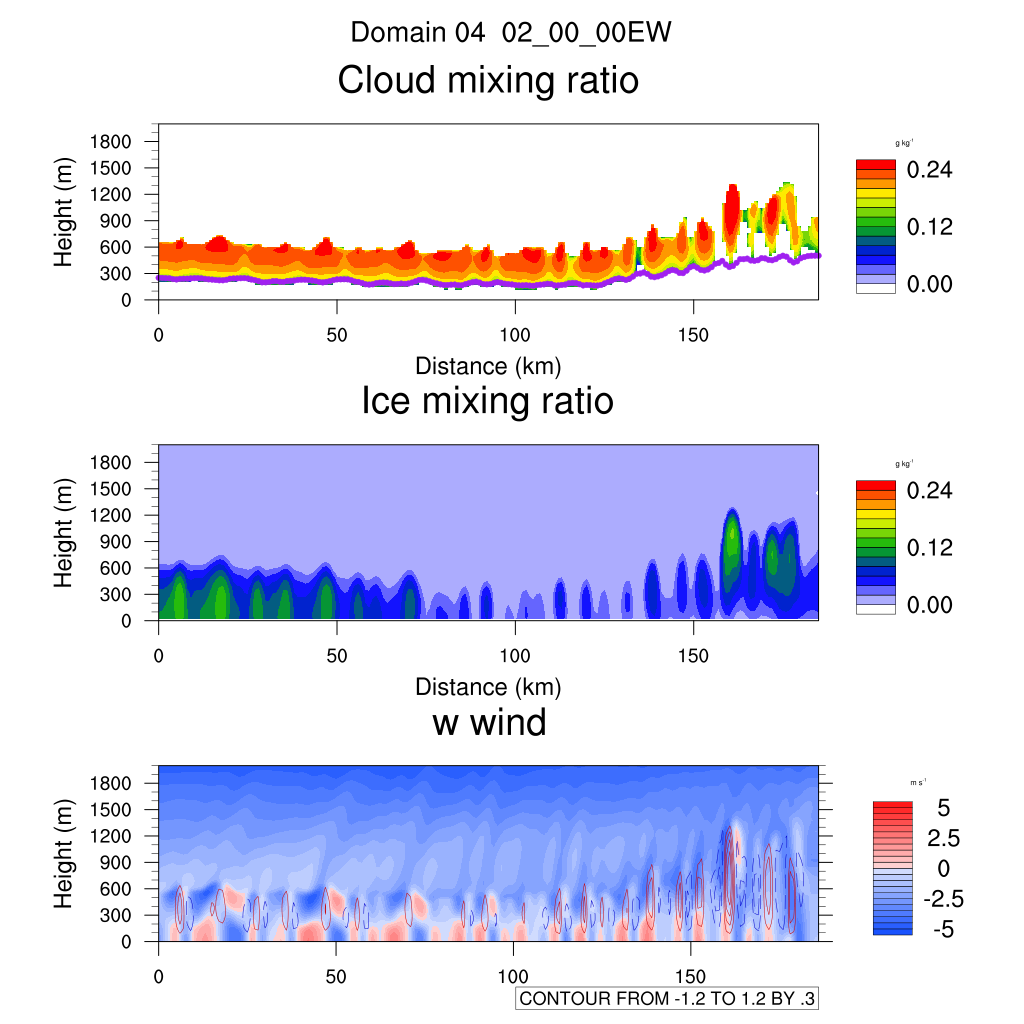 21
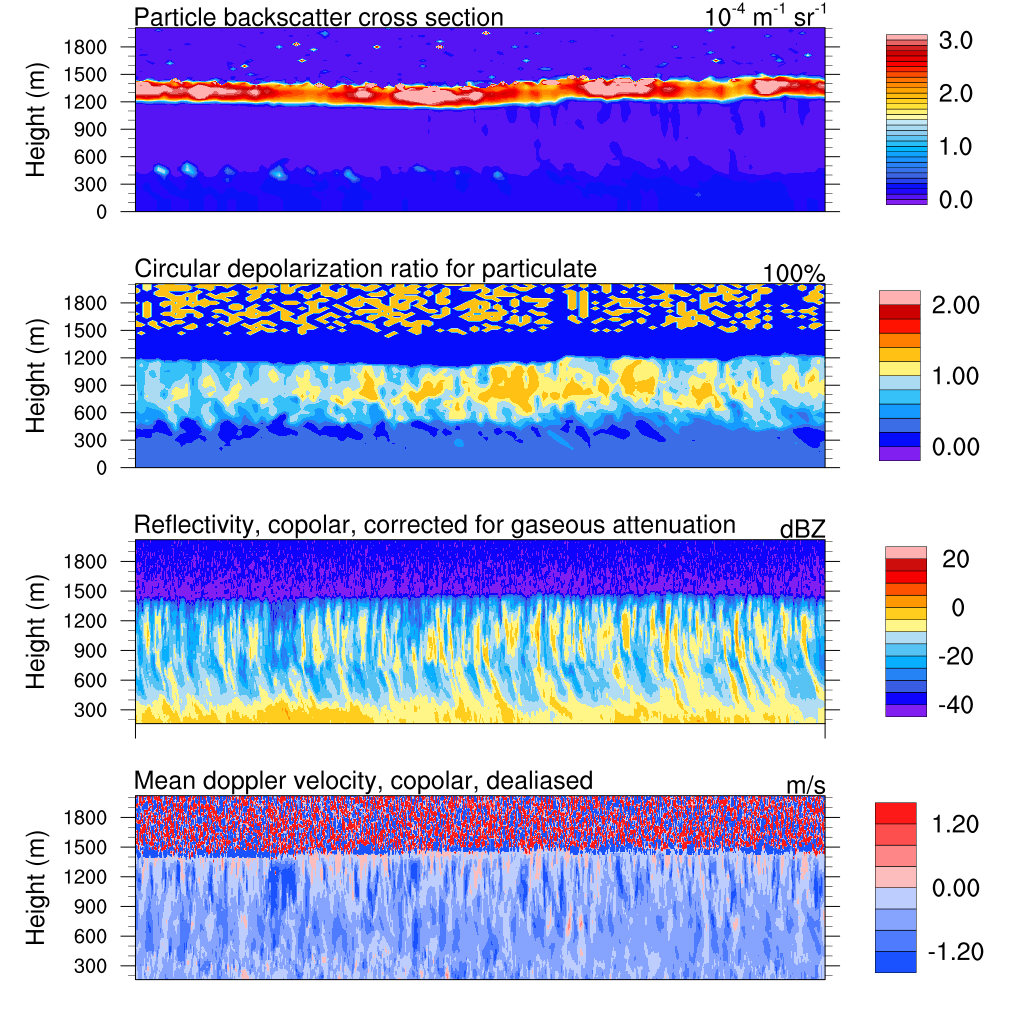 0100 UTC May 02
22
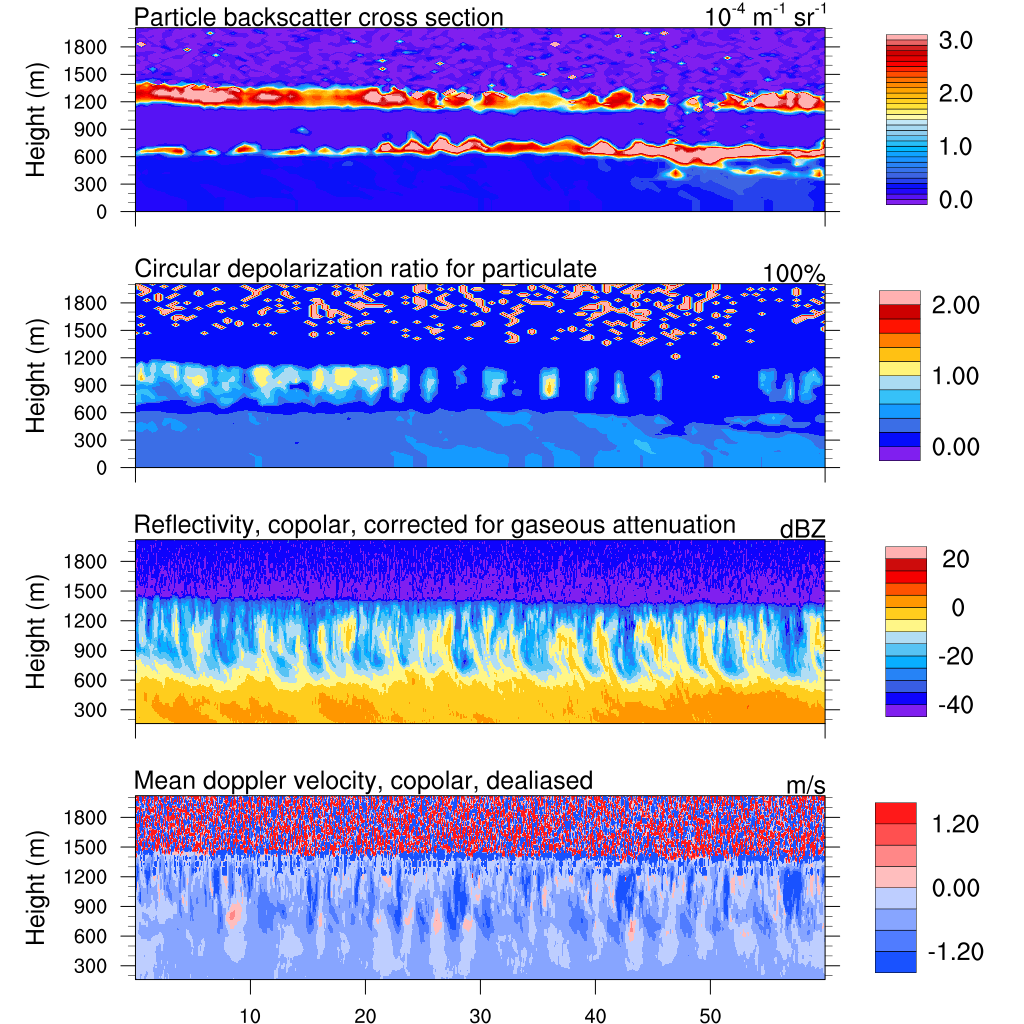 00
00
Vertical profiles in domain 4
0000 UTC May 2
2-way
MYJ
YSU
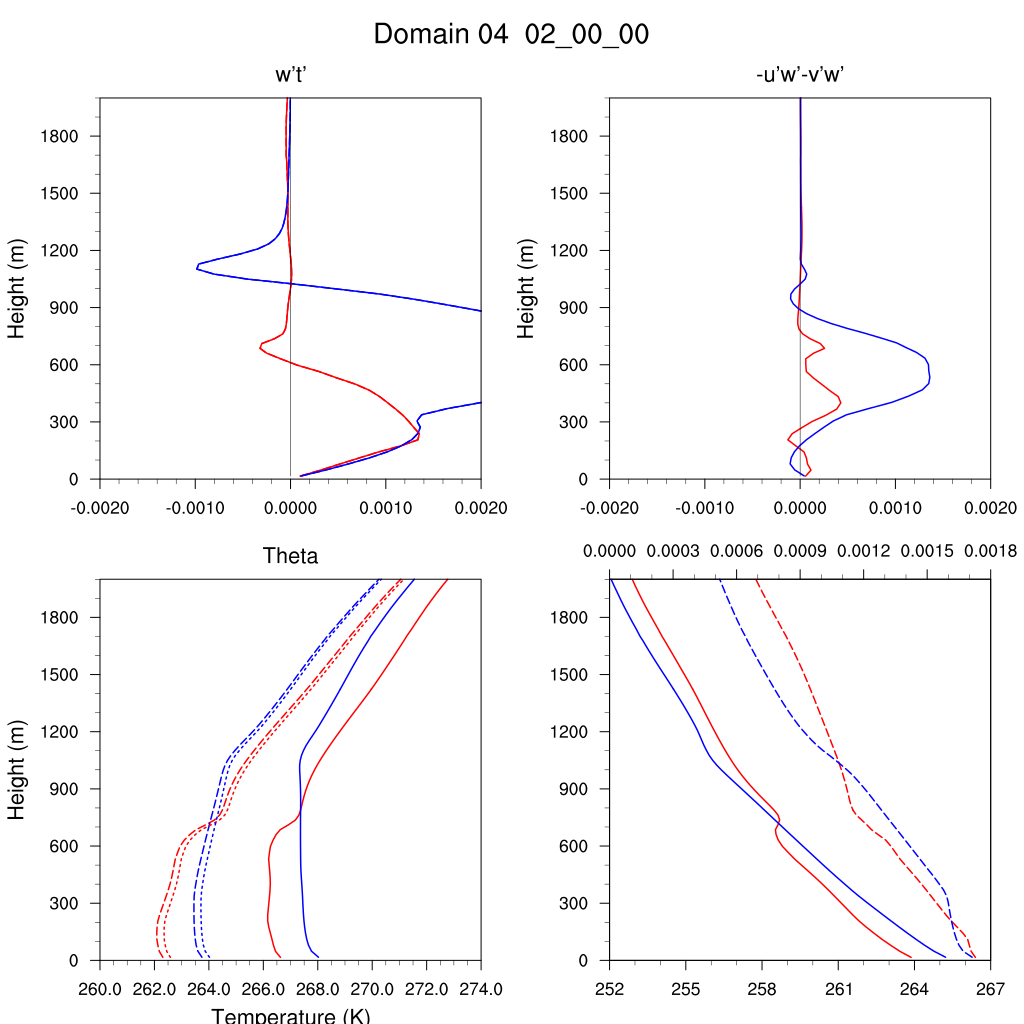 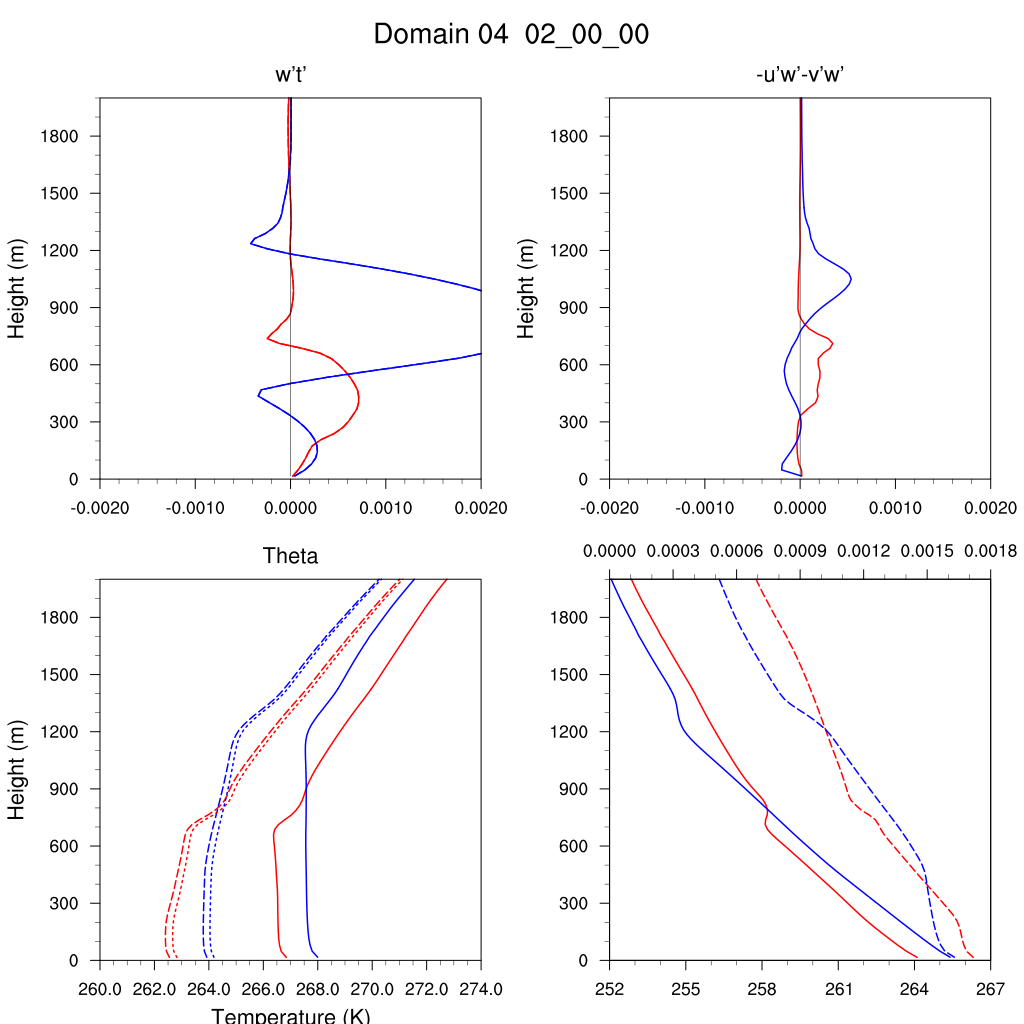 QNSE
MYNN
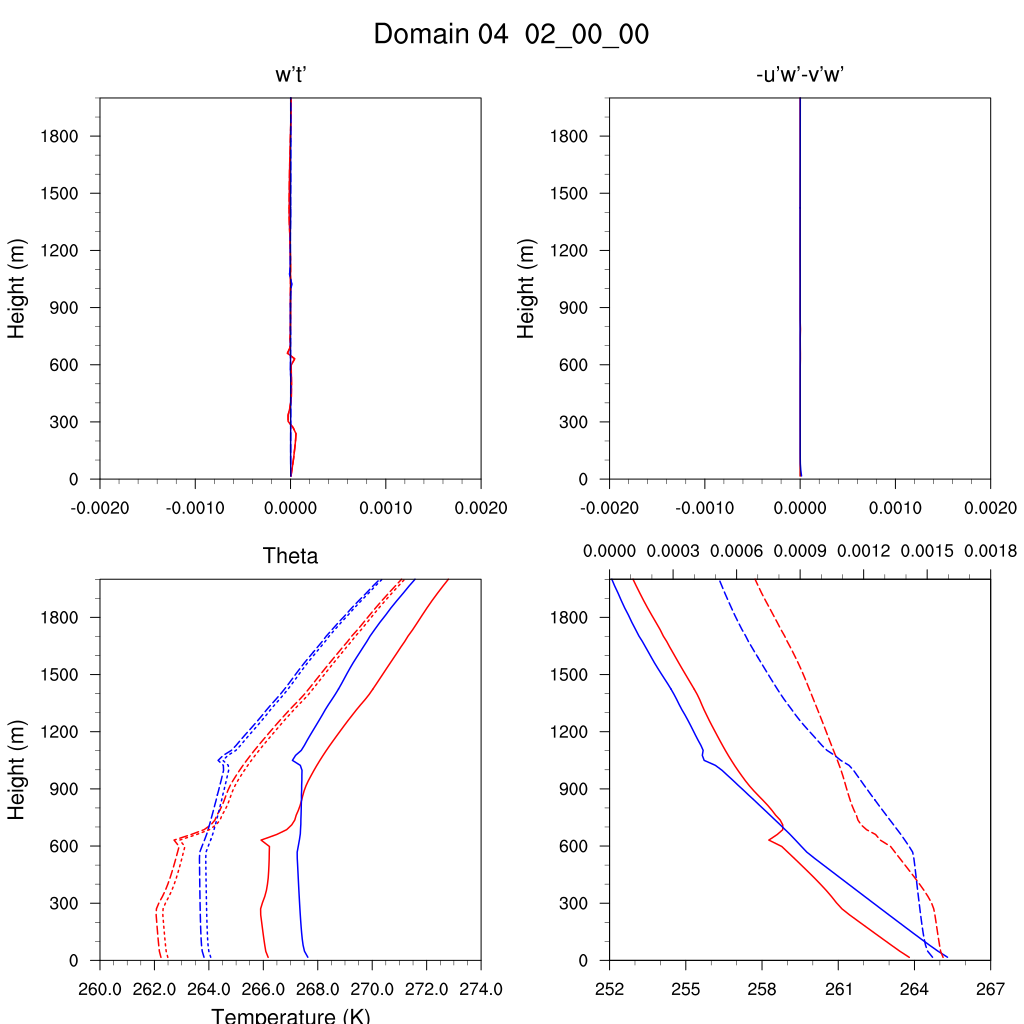 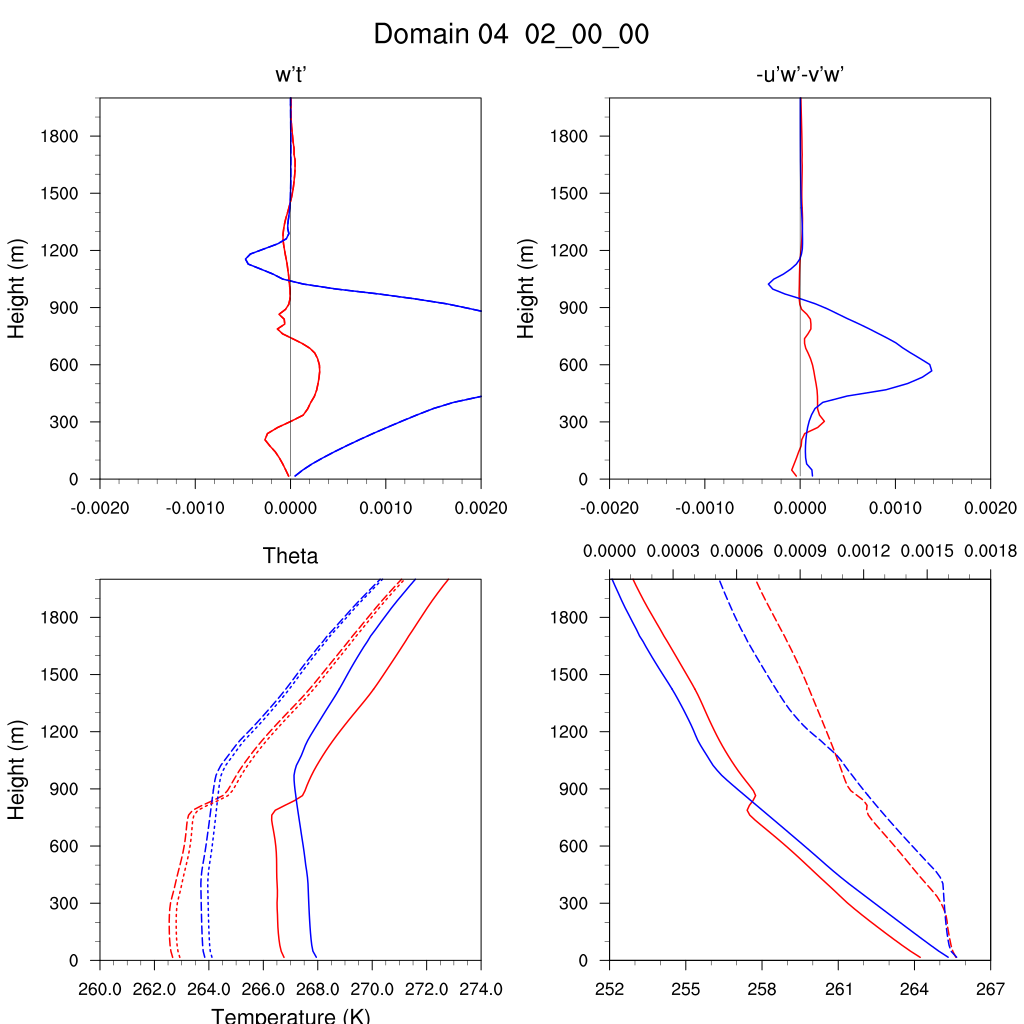 23
Question 1:
What are the differences of convection roll between different PBL schemes in the WRF model?
Wavelengths of roll in MYJ and QNSE are smaller than wavelengths of the roll in YSU and MYNN. Wind shear which is an important factor of the roll formation is stronger in MYJ and QNSE run than in YSU and MYNN.

Question 2:
What are the differences of convection roll between 1-way and 2-way WRF simulations?
Slightly affect the structures of the rolls.

Question 3:
What do the signals of refractivity from KASACR and WSACR represent?
Roll?
24
25
26
27
HSRL and KAZA observation
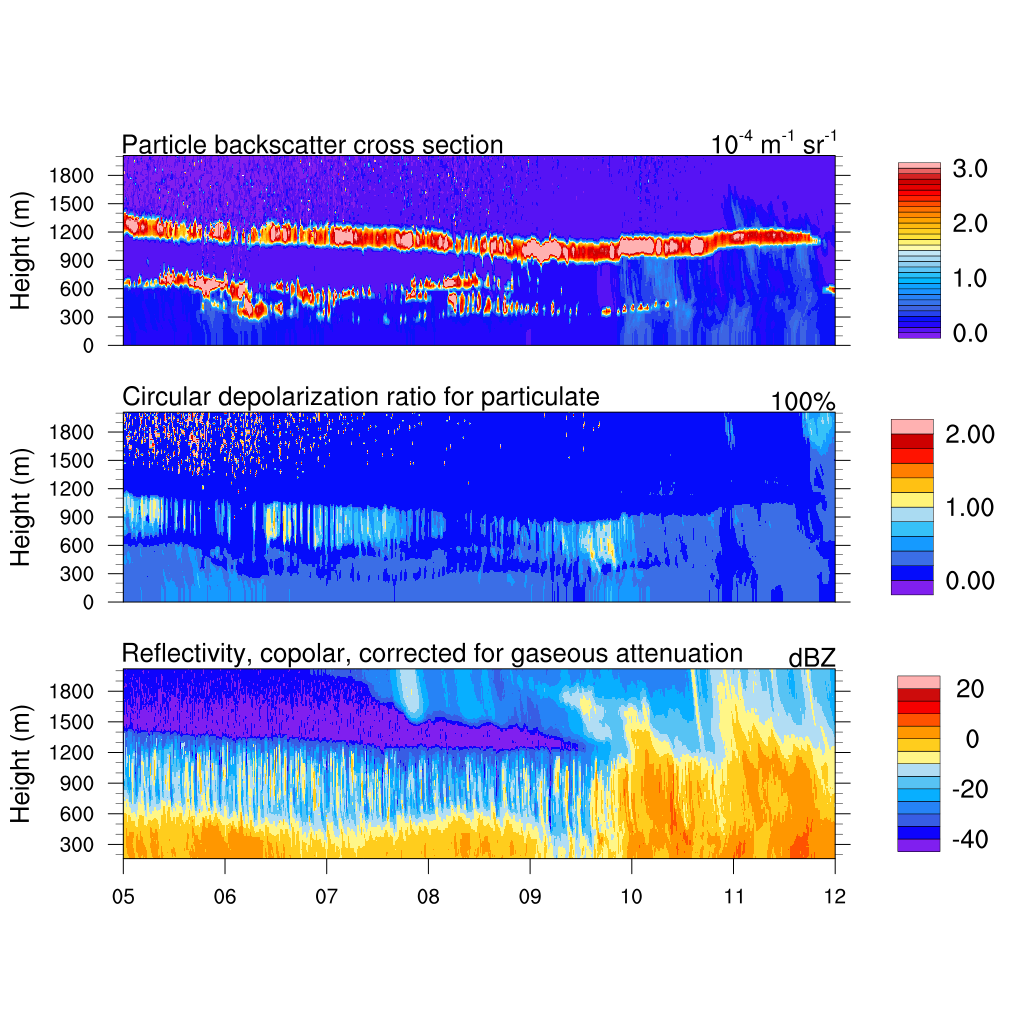 Time (UTC)
29
YSU
Nonlocal, first-order closure
More accurately simulates deeper vertical mixing in buoyancy-driven PBL. 
Overestimated PBL height

MYJ
Local, 1.5-order closure
Prognosis of TKE
Undermixes PBL

QNSE
Local, 1.5-order closure
Provide realistic depiction of potential temperature profiles, PBL height, and kinematic profiles based on observation and LES
Bias with too cool, too moist and shallow of a PBL

MYNN2
Local, 1.5-order closure
Expression of stability and mixing length are based on LES rather than on observations
Does not fully account for deeper vertical mixing associated with large eddies
(Cohen et al., 2015)
30
[Speaker Notes: Local scheme like MYJ uses local vertical gradients to predict turbulent kinetic energy and use it to get K as a function of height
Nonlocal schemes (YSU) estimate PBL height and use a prescribed profile shape to impose onto the PBL

In this case, the non-local scheme overestimated the buoyancy convection below 600m
Local scheme simulated a wind-driven turbulence below 600m]
Convergence line in domain 4 in 4 domains-simulation
PBL scheme: YSU
0000 UTC May 2
(c) 800-m
(a) 1200-m
(b) 1000-m
(d) 600-m
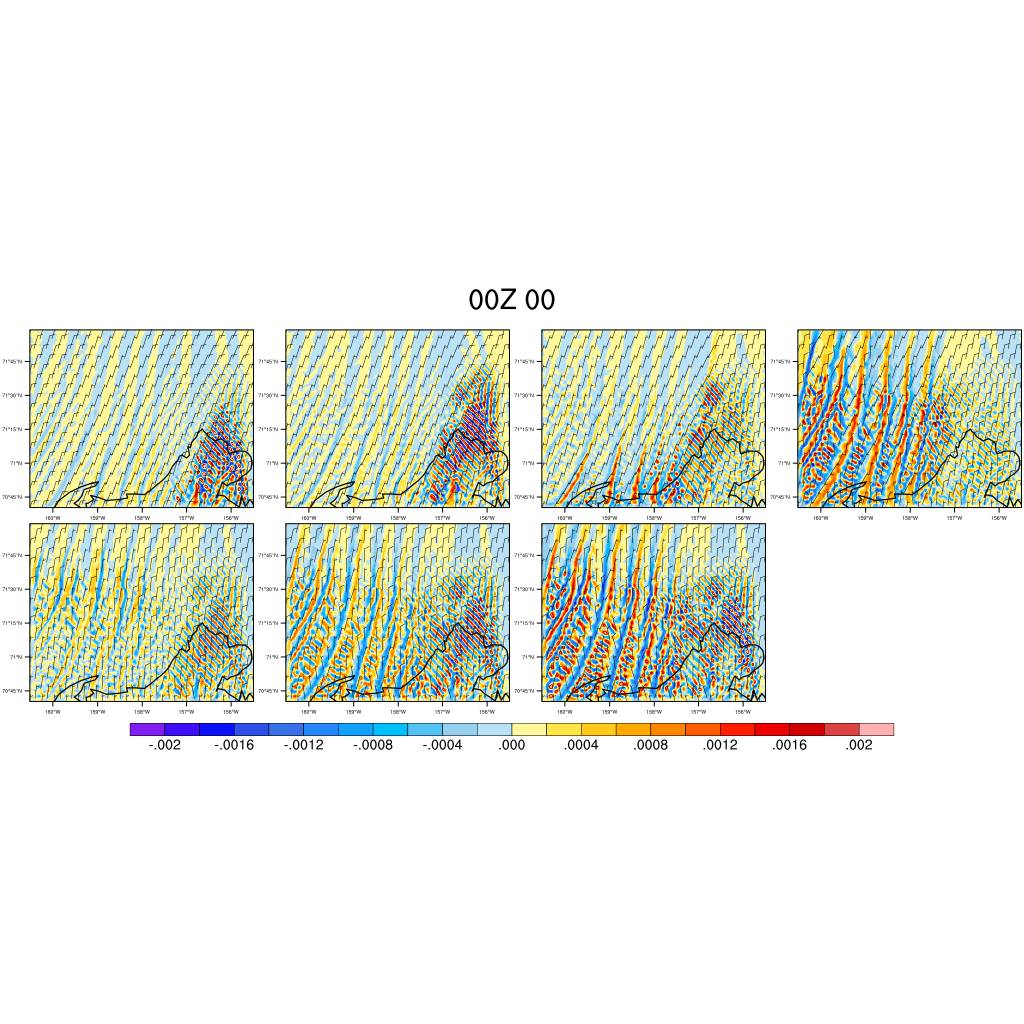 (e) 400-m
(f) 200-m
(g) 50-m
148 km
divergence
convergence
187 km
31
Convergence line in domain 4 in 4 domains-simulation
PBL scheme: MYJ
0000 UTC May 2
(c) 800-m
(a) 1200-m
(b) 1000-m
(d) 600-m
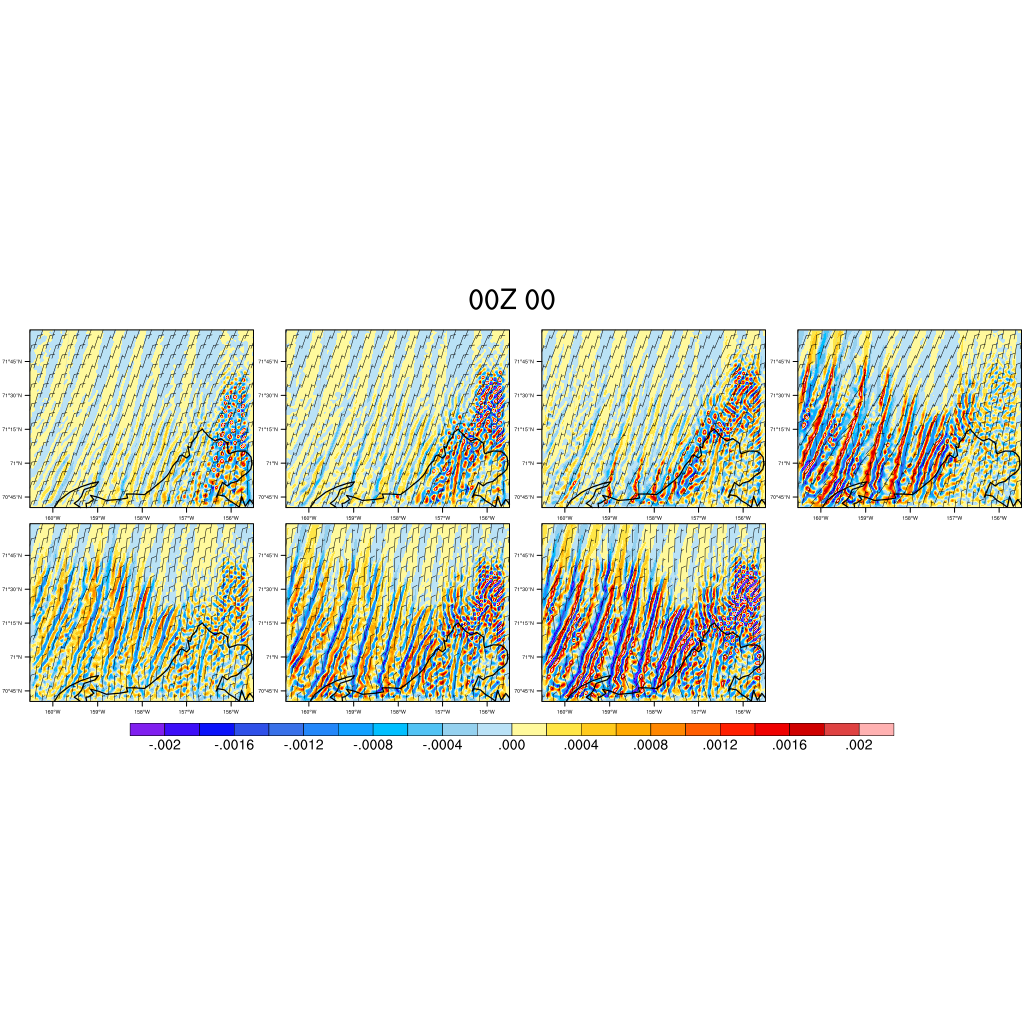 (e) 400-m
(f) 200-m
(g) 50-m
148 km
divergence
convergence
187 km
32
Convergence line in domain 4 in 4 domains-simulation
PBL scheme: QNSE
0000 UTC May 2
(c) 800-m
(a) 1200-m
(b) 1000-m
(d) 600-m
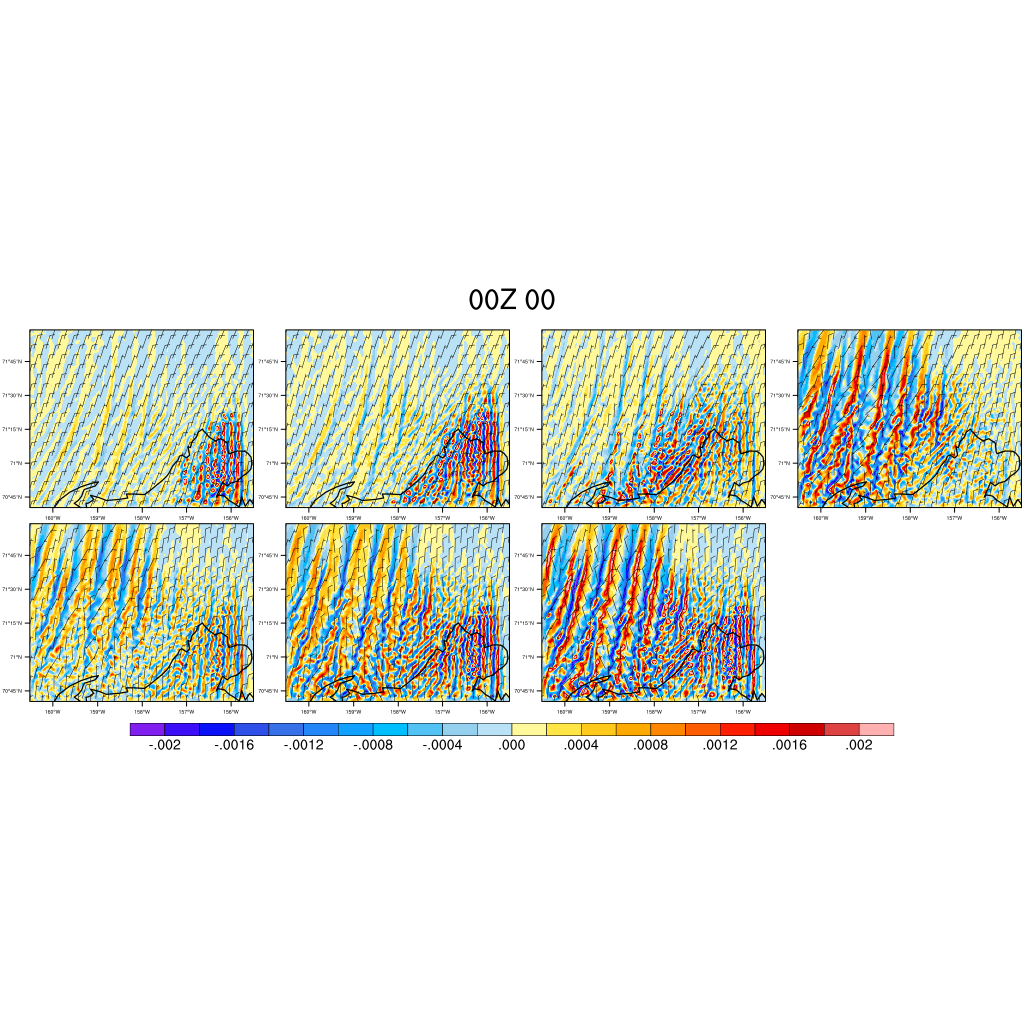 (e) 400-m
(f) 200-m
(g) 50-m
148 km
divergence
convergence
187 km
33
Convergence line in domain 4 in 4 domains-simulation
PBL scheme: MYNN2
0000 UTC May 2
(c) 800-m
(a) 1200-m
(b) 1000-m
(d) 600-m
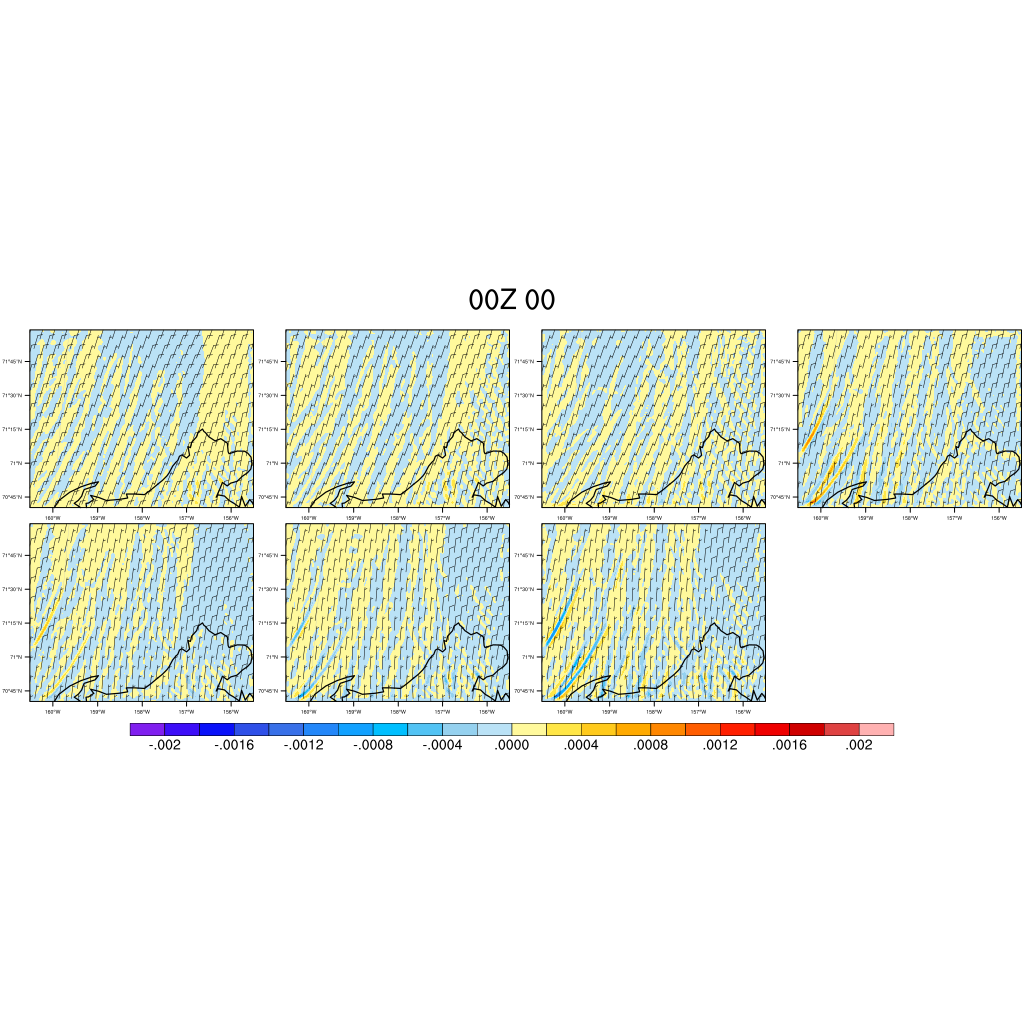 (e) 400-m
(f) 200-m
(g) 50-m
148 km
divergence
convergence
187 km
34
Convergence line in domain 3 in 4 domains-simulation
PBL scheme: YSU
0000 UTC May 2
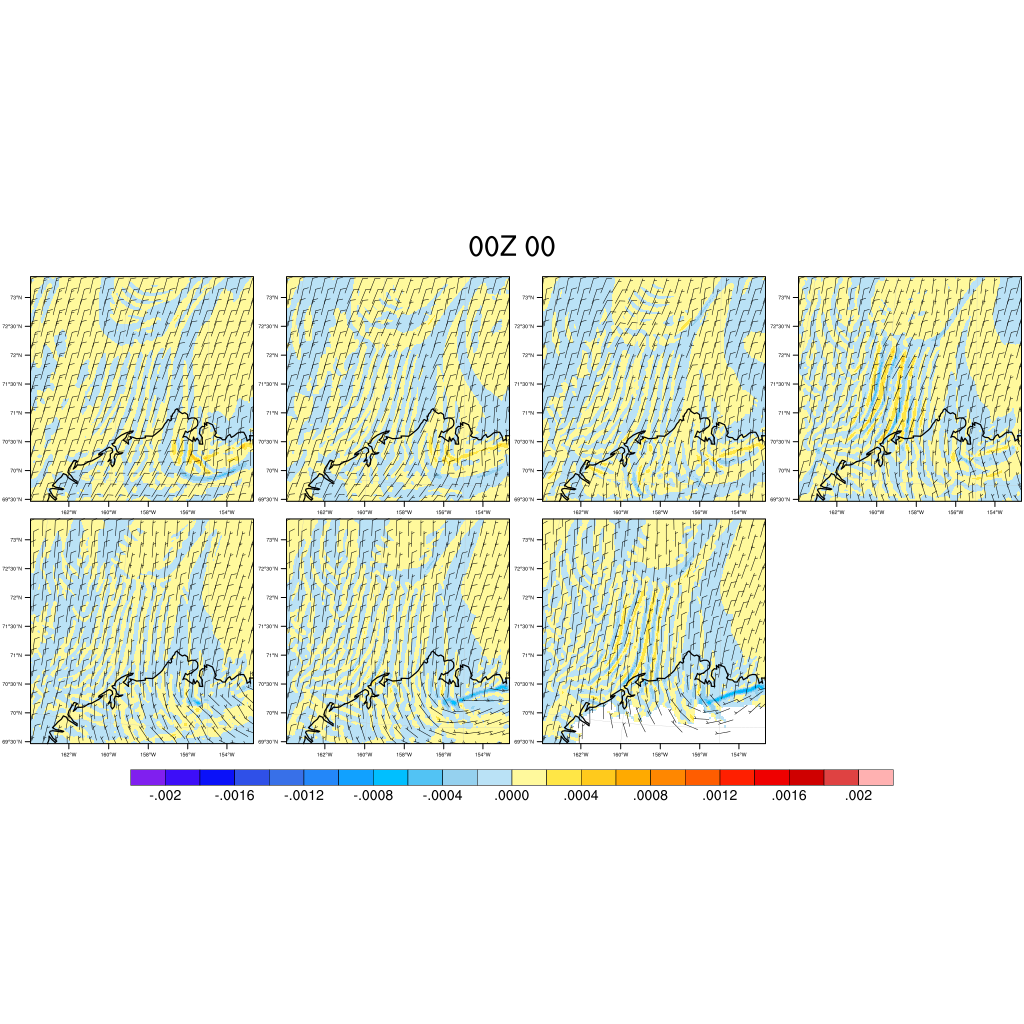 (c) 800-m
(a) 1200-m
(b) 1000-m
(d) 600-m
(e) 400-m
(f) 200-m
(g) 50-m
444 km
convergence
divergence
444 km
35
Convergence line in domain 3 in 4 domains-simulation
PBL scheme: MYJ
0000 UTC May 2
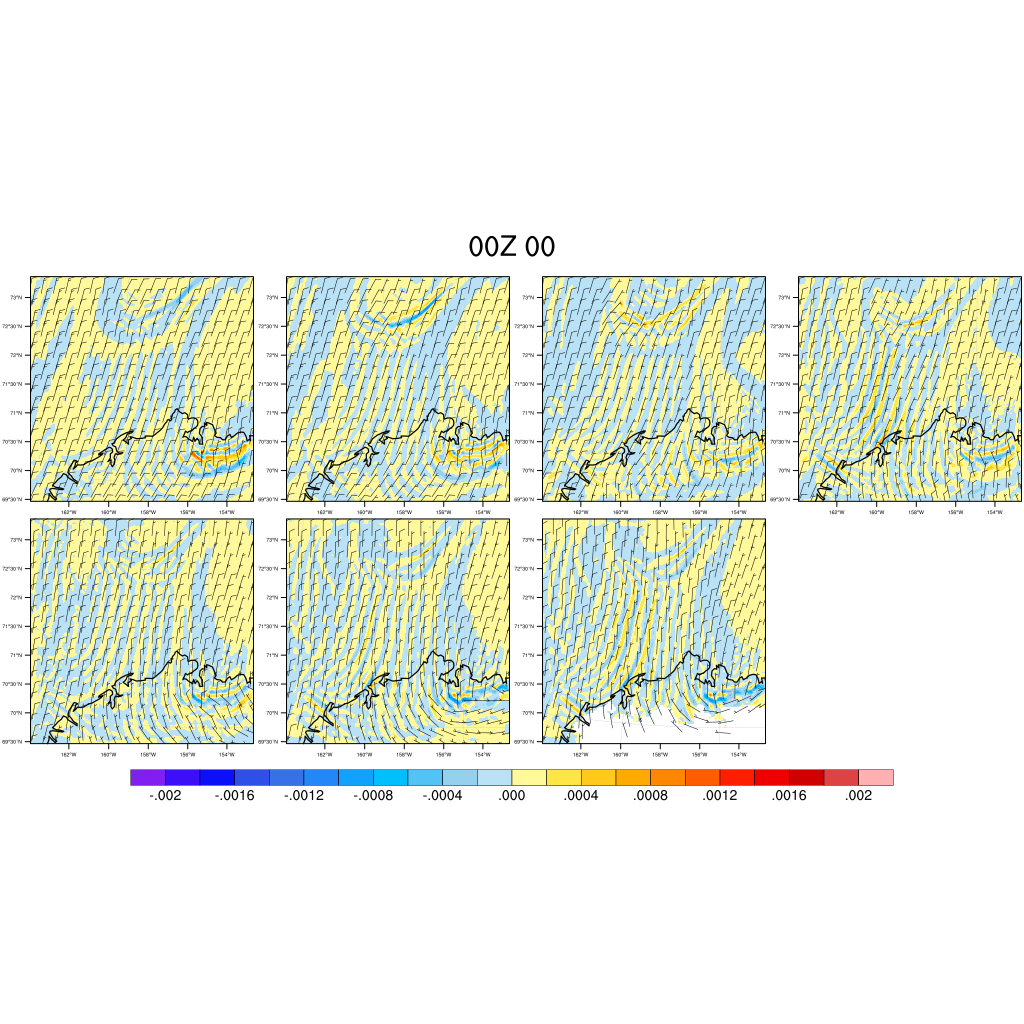 (c) 800-m
(a) 1200-m
(b) 1000-m
(d) 600-m
(e) 400-m
(f) 200-m
(g) 50-m
444 km
convergence
divergence
444 km
36
Convergence line in domain 3 in 4 domains-simulation
PBL scheme: QNSE
0000 UTC May 2
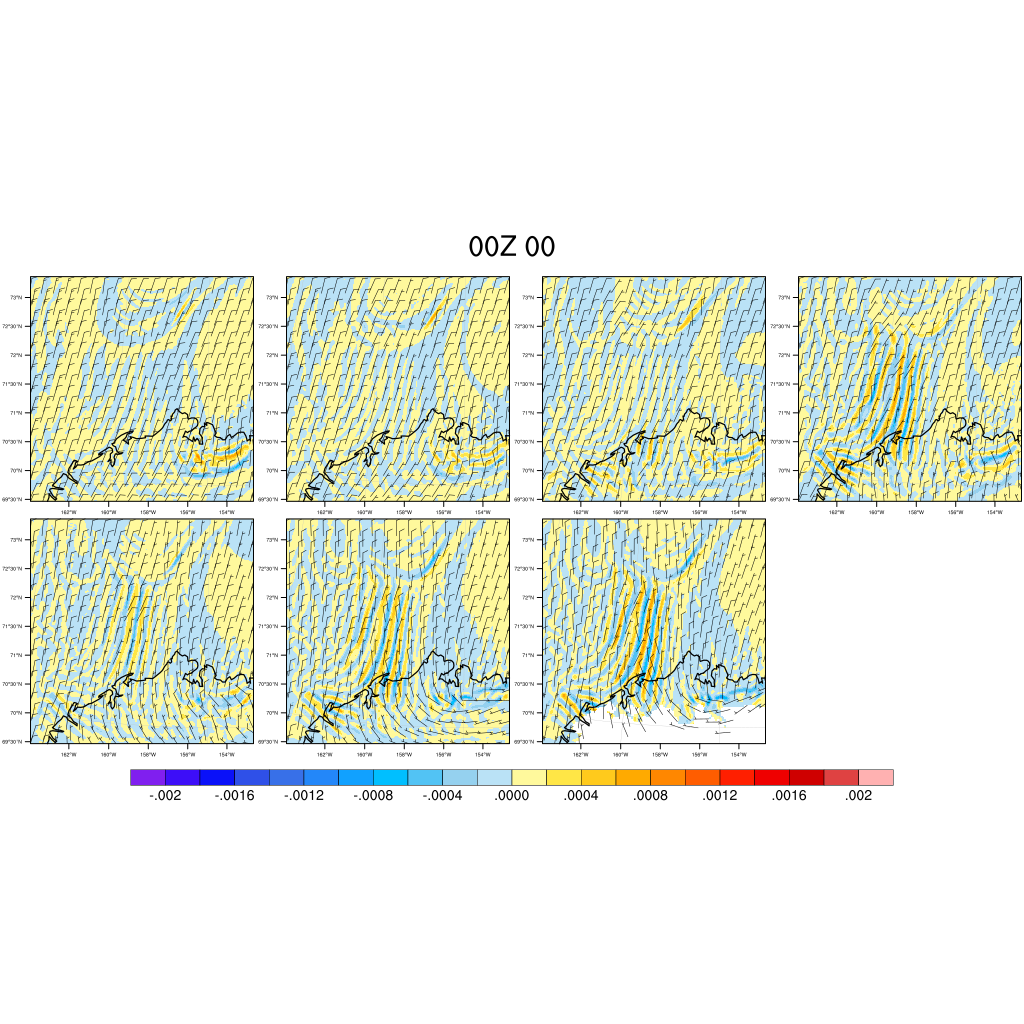 (c) 800-m
(a) 1200-m
(b) 1000-m
(d) 600-m
(e) 400-m
(f) 200-m
(g) 50-m
444 km
convergence
divergence
444 km
37
Convergence line in domain 3 in 4 domains-simulation
PBL scheme: MYNN2
0000 UTC May 2
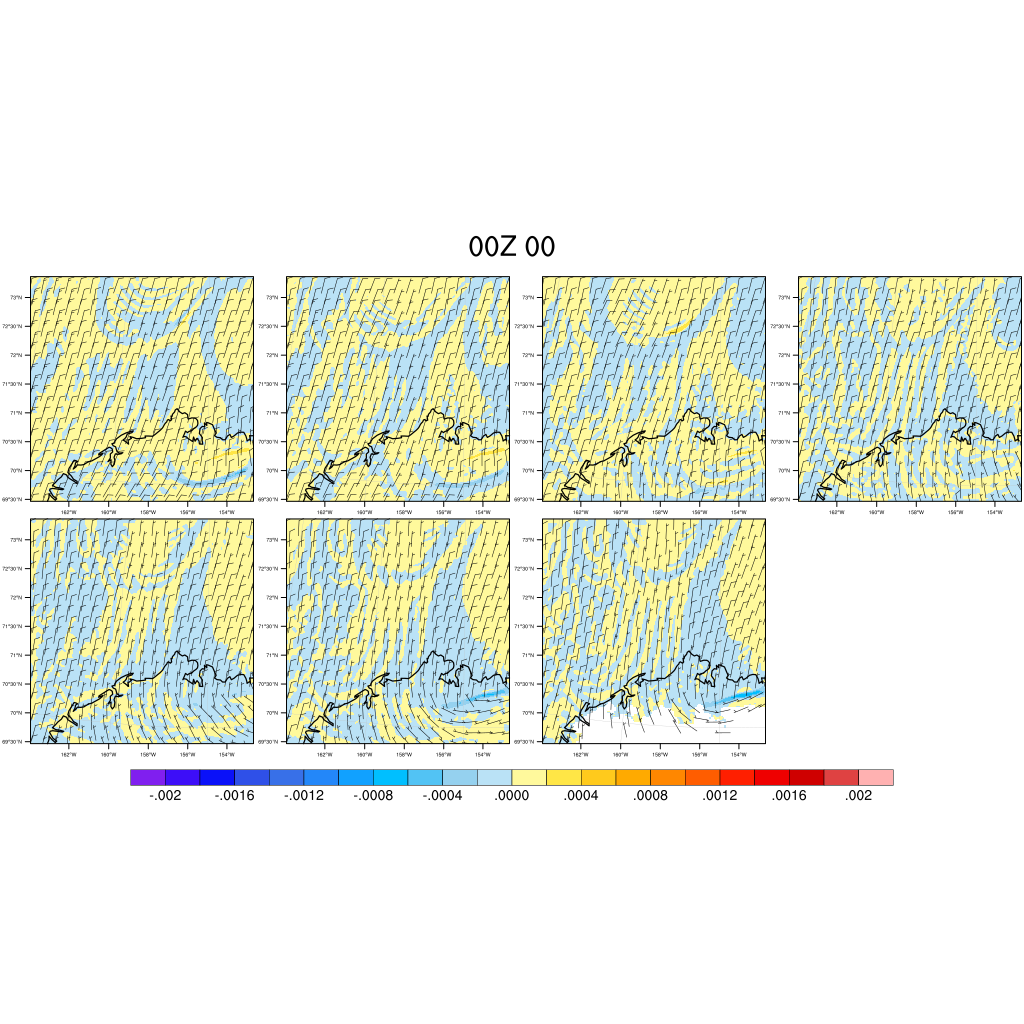 (c) 800-m
(a) 1200-m
(b) 1000-m
(d) 600-m
(e) 400-m
(f) 200-m
(g) 50-m
444 km
convergence
divergence
444 km
38
Convergence line in domain 4 in 4 domains-simulation
PBL scheme: YSU
0000 UTC May 2
(c) 800-m
(a) 1200-m
(b) 1000-m
(d) 600-m
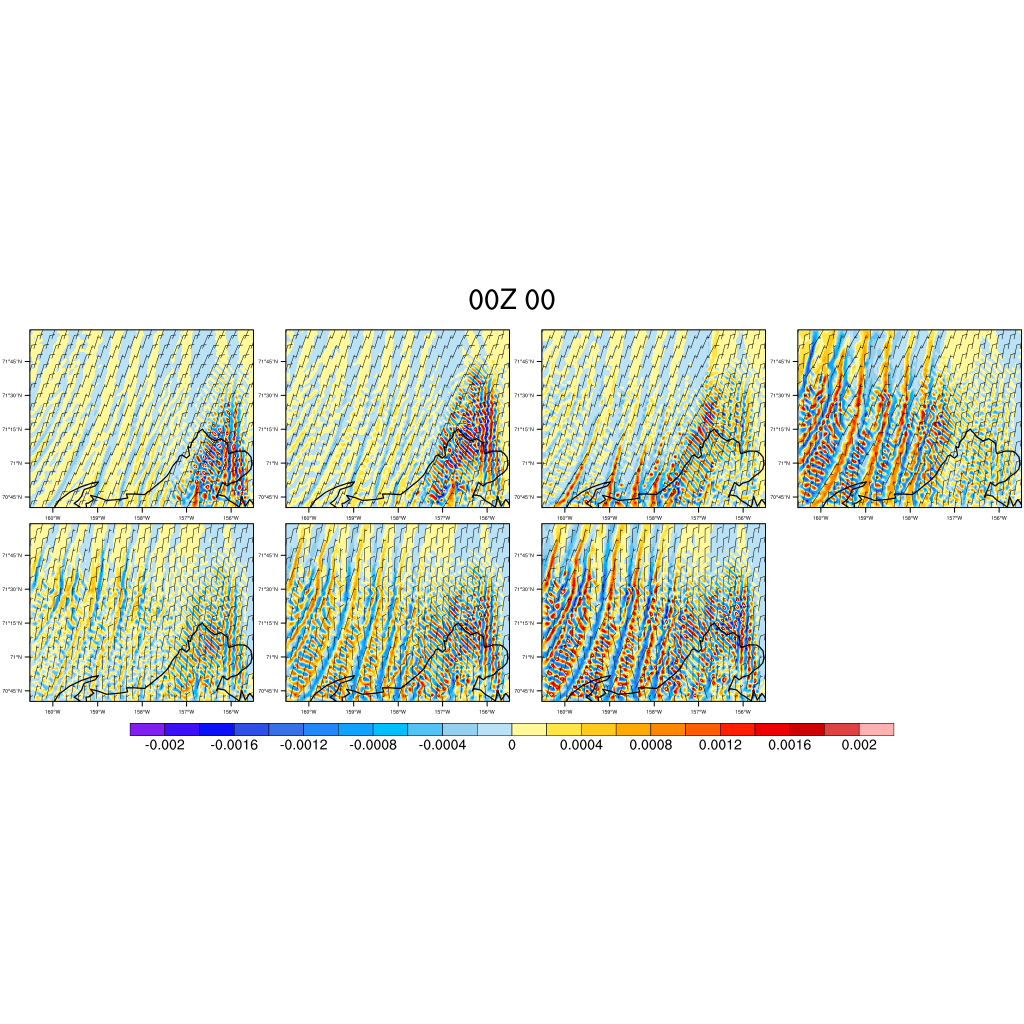 (e) 400-m
(f) 200-m
(g) 50-m
148 km
divergence
convergence
187 km
39
Convergence line in domain 4 in 4 domains-simulation
PBL scheme: MYJ
0000 UTC May 2
(c) 800-m
(a) 1200-m
(b) 1000-m
(d) 600-m
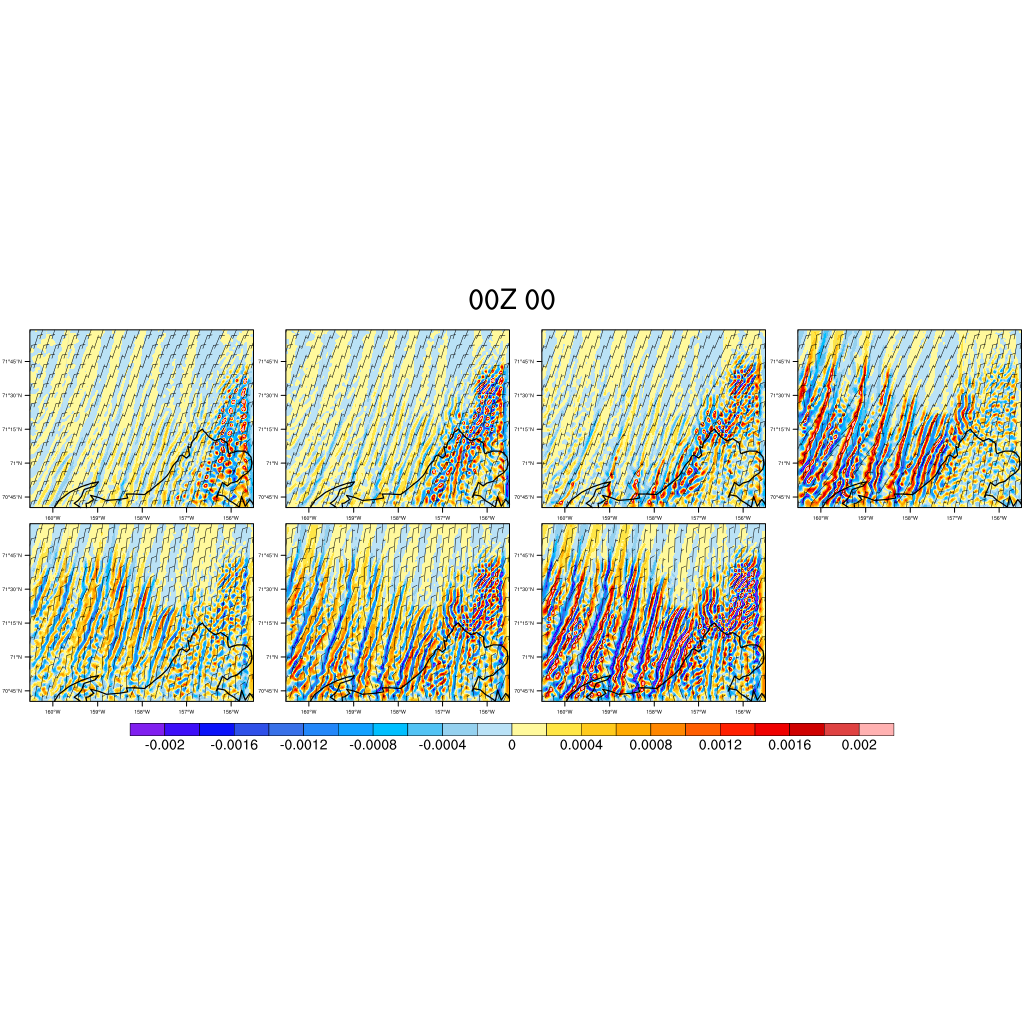 (e) 400-m
(f) 200-m
(g) 50-m
148 km
divergence
convergence
187 km
40
Convergence line in domain 4 in 4 domains-simulation
PBL scheme: QNSE
0000 UTC May 2
(c) 800-m
(a) 1200-m
(b) 1000-m
(d) 600-m
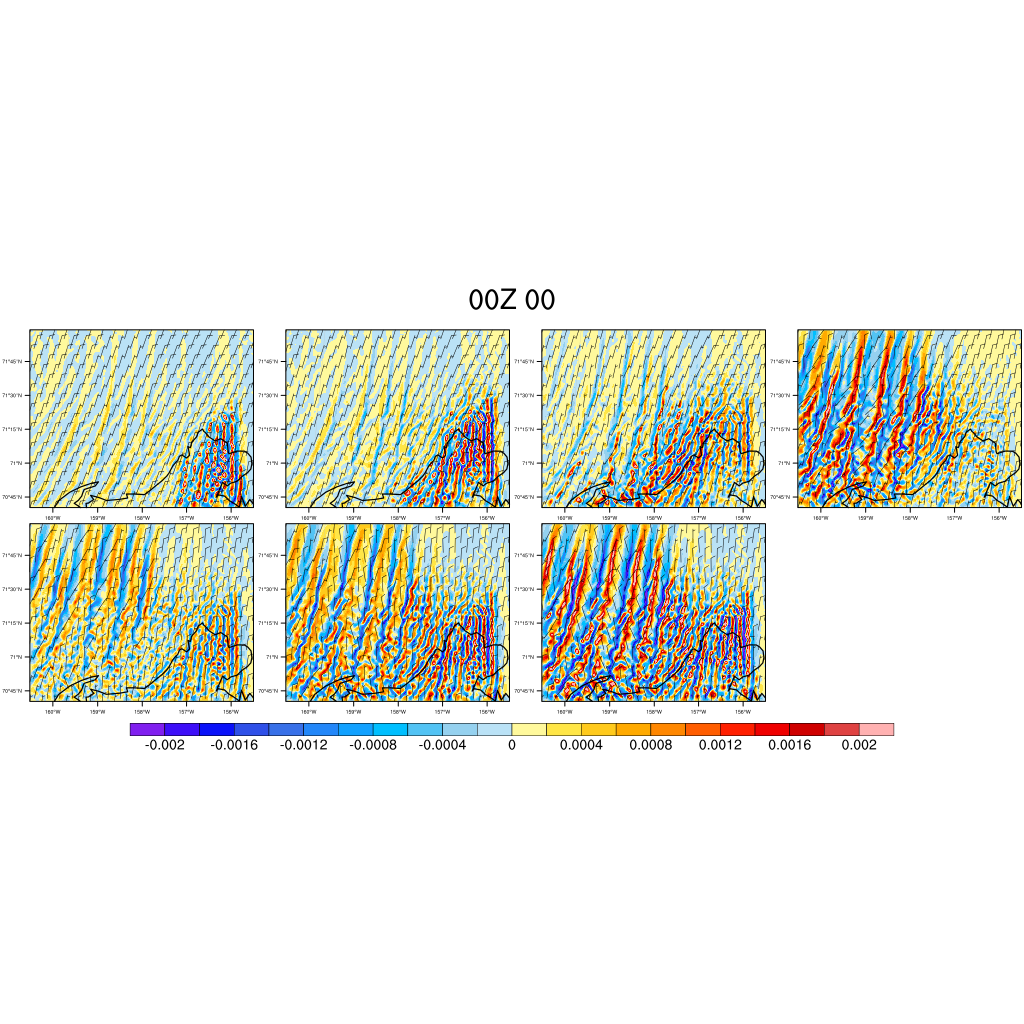 (e) 400-m
(f) 200-m
(g) 50-m
148 km
divergence
convergence
187 km
41
Convergence line in domain 4 in 4 domains-simulation
PBL scheme: MYNN2
0000 UTC May 2
(c) 800-m
(a) 1200-m
(b) 1000-m
(d) 600-m
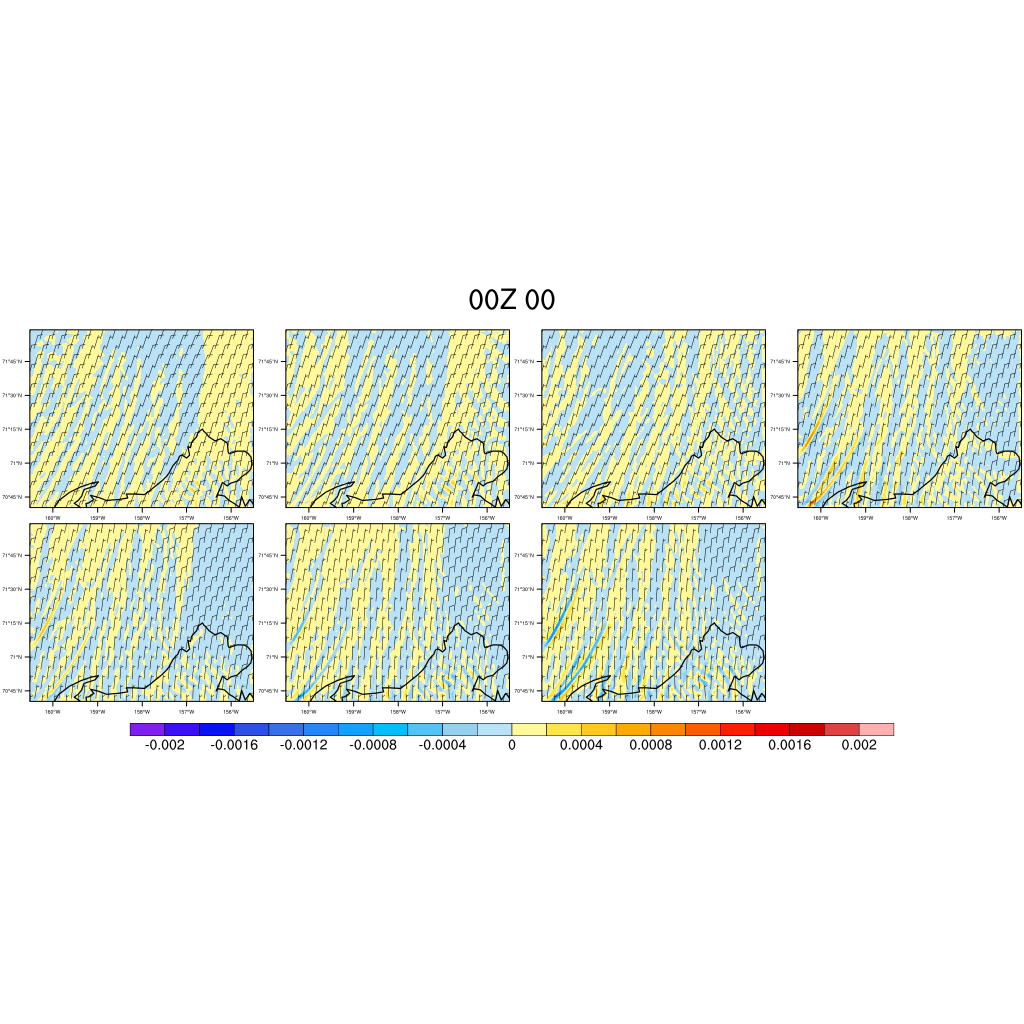 (e) 400-m
(f) 200-m
(g) 50-m
148 km
divergence
convergence
187 km
42
Convergence line in domain 3 in 4 domains-simulation
PBL scheme: YSU
0000 UTC May 2
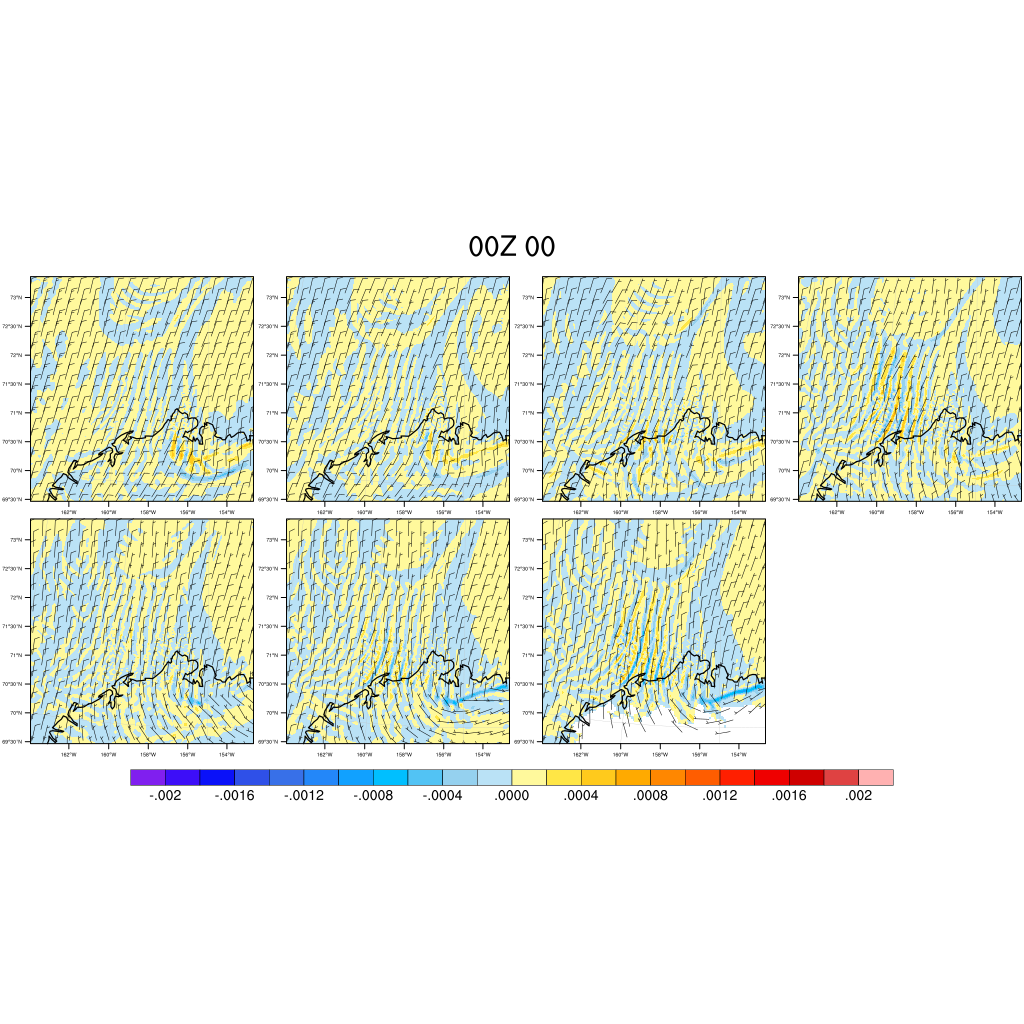 (c) 800-m
(a) 1200-m
(b) 1000-m
(d) 600-m
(e) 400-m
(f) 200-m
(g) 50-m
444 km
convergence
divergence
444 km
43
Convergence line in domain 3 in 4 domains-simulation
PBL scheme: MYJ
0000 UTC May 2
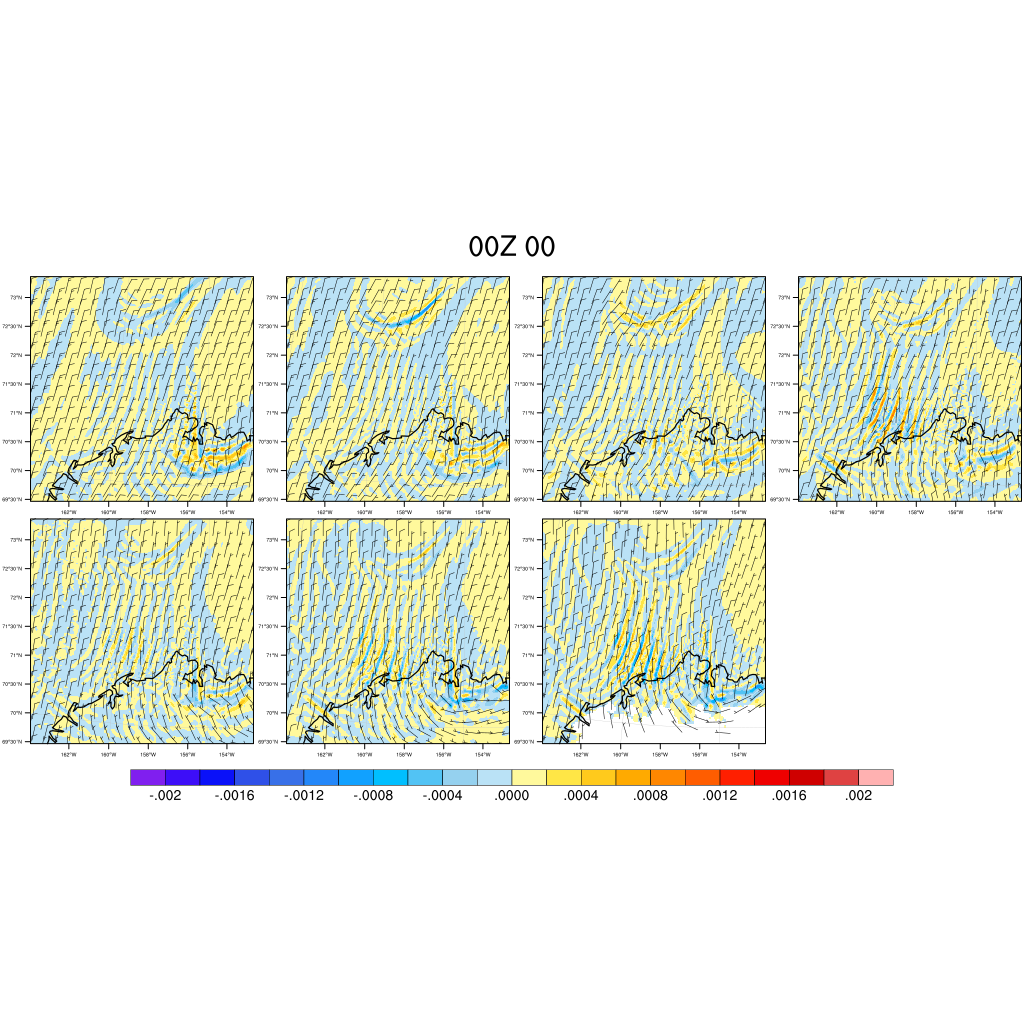 (c) 800-m
(a) 1200-m
(b) 1000-m
(d) 600-m
(e) 400-m
(f) 200-m
(g) 50-m
444 km
convergence
divergence
444 km
44
Convergence line in domain 3 in 4 domains-simulation
PBL scheme: QNSE
0000 UTC May 2
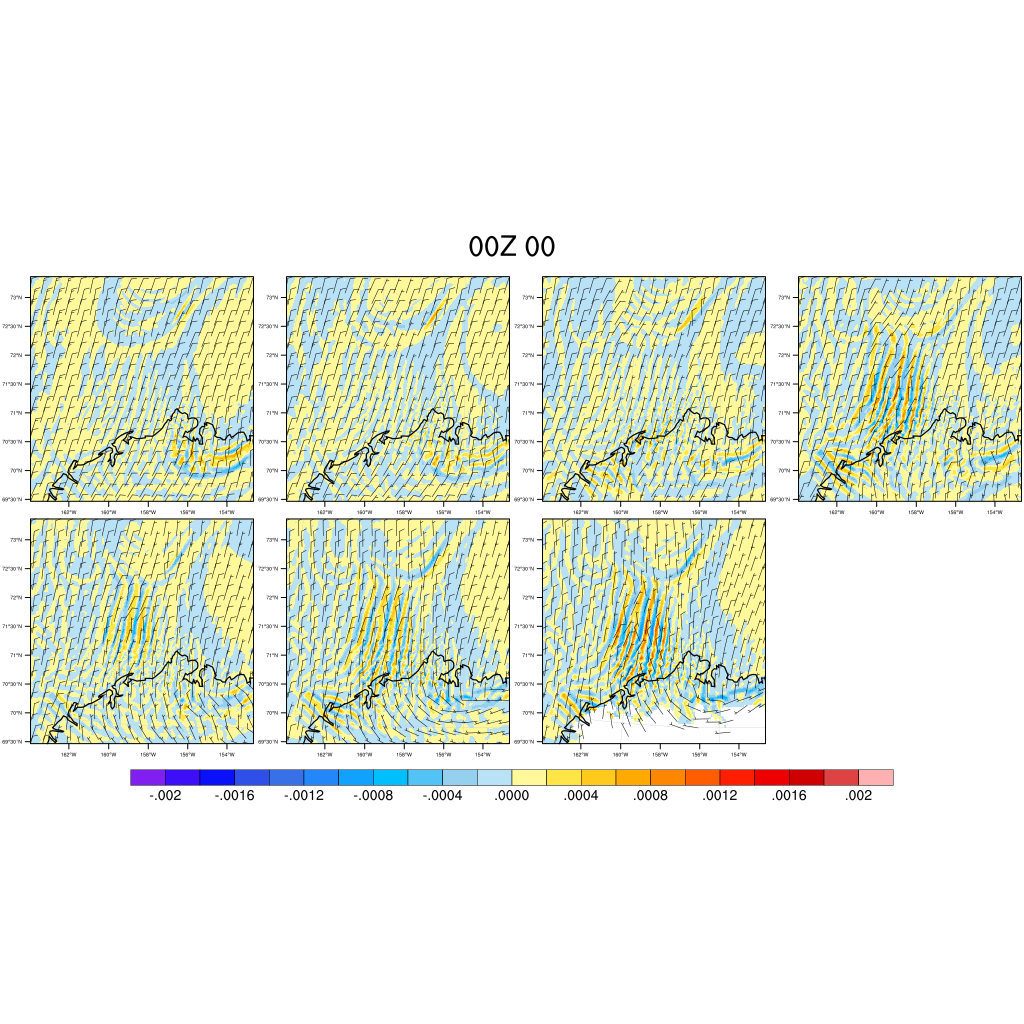 (c) 800-m
(a) 1200-m
(b) 1000-m
(d) 600-m
(e) 400-m
(f) 200-m
(g) 50-m
444 km
convergence
divergence
444 km
45
Convergence line in domain 3 in 4 domains-simulation
PBL scheme: MYNN2
0000 UTC May 2
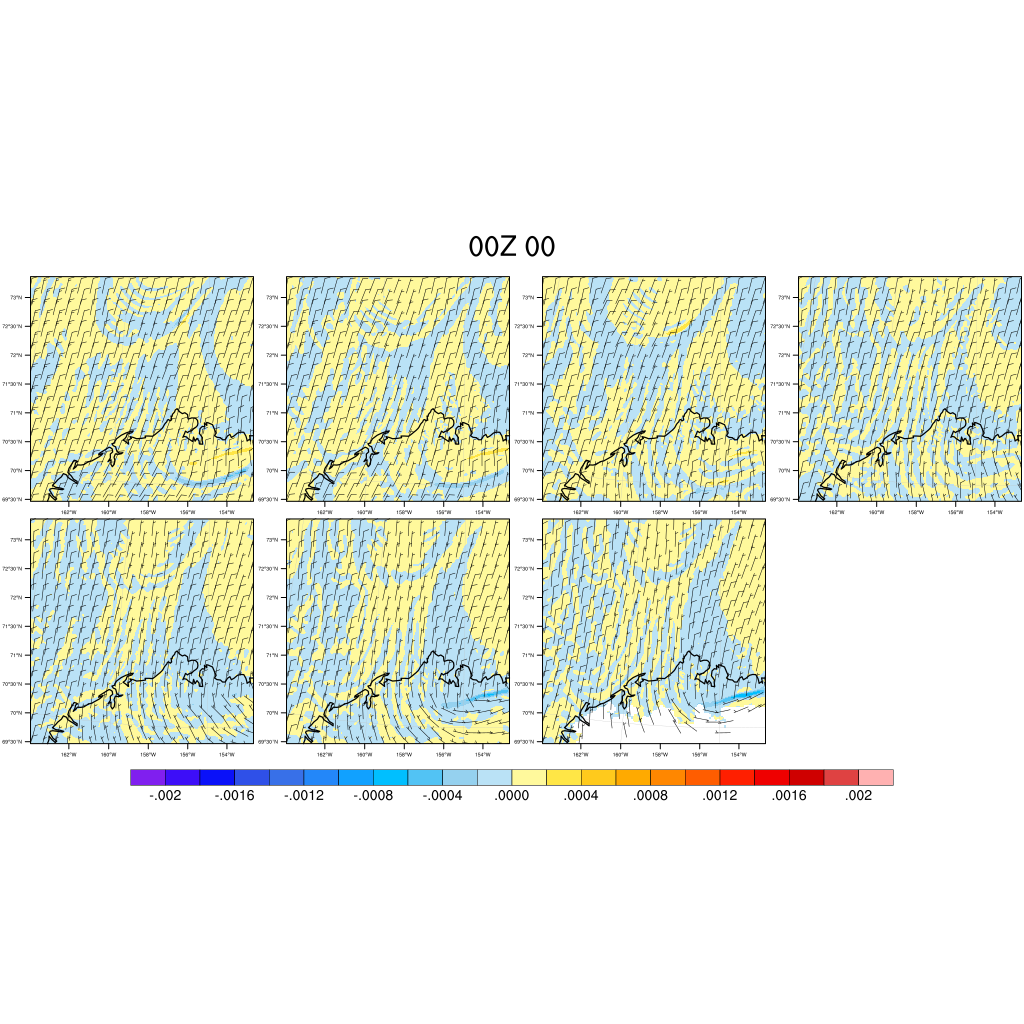 (c) 800-m
(a) 1200-m
(b) 1000-m
(d) 600-m
(e) 400-m
(f) 200-m
(g) 50-m
444 km
convergence
divergence
444 km
46